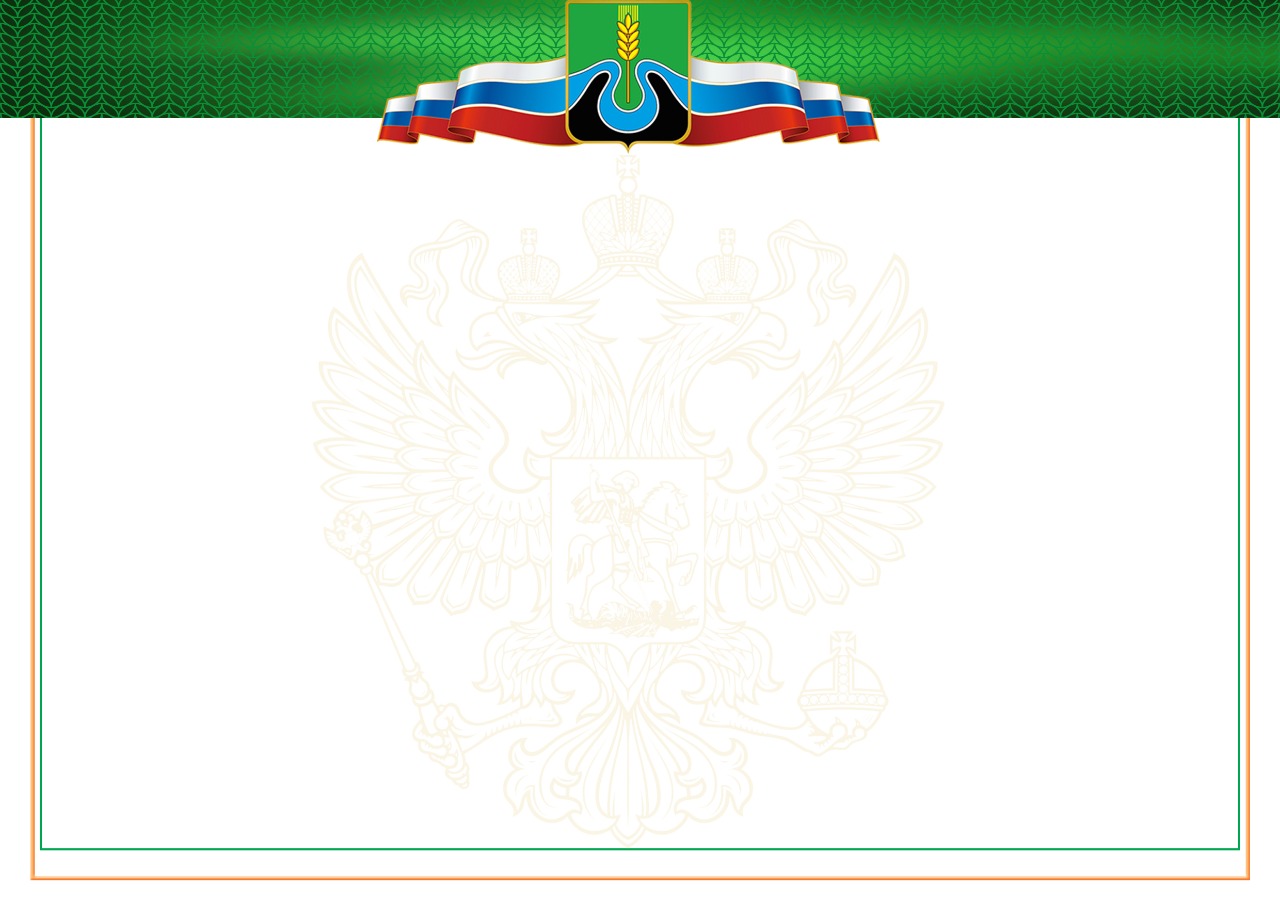 Отчет мэра города Тулуна 
о результатах работы 
за 2020 год 
и планах развития города 
на 2021 год
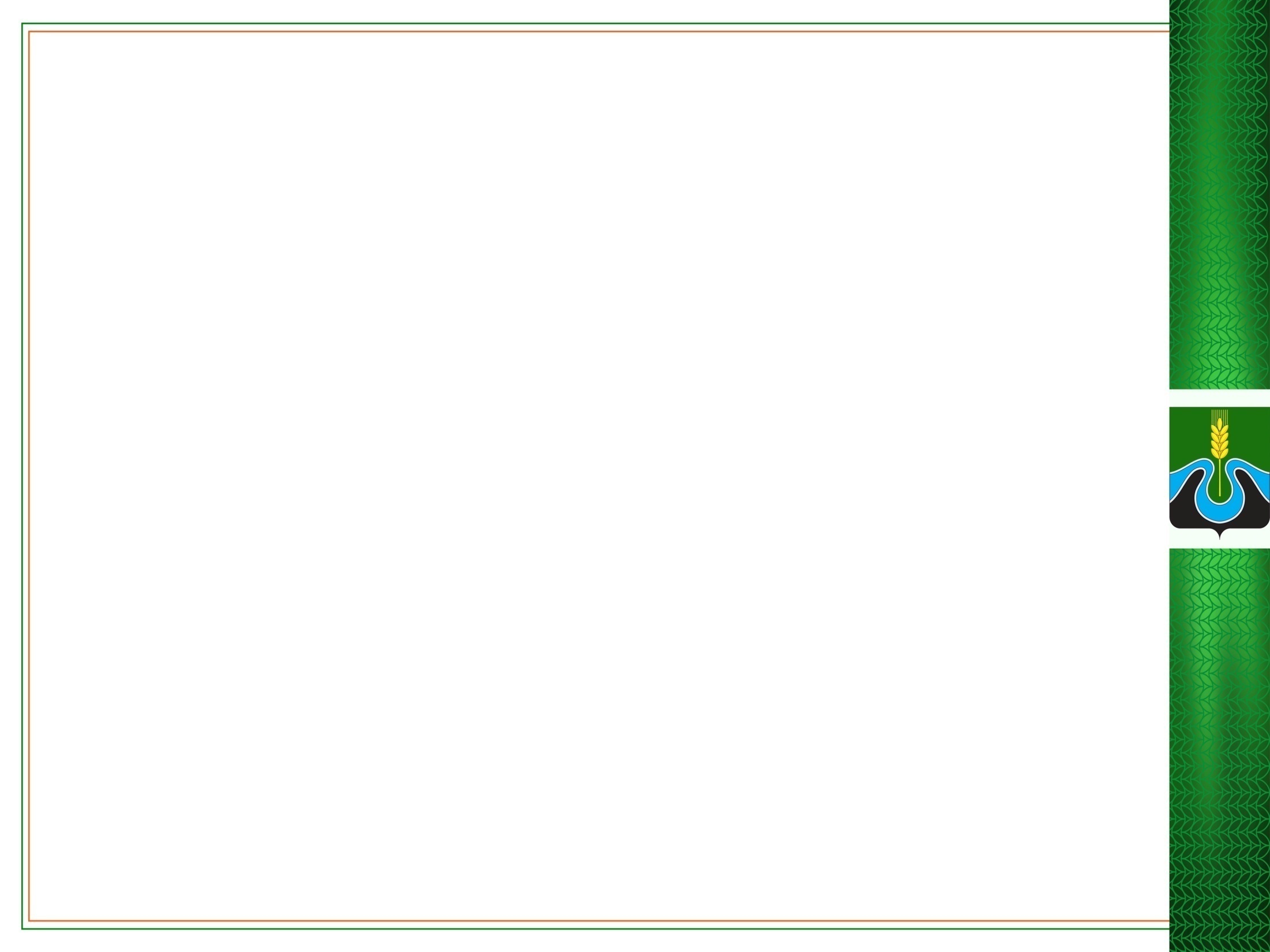 по состоянию на 01.01.2021 года 
                                                               в Тулуне проживает 38472 человека

За 2020 год родилось 536 человек (2019 год – 487), 
                       умерло  669 человек (2019 год – 632). 
Естественная убыль населения - 133 человека (2019 год – 145).

За 2020 год прибыло 673 человек(2019 год – 676), 
                     выбыло 1739 человек (2019 год – 2139).
Миграционный отток за 2020 год составил 1066 человек (2019 год – 1463).
Статистические данные
Занятость 
населения
2
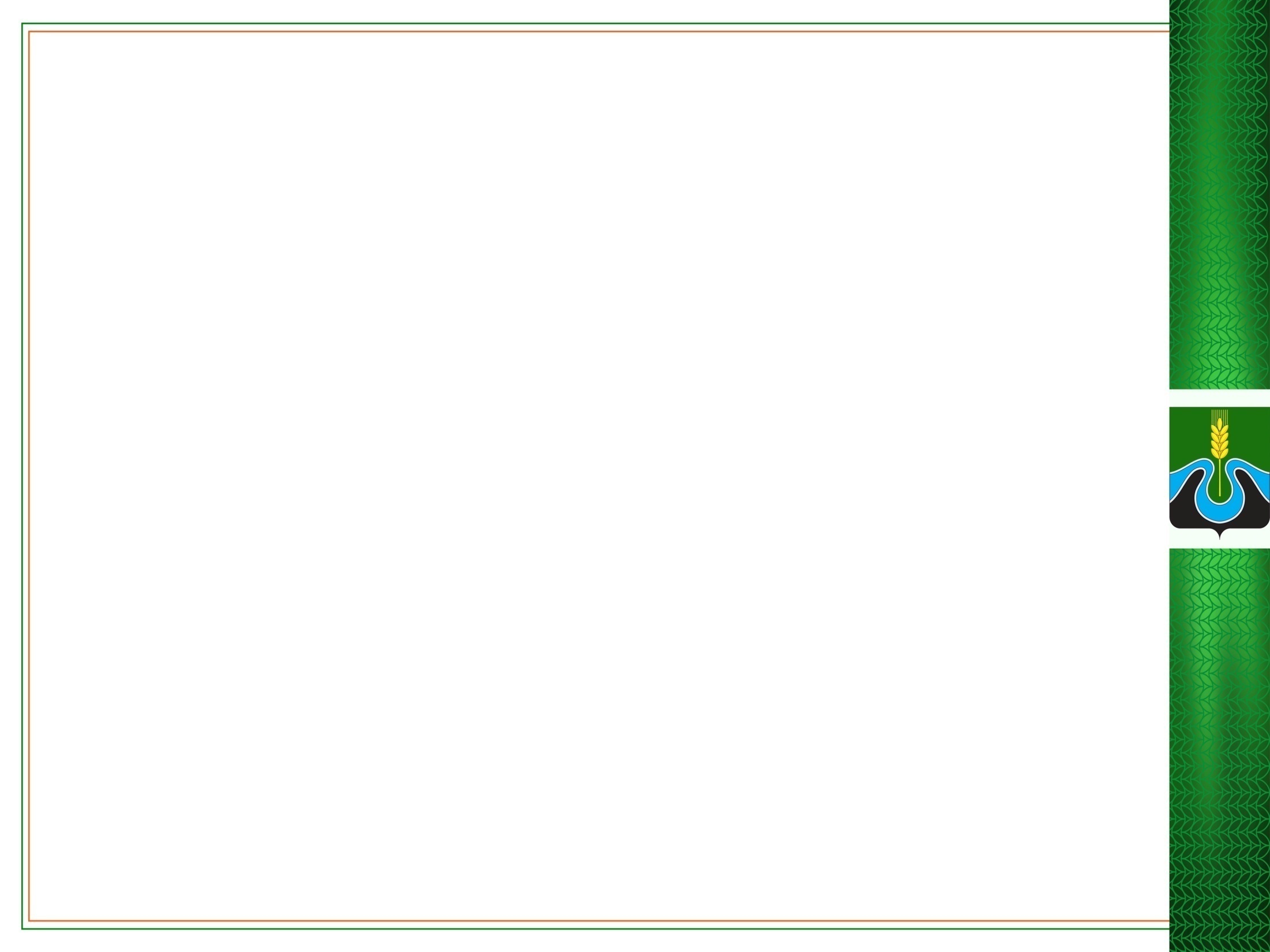 Бюджет – основа развития города
3
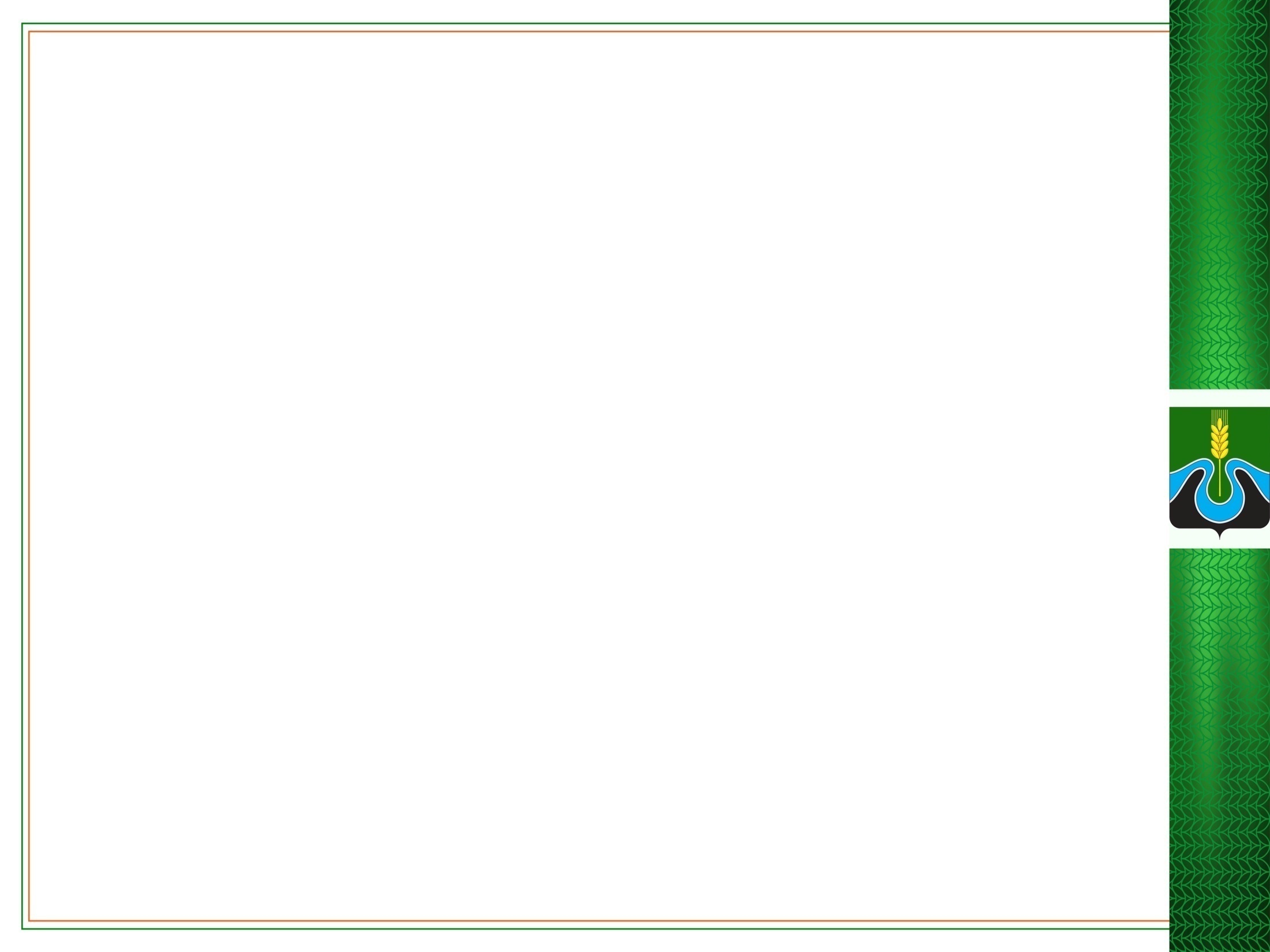 Доходы
4
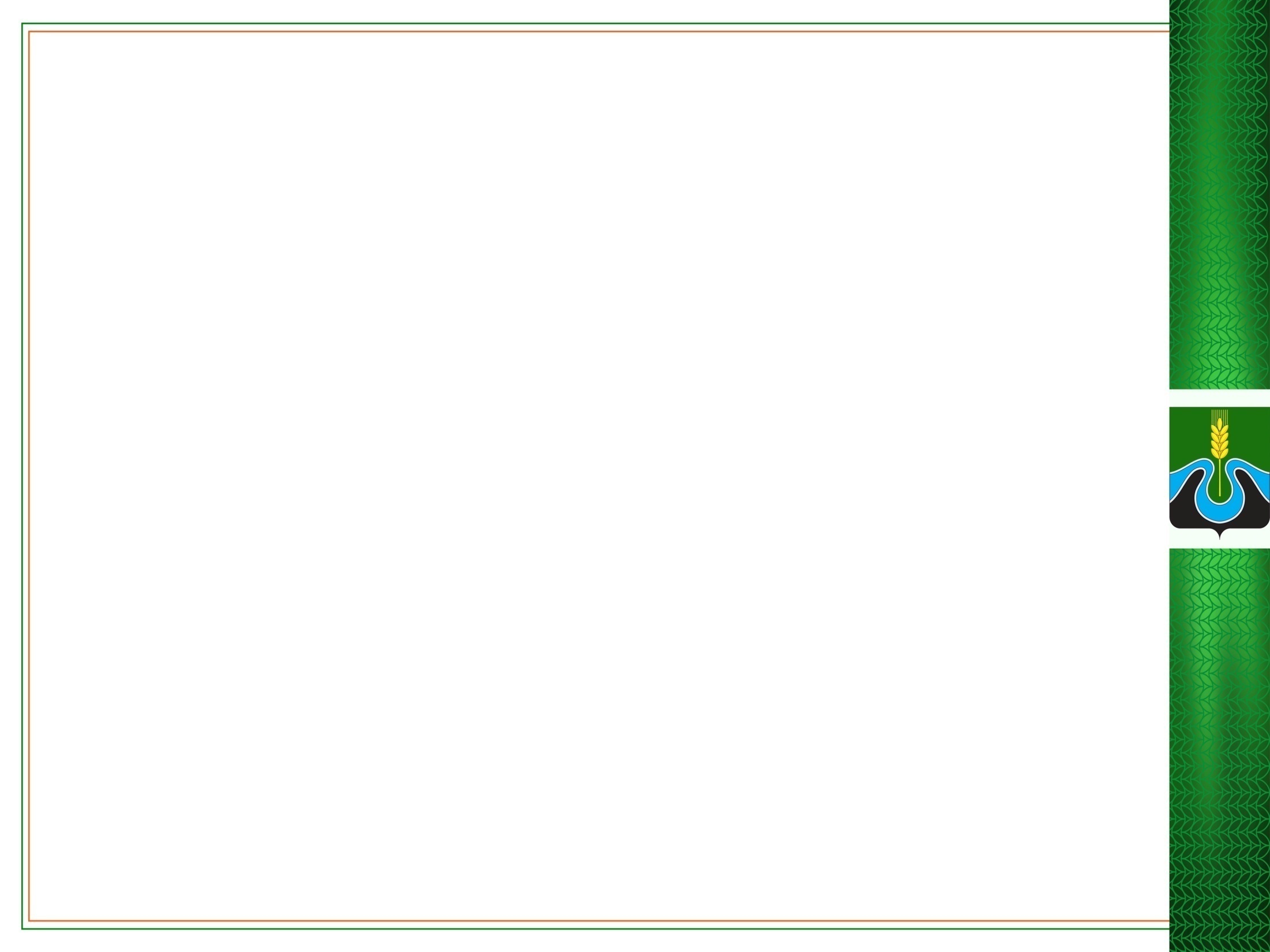 Расходы
5
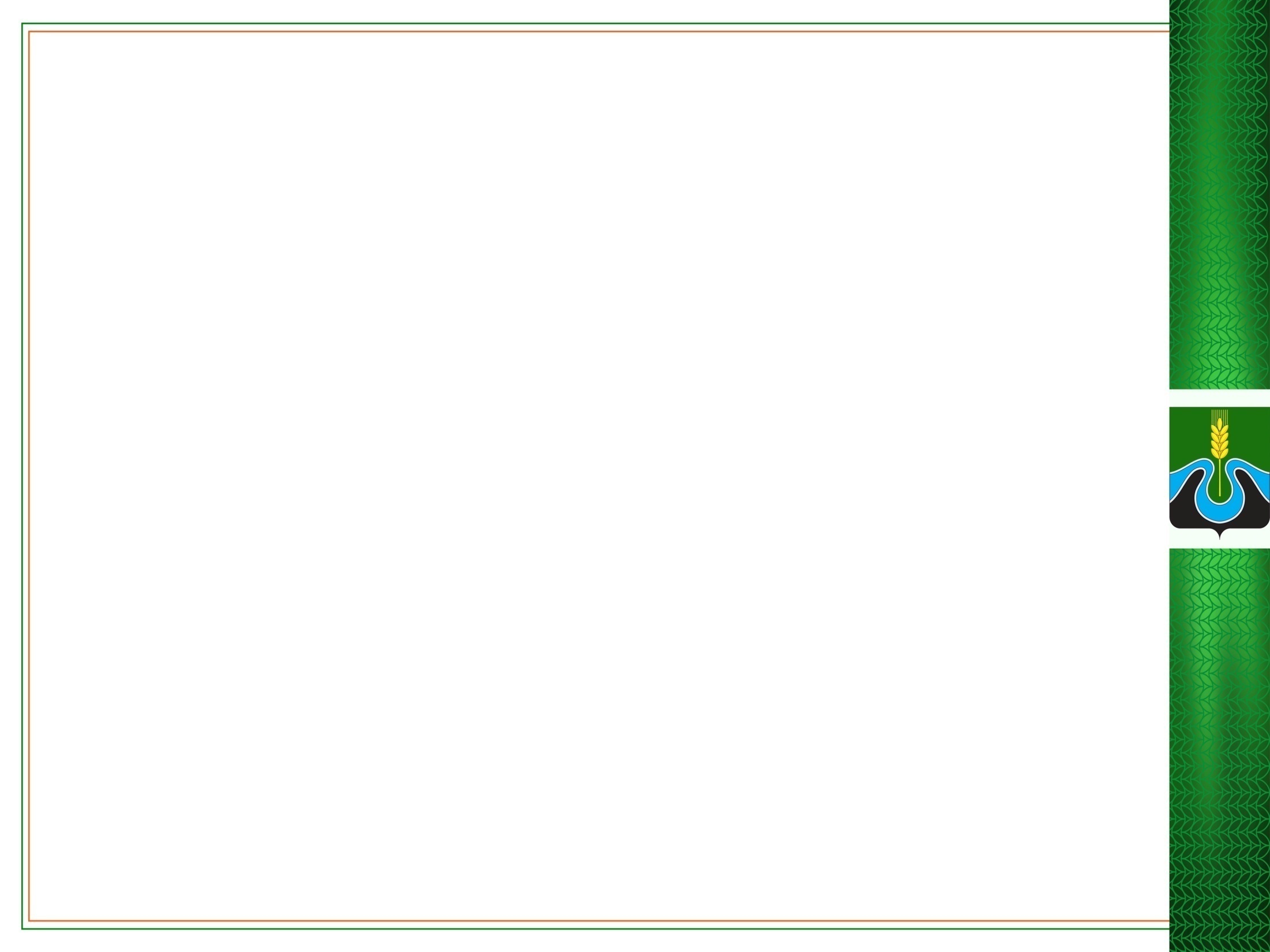 Национальные проекты
Комфортная городская среда
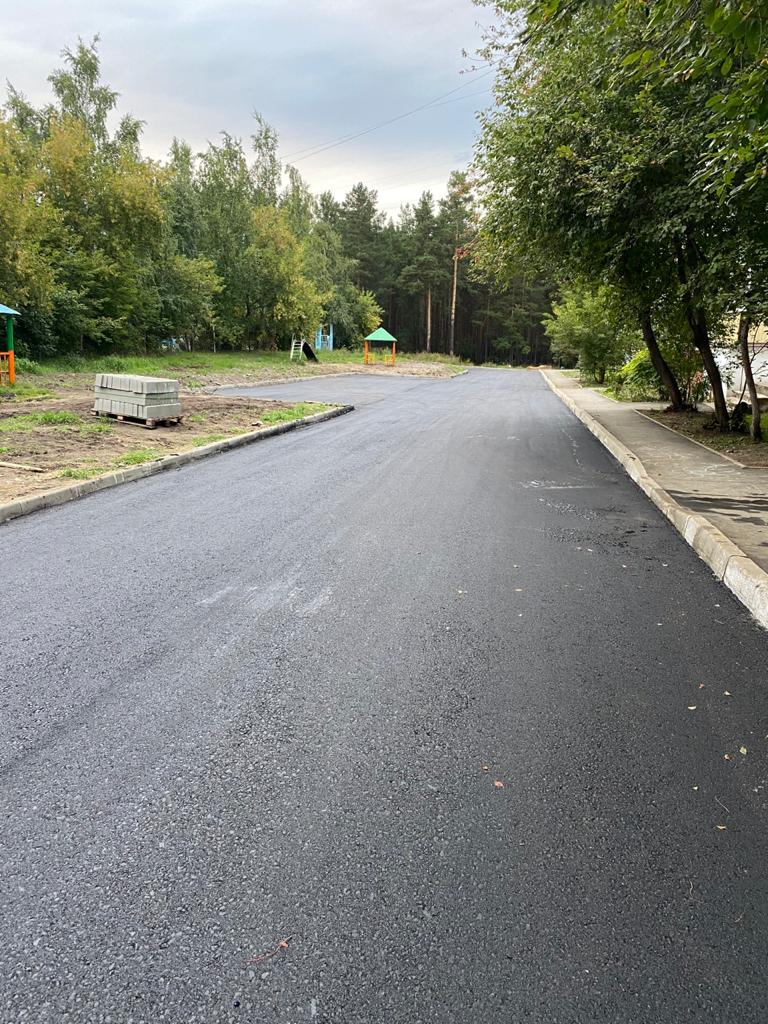 благоустройство дворовых территорий домов 17, 23, 24, 25, 26, 27, 28, 29,30 микрорайона «Угольщиков» 
28,7 млн. руб.
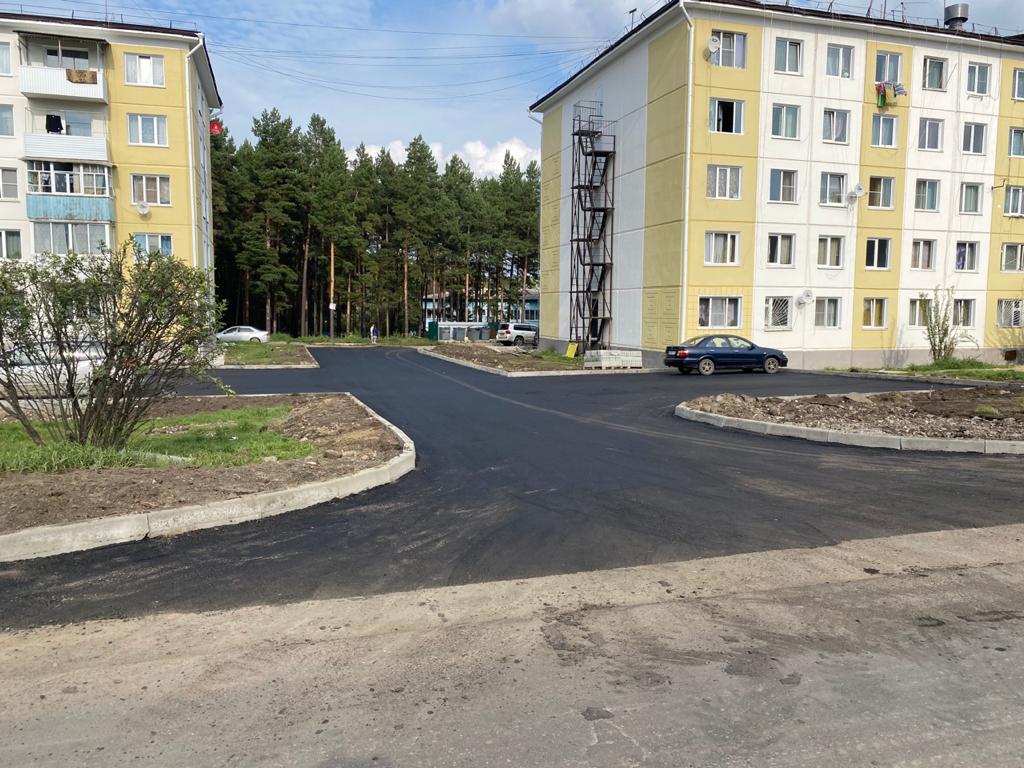 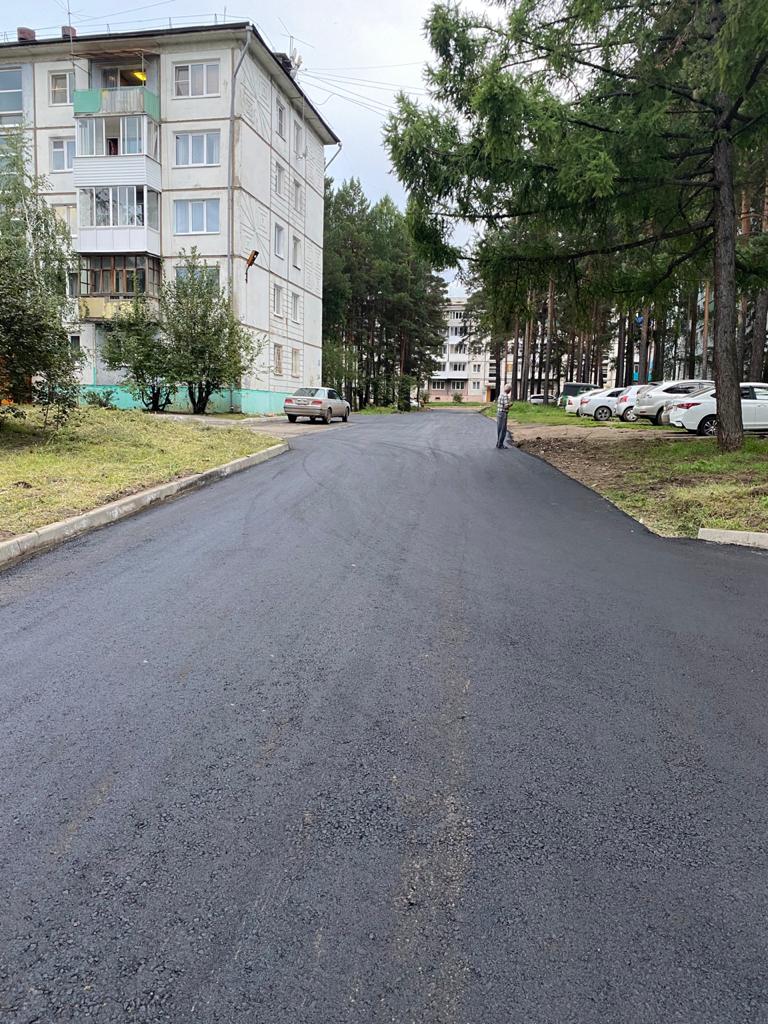 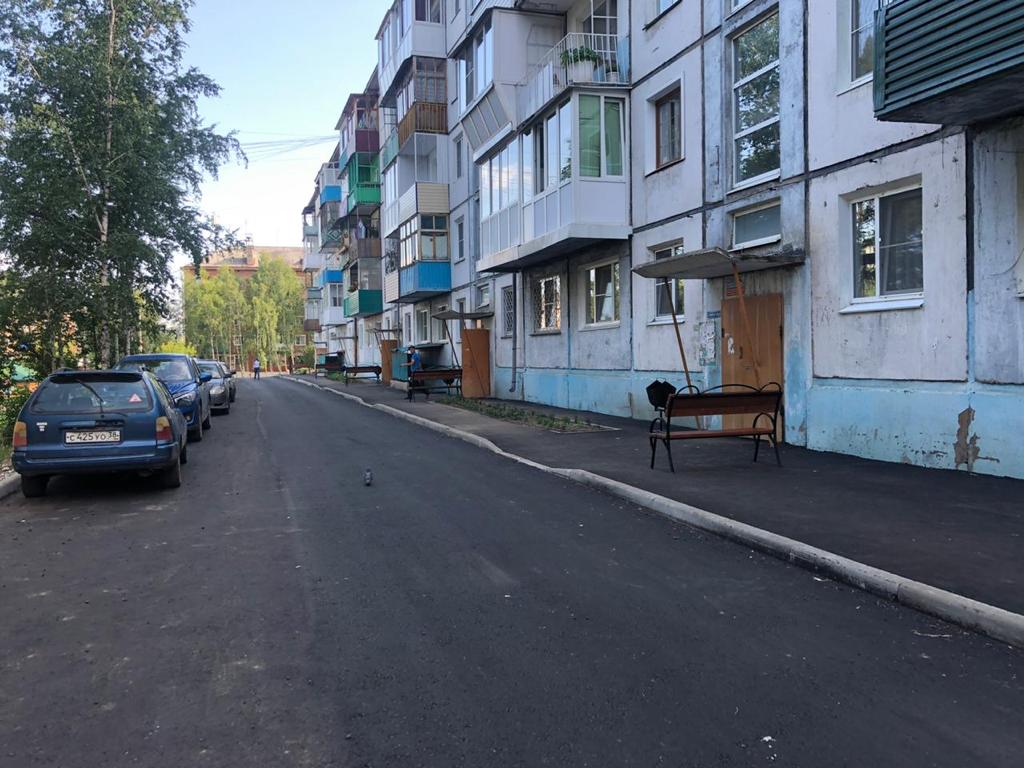 6
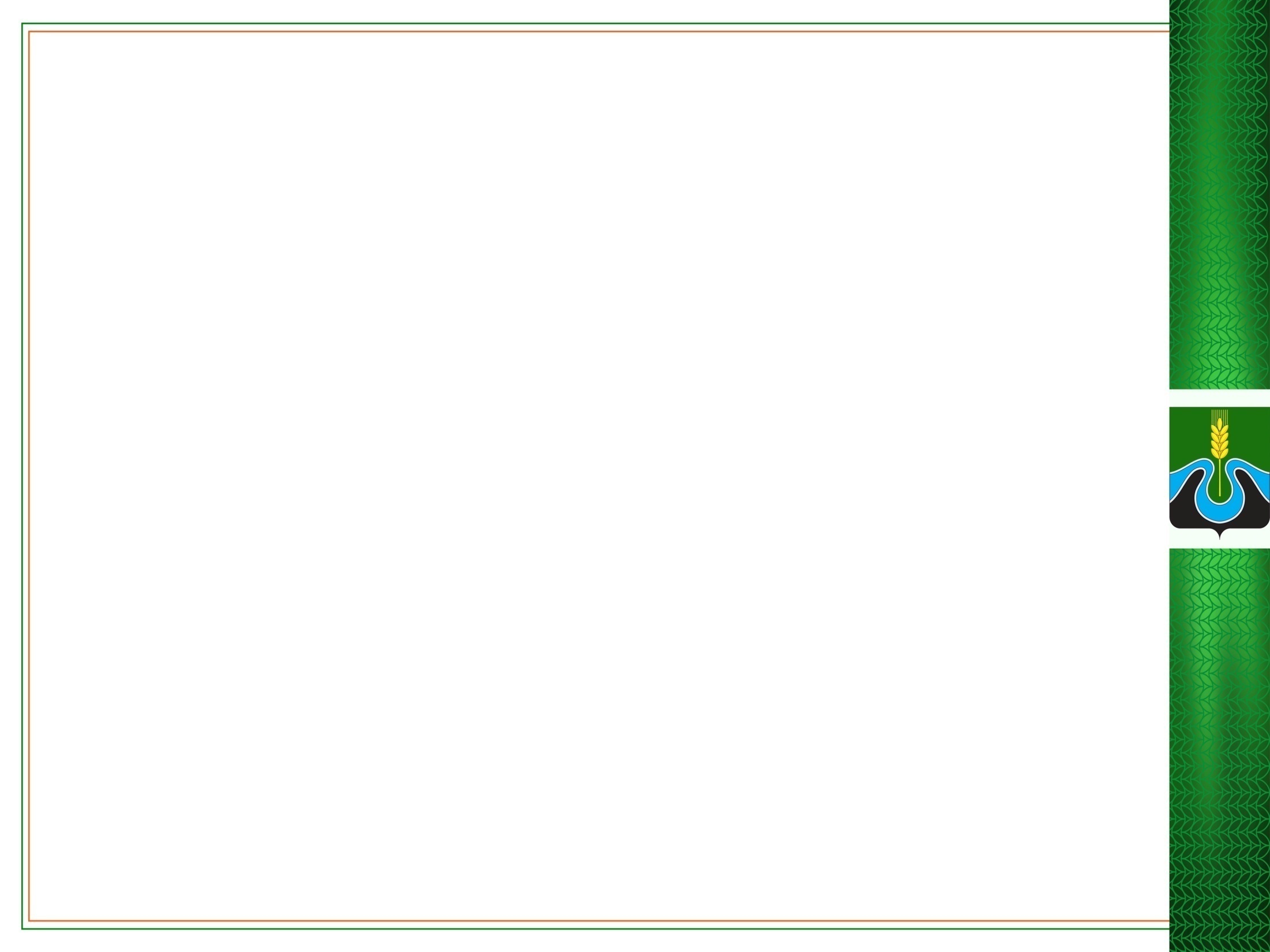 СПОРТ
Благоустройство парка активного отдыха населения «Локомотив» 
по ул. Ломоносова, 24 (благоустройство парковой зоны на территории школы № 19 в г. Тулуне)
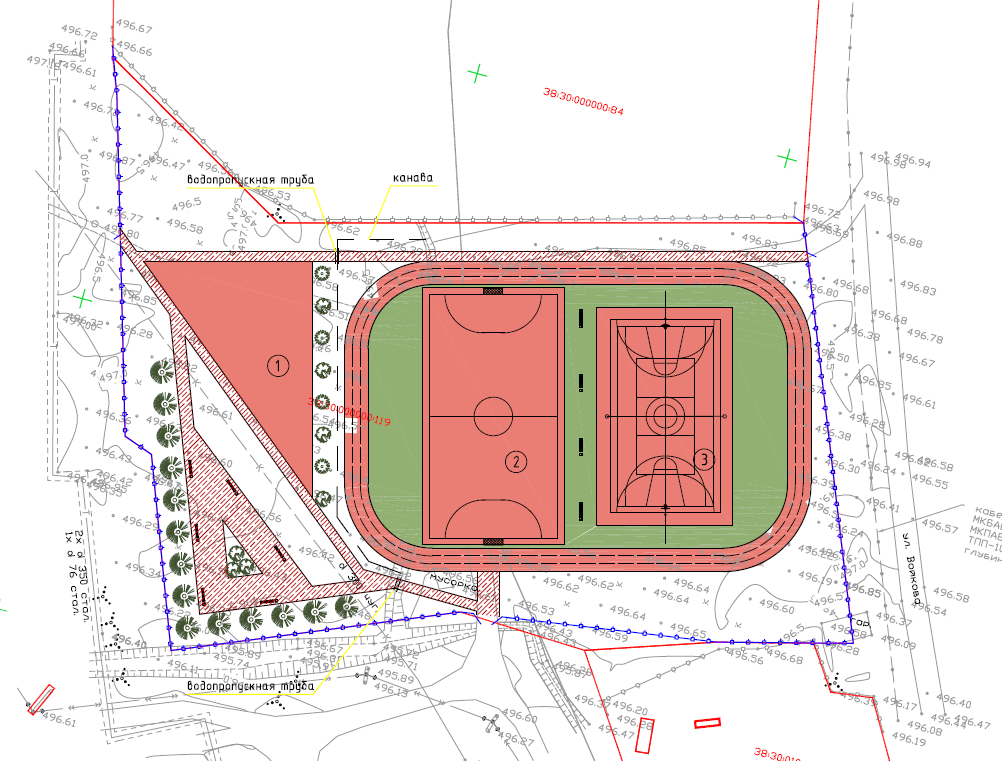 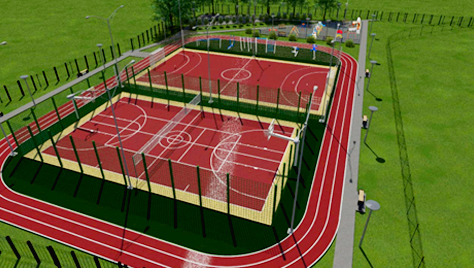 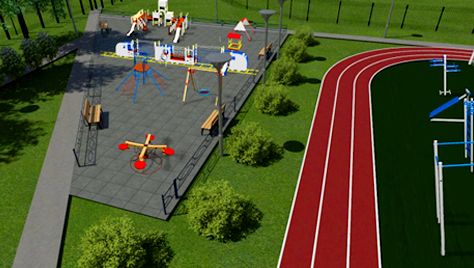 7
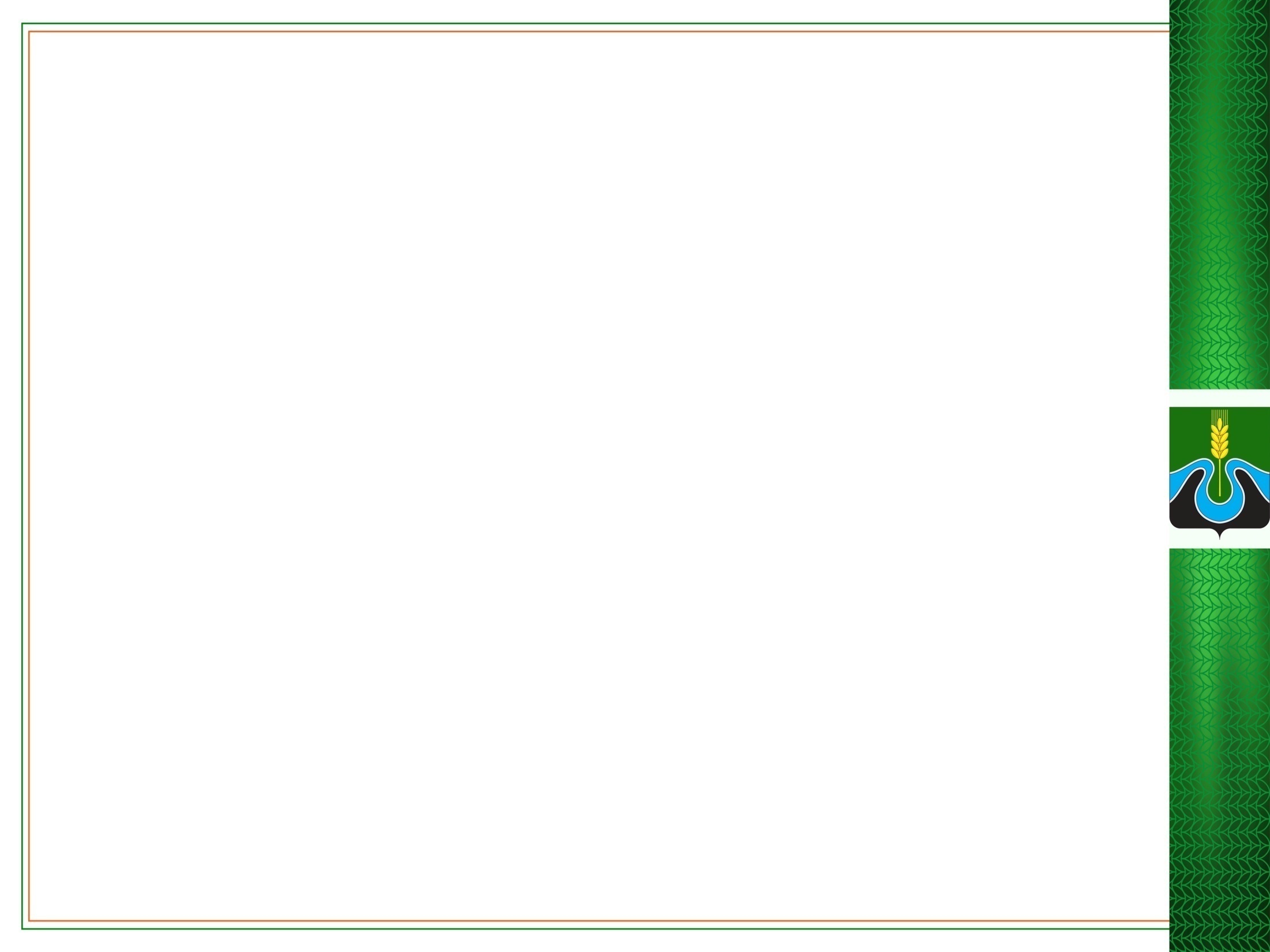 Комфортная городская среда
Благоустройство ул. Ермакова
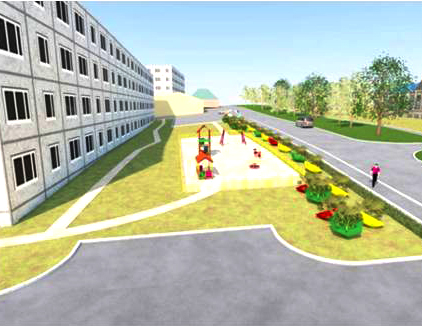 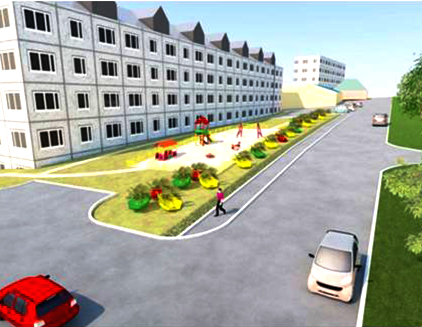 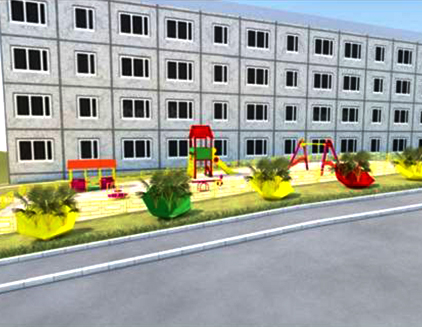 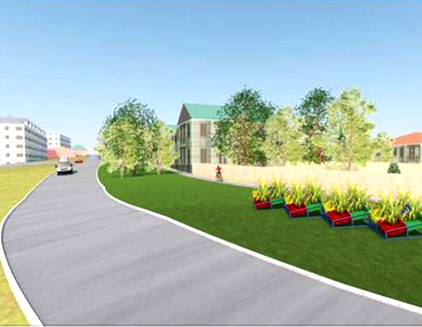 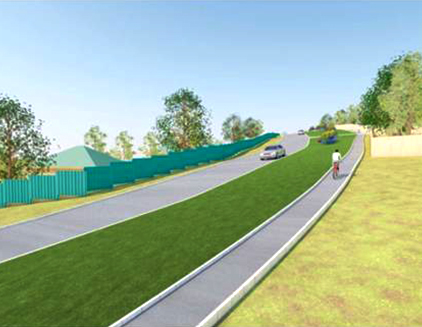 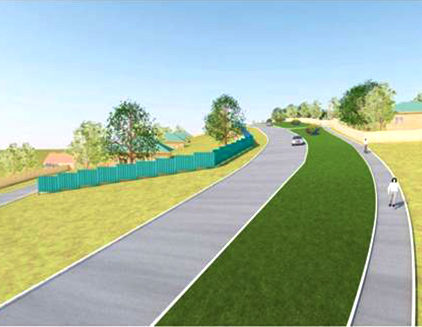 8
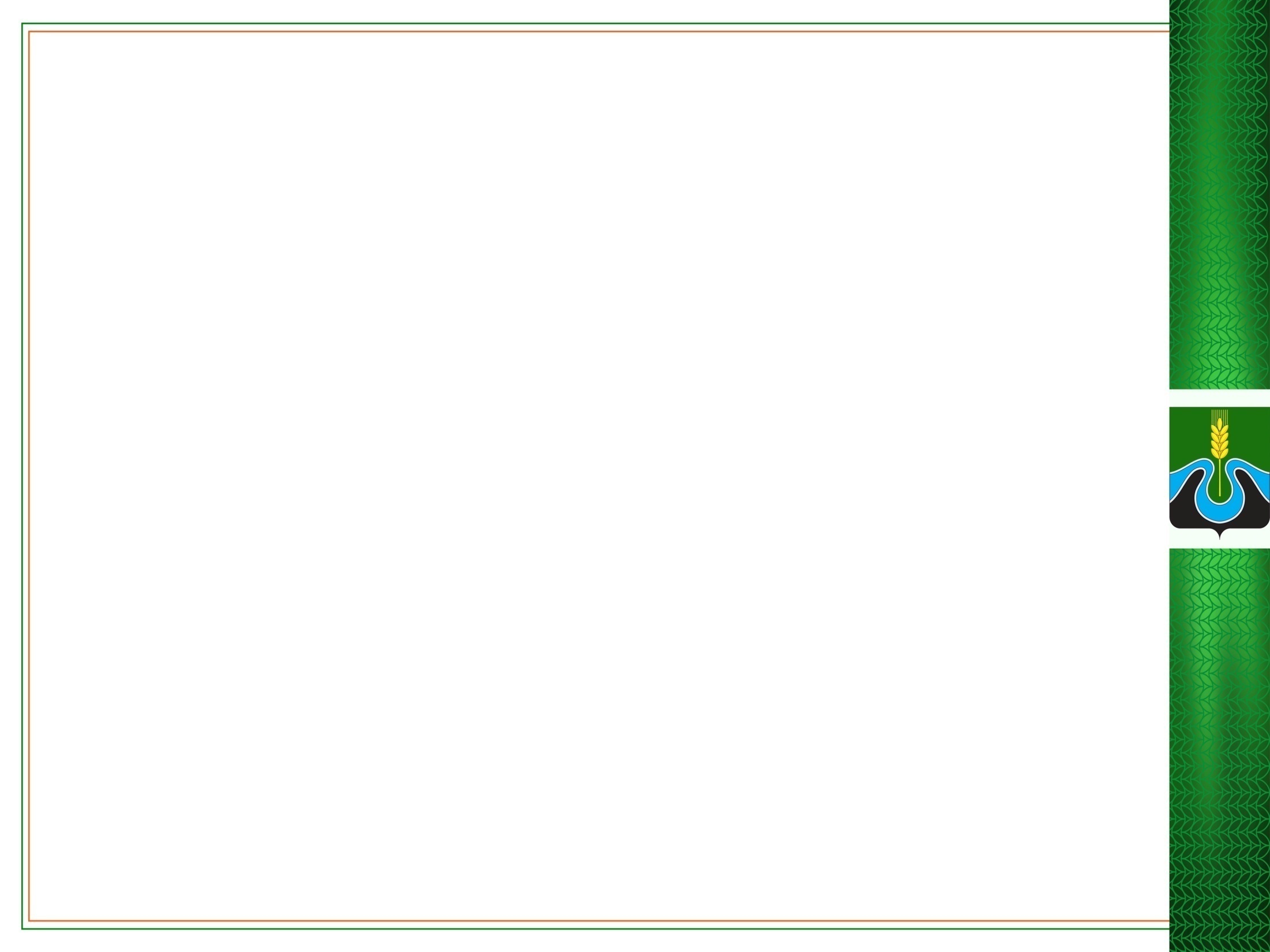 Национальные проекты
Комфортная городская среда
проект  «Тулун Ия» благоустройство ул. Ленина – 281,7 млн. руб.
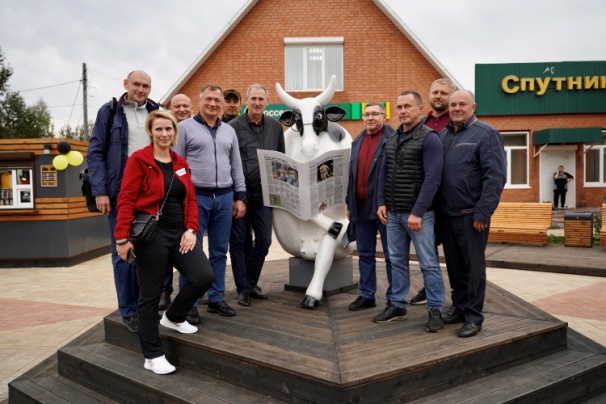 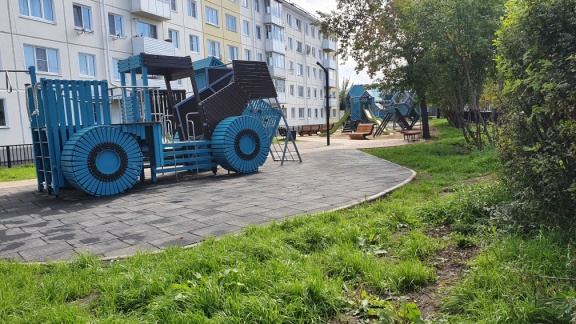 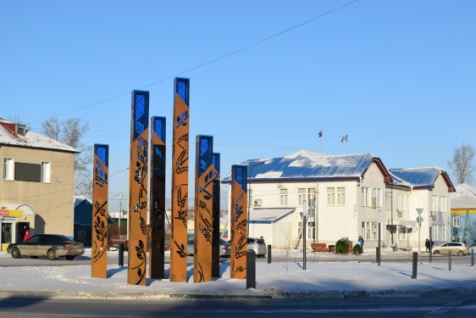 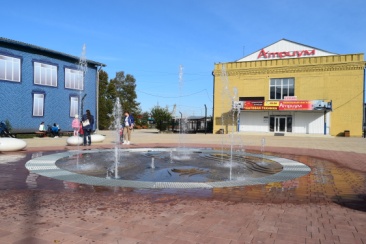 9
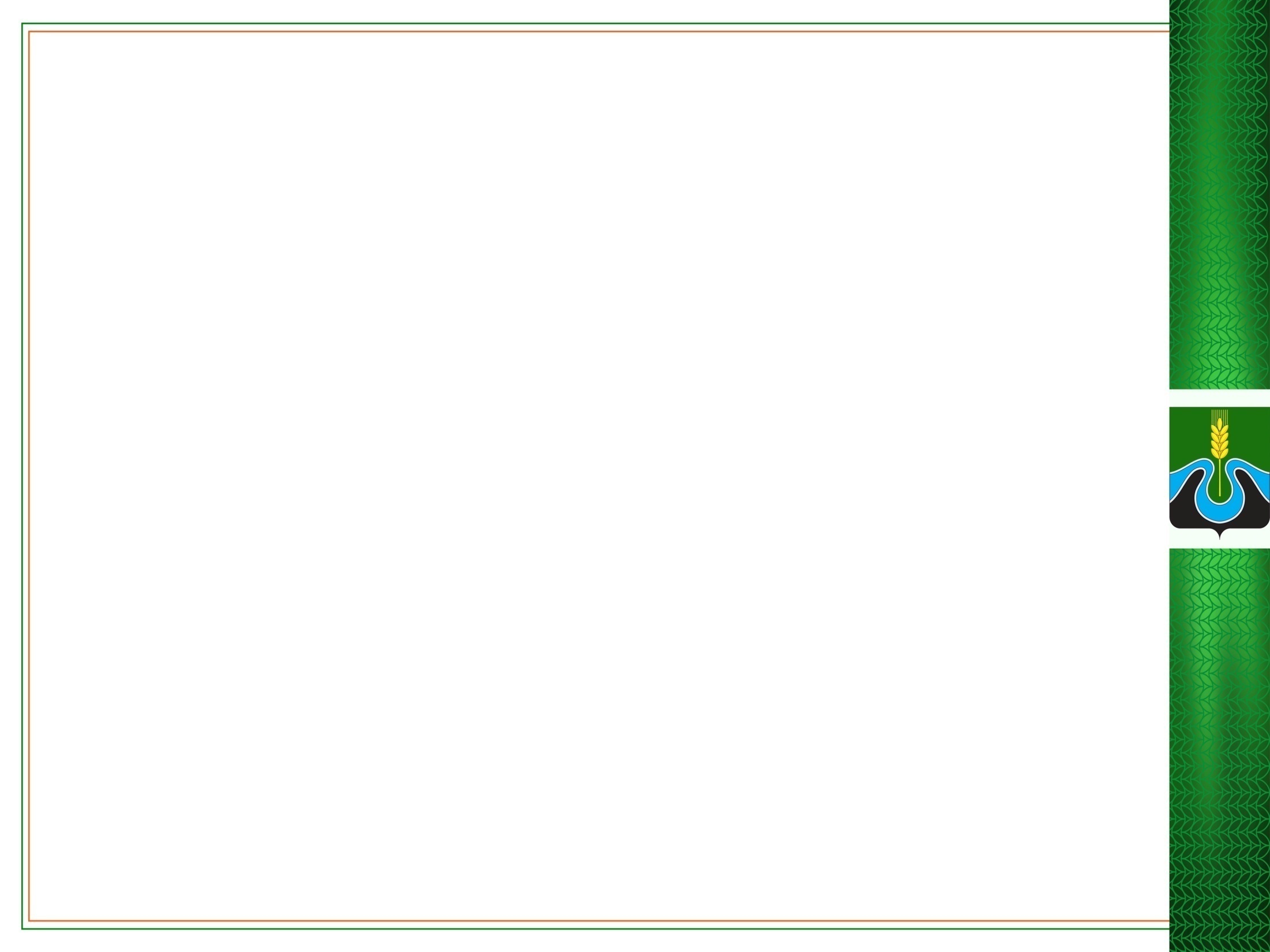 Национальные проекты
Комфортная городская среда
проект  «Тулун Ия» благоустройство ул. Ленина
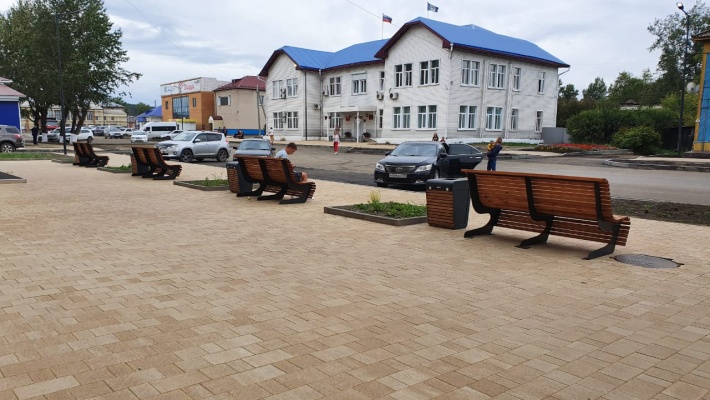 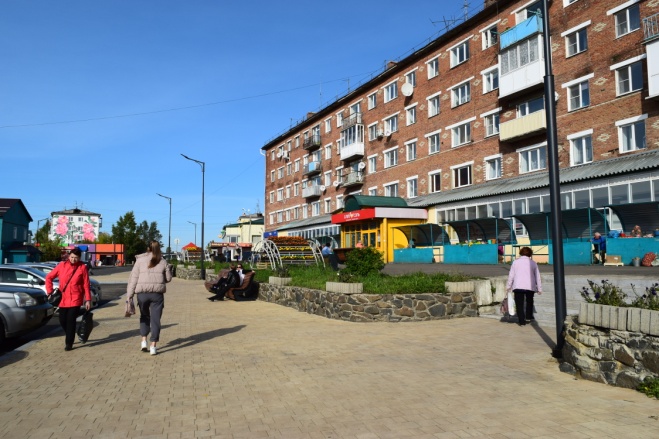 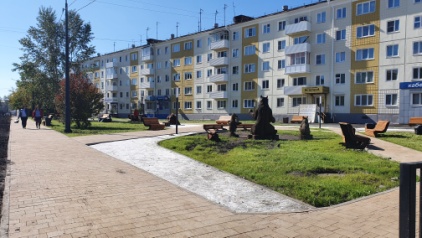 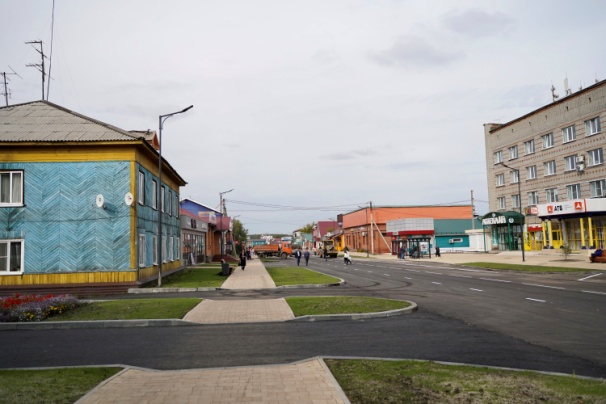 10
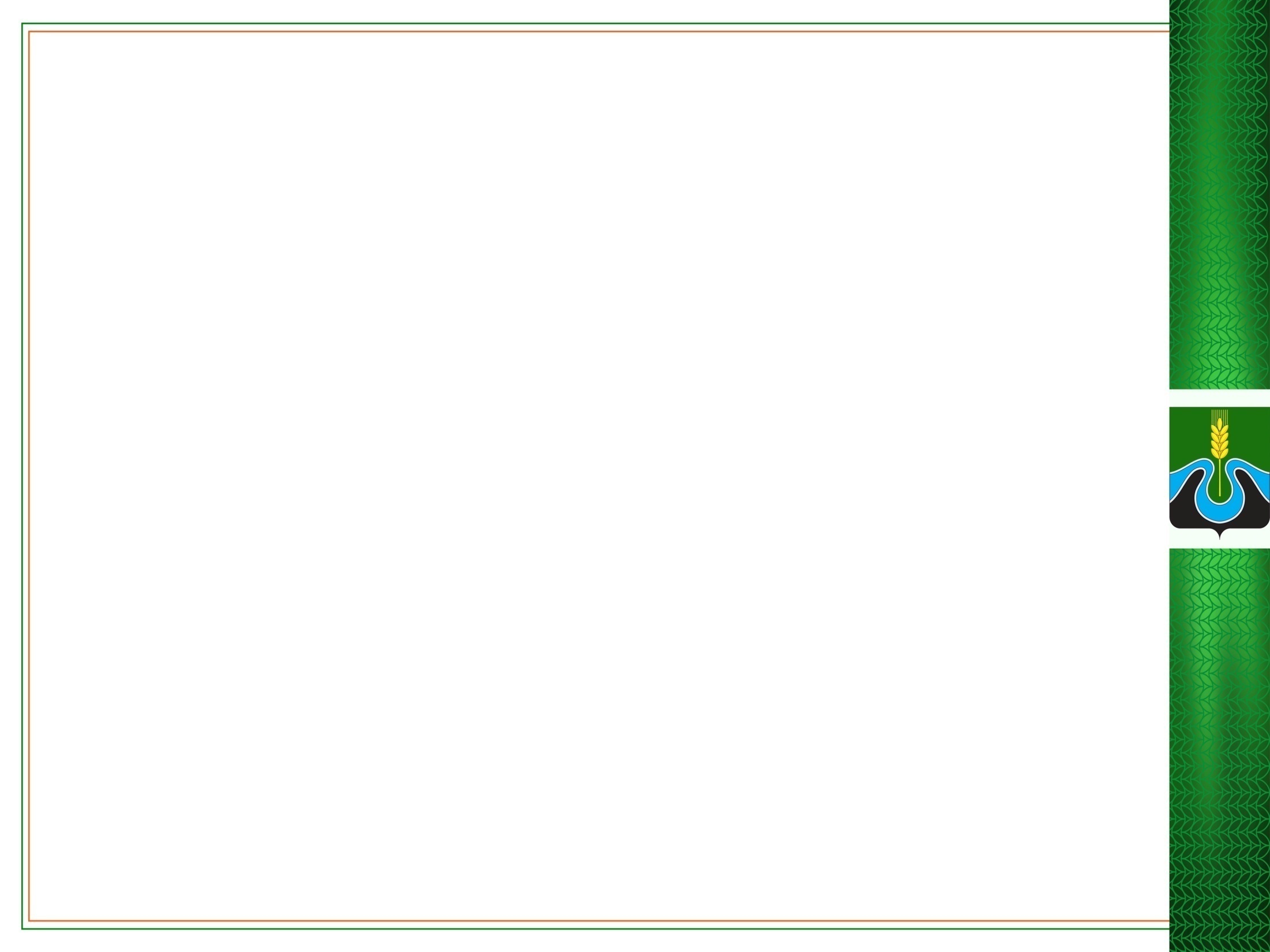 Национальные проекты
Комфортная городская среда
проект  «Тулун Ия»
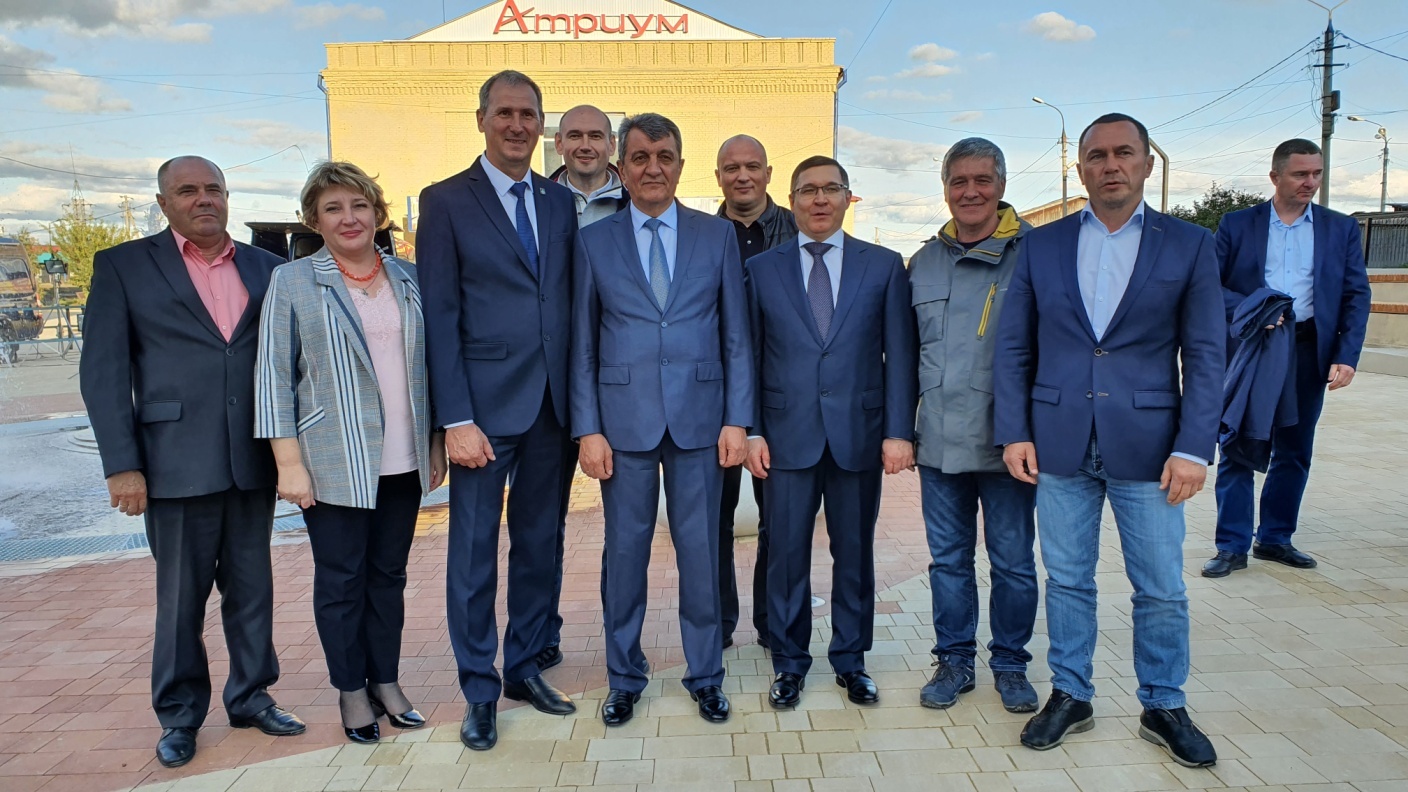 11
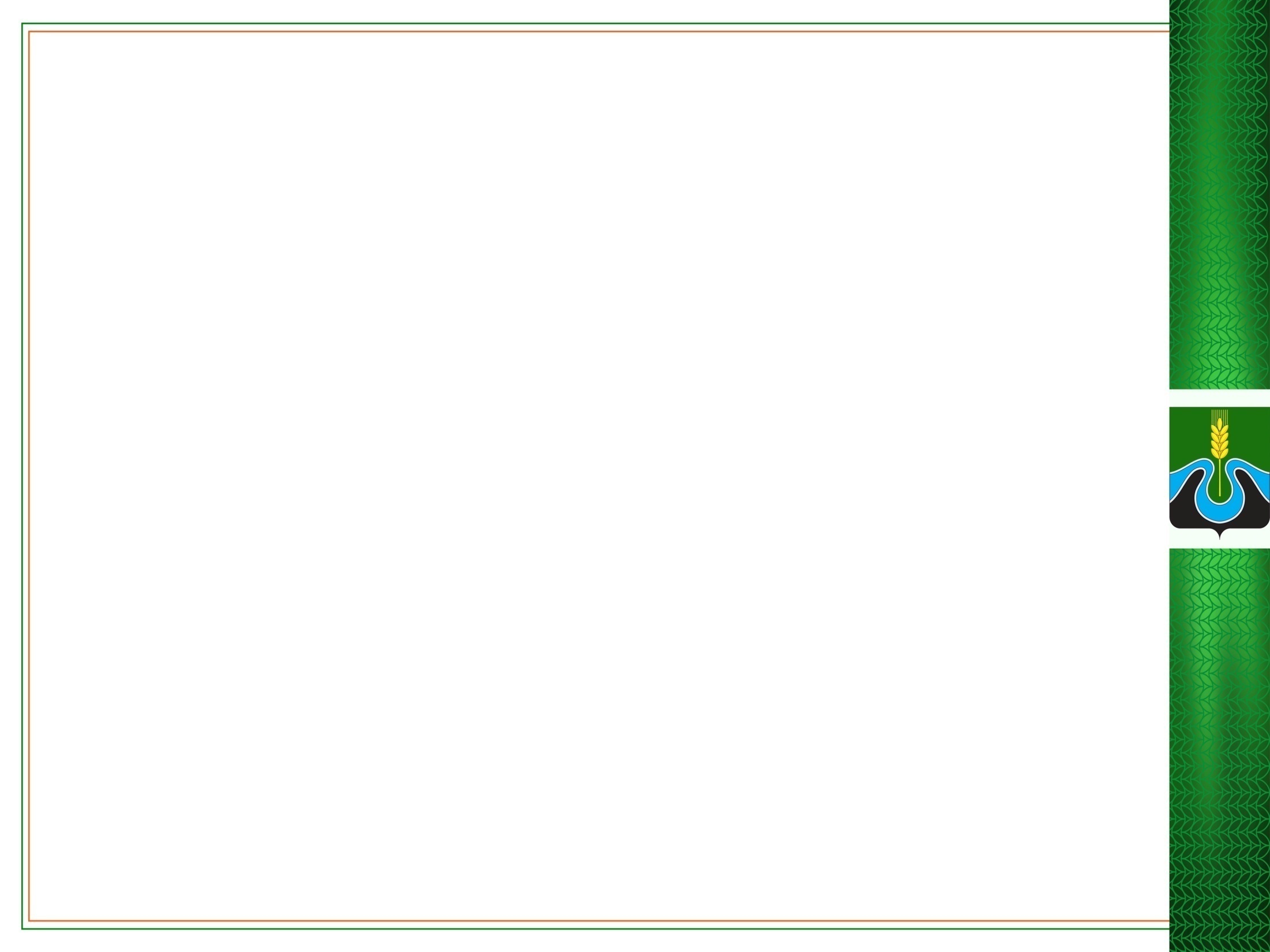 Комфортная городская среда
Парк вдоль р. Тулунчик
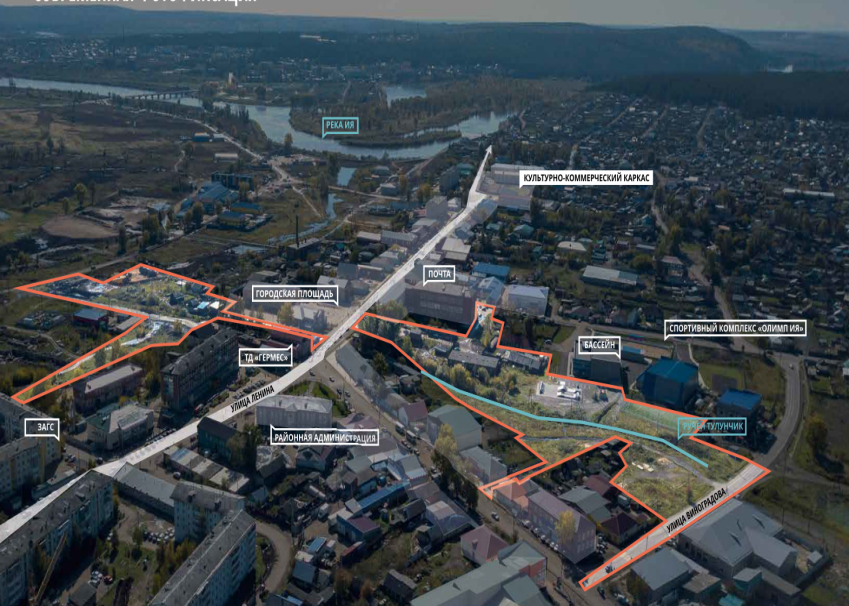 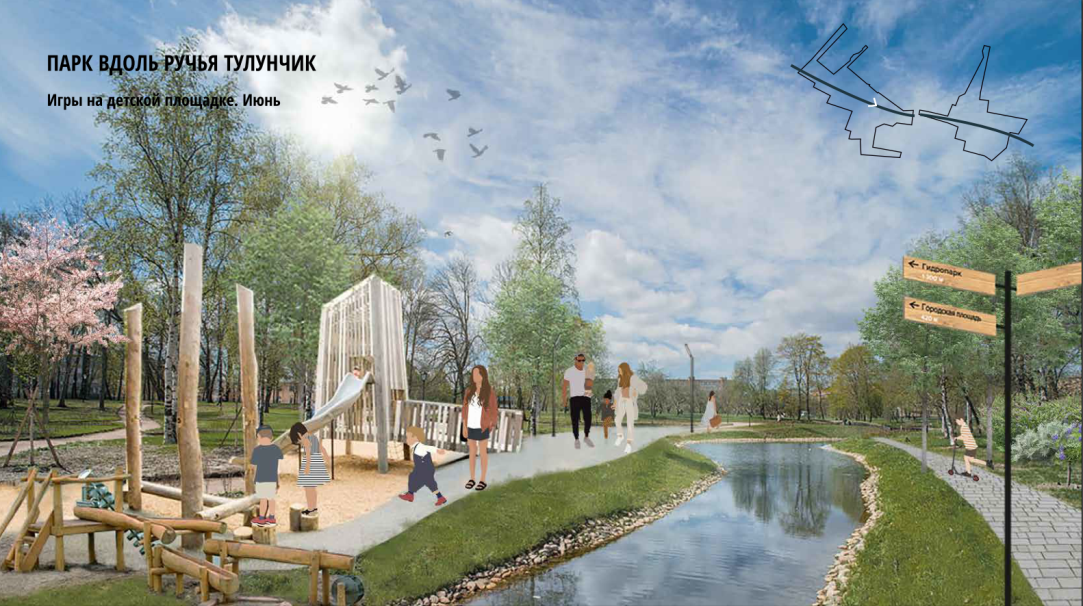 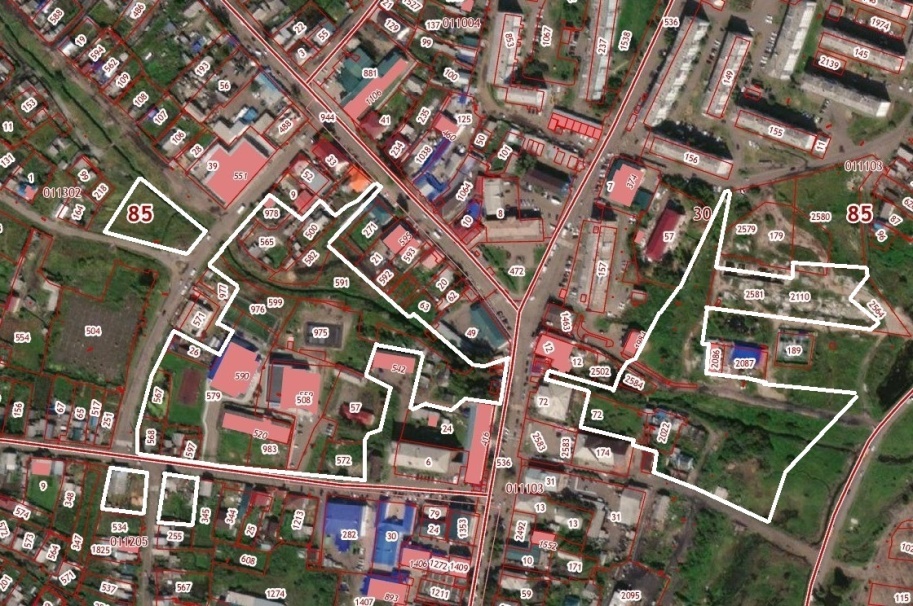 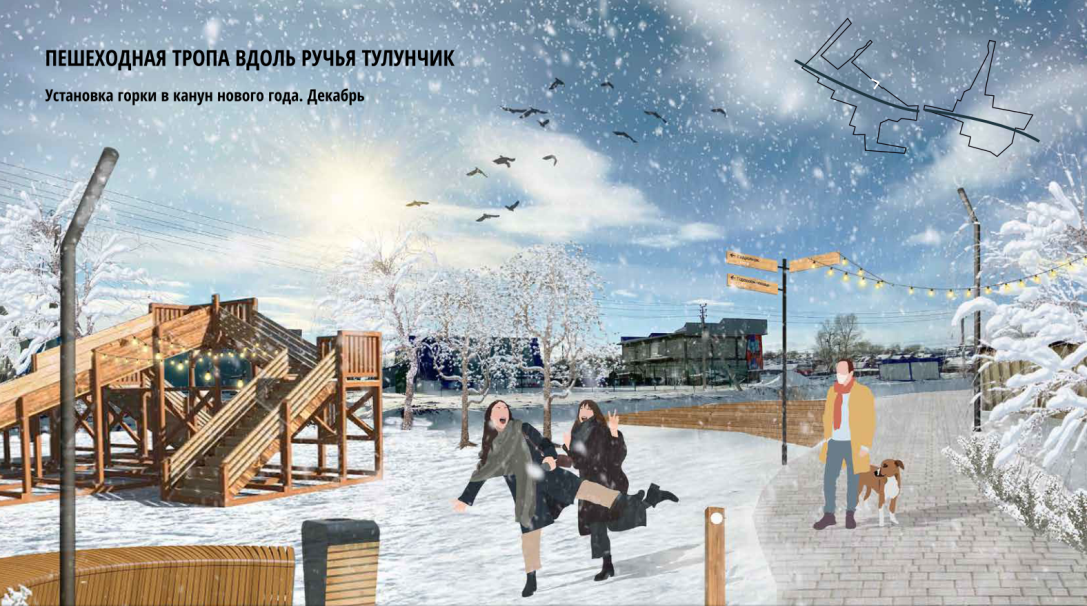 12
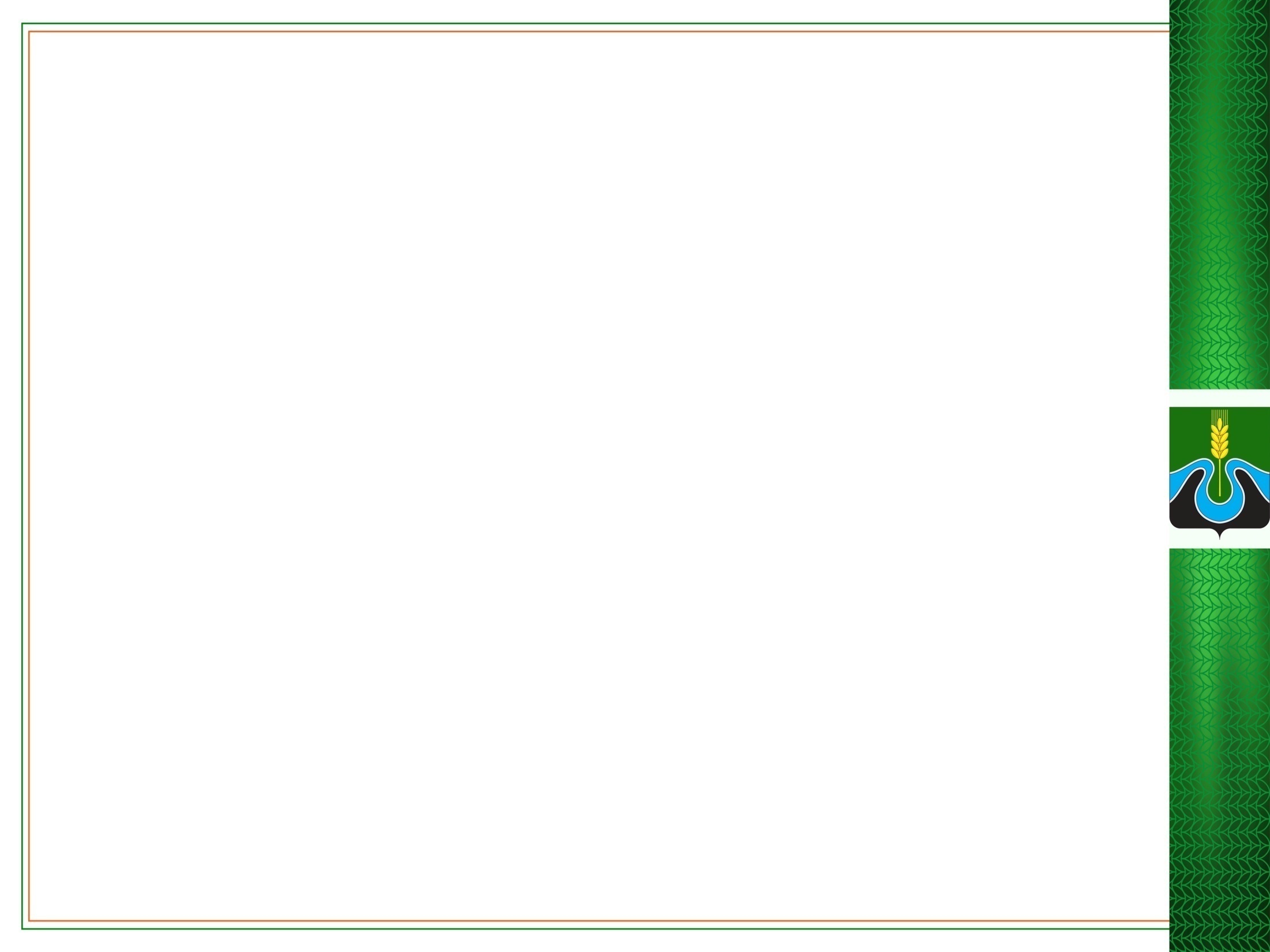 Комфортная городская среда
Спортивное оборудование, 
ул. Ленина, 29/31
Игровое оборудование, 
мкр. Угольщик, 20/22
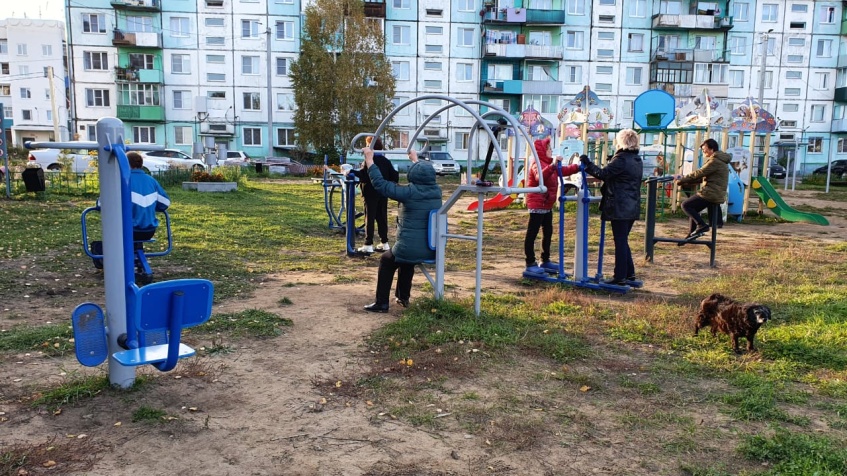 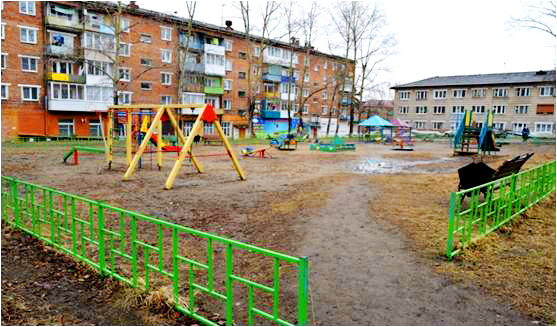 Игровое оборудование,  
ул. Мира, 8
Веревочный парк,  
возле школы «Новая Эра»
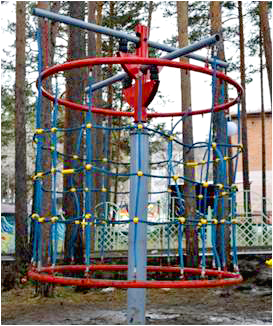 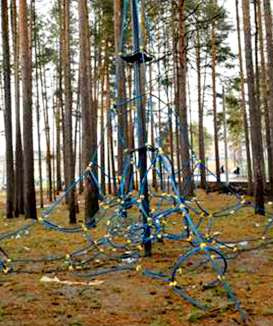 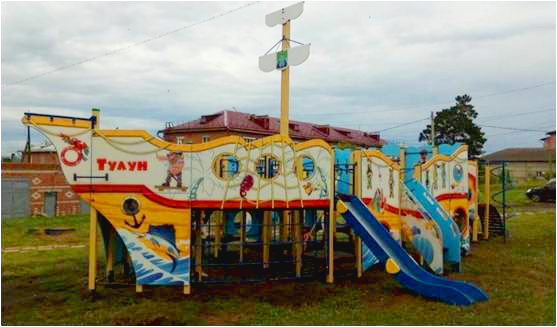 13
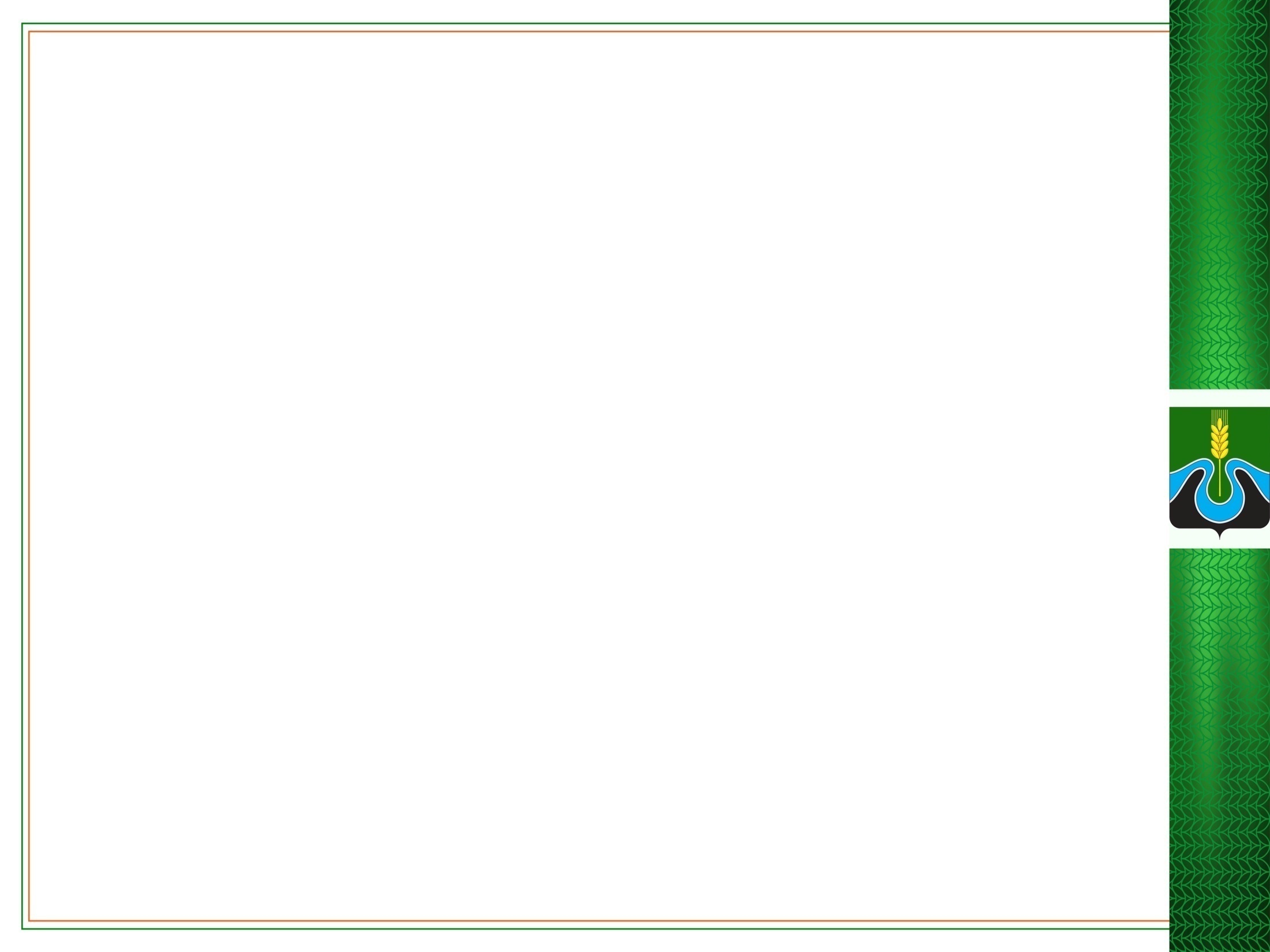 Комфортная городская среда
Установка МАФ в сквере, 
ул. Ленина, 1
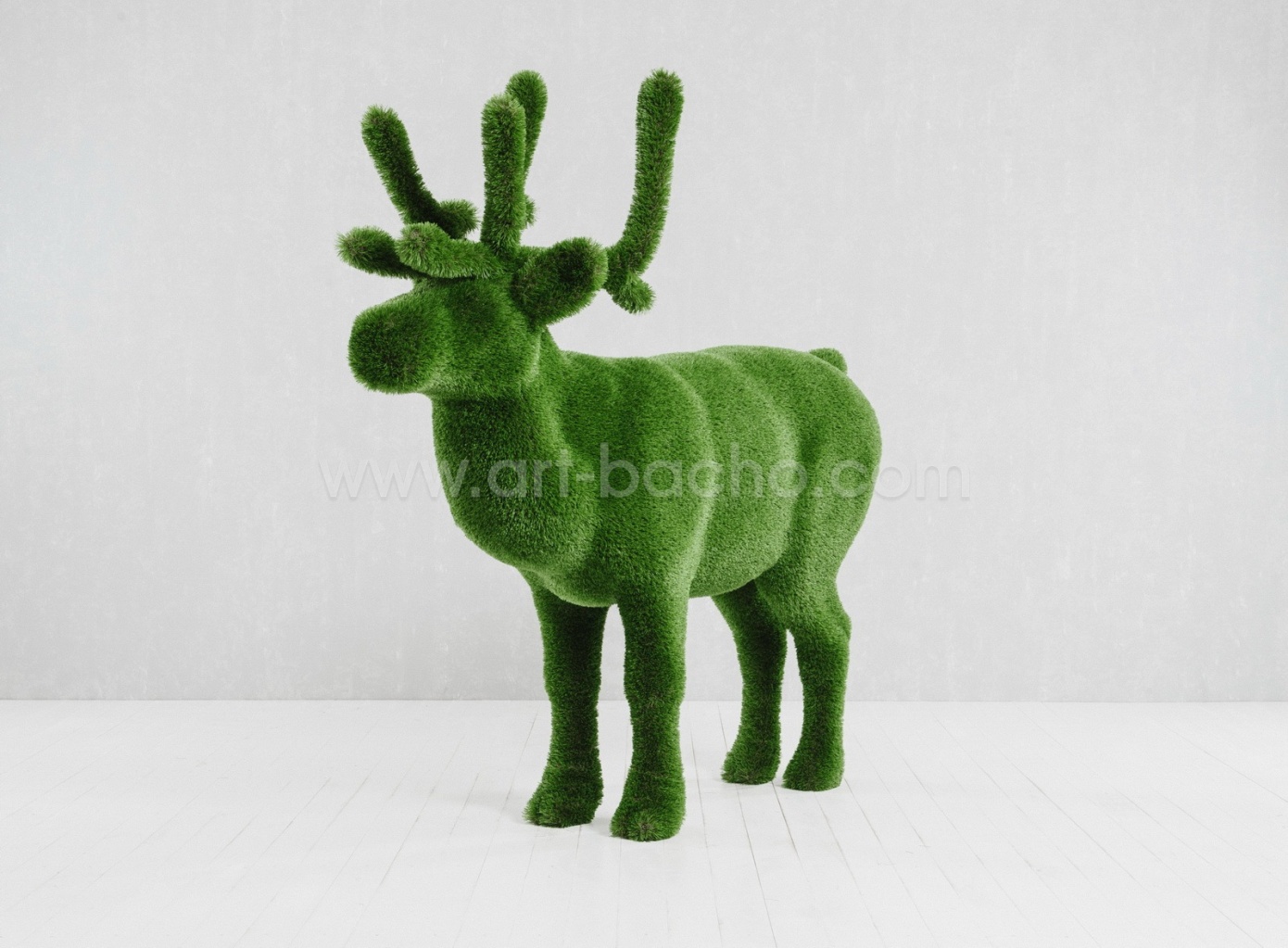 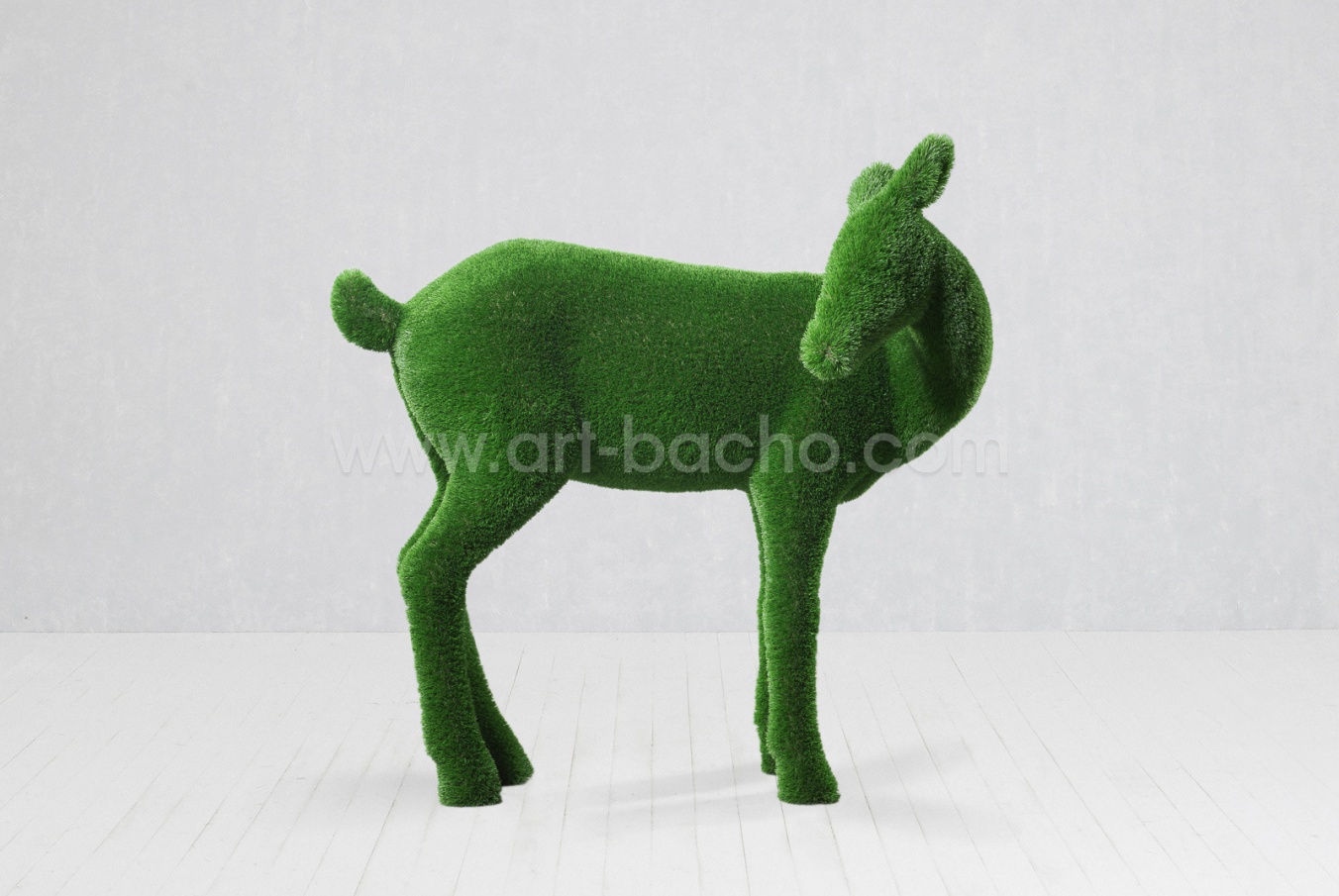 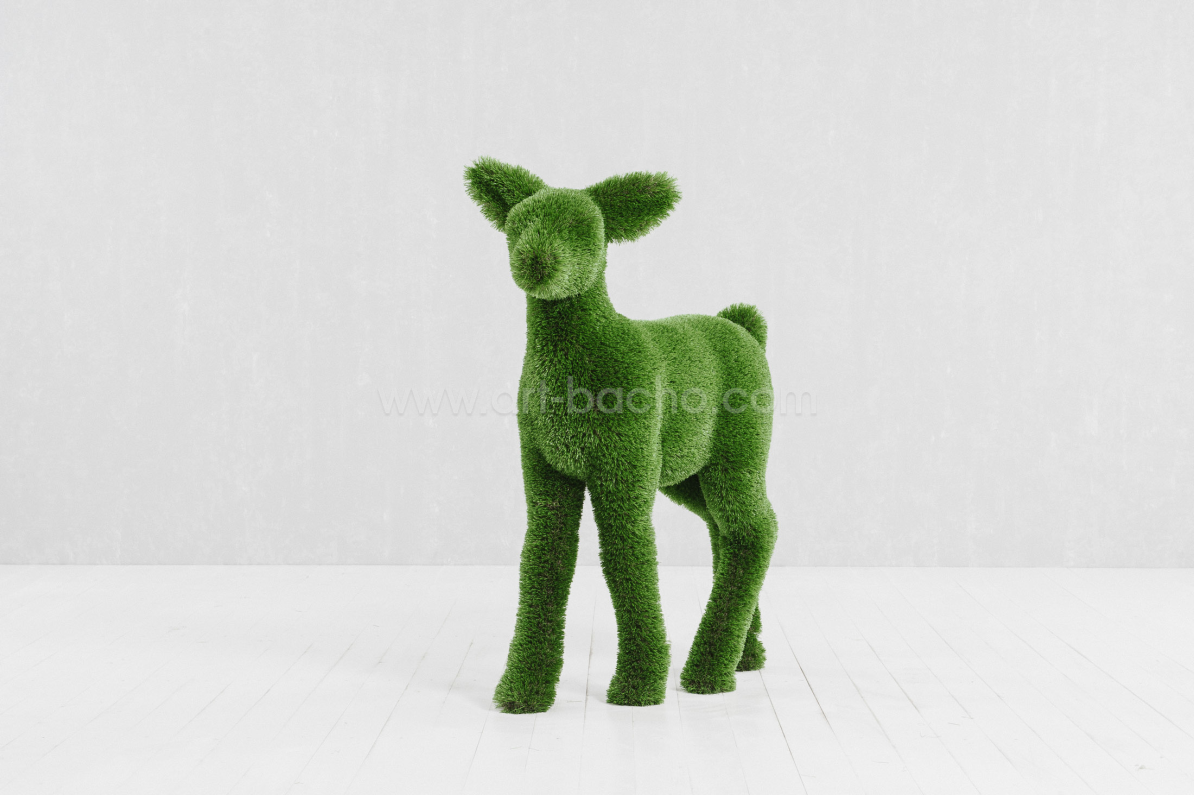 14
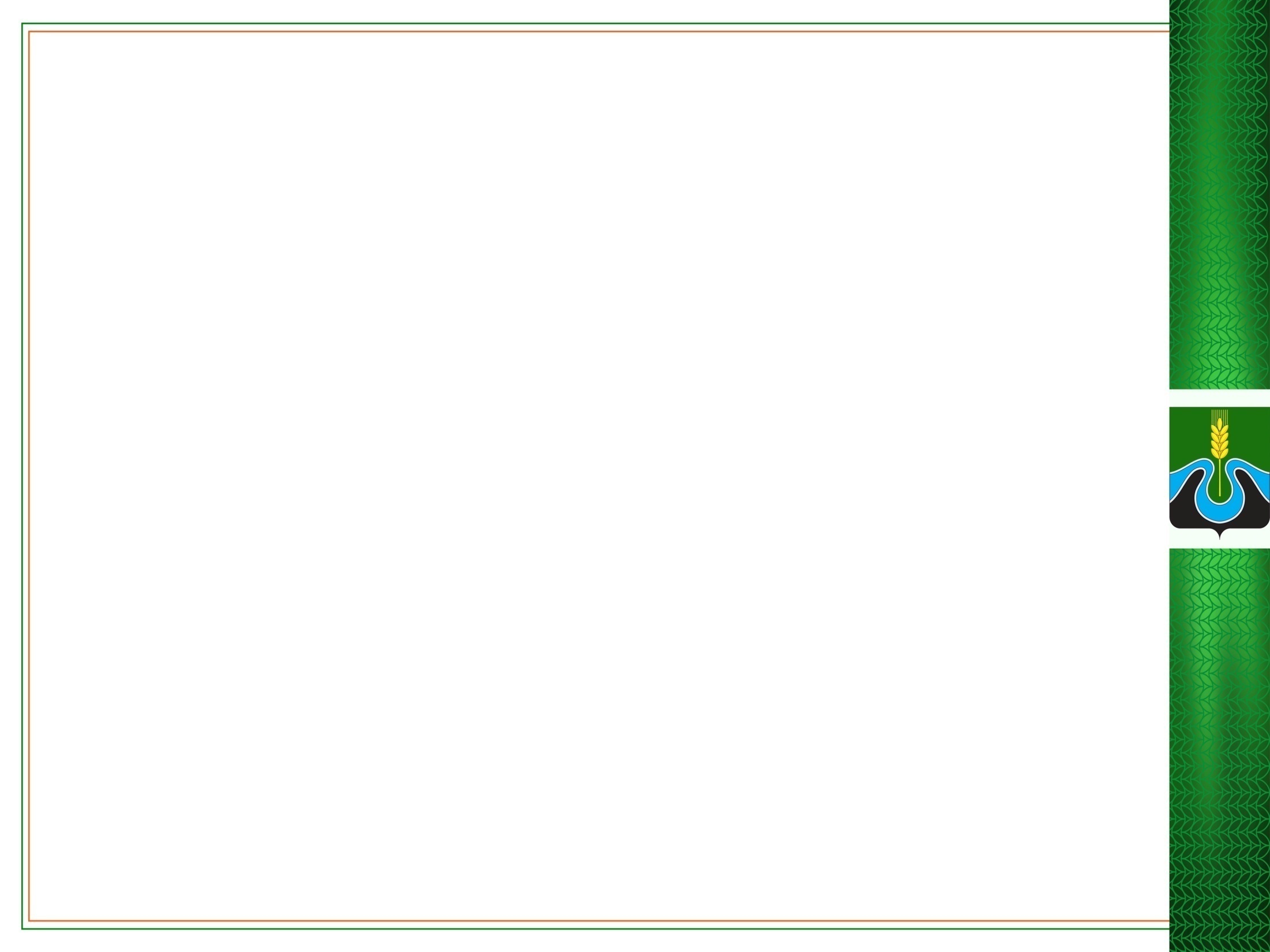 ДОРОГИ
ремонт дорог, пострадавших в результате наводнения, 
общей протяженностью 32,4 км на сумму 183,8 млн. руб.
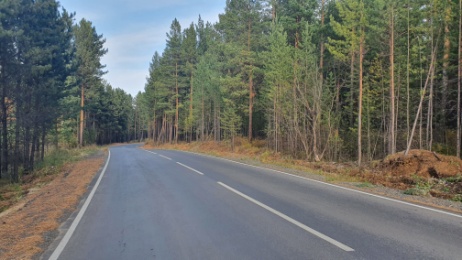 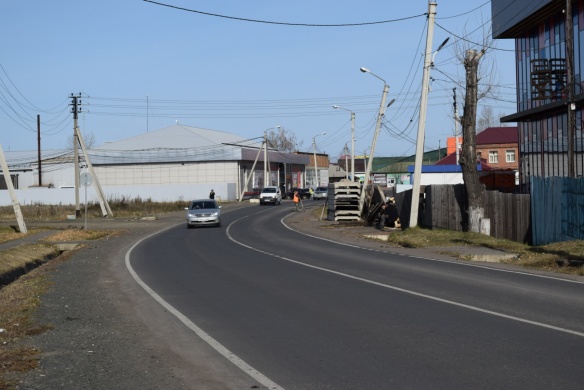 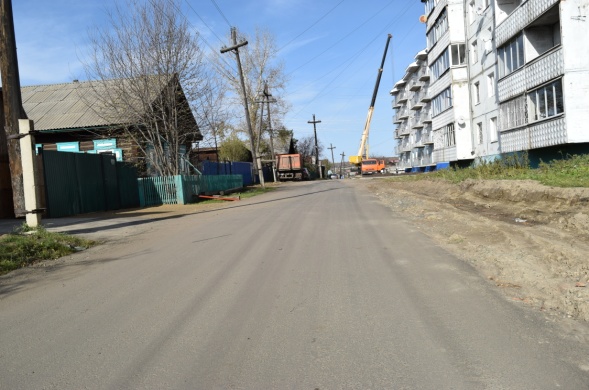 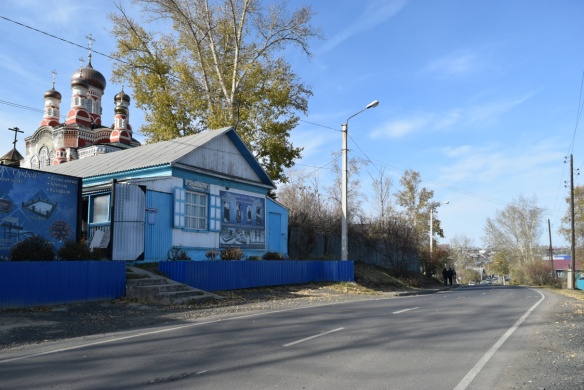 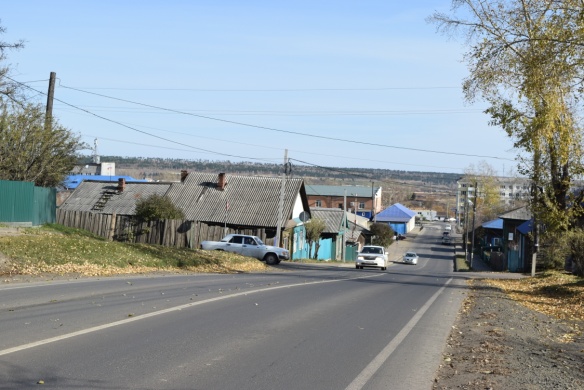 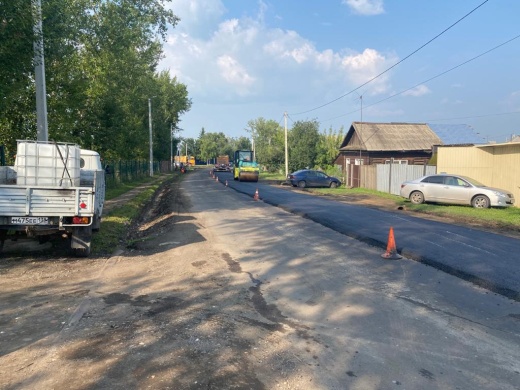 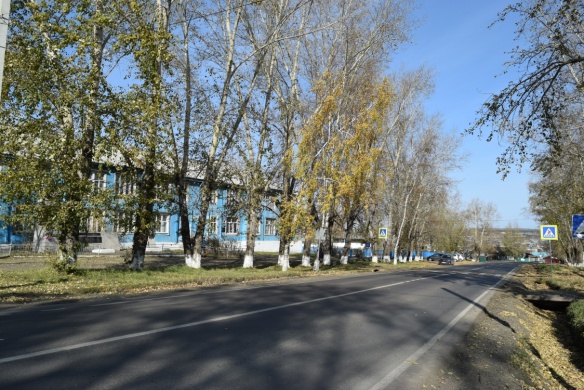 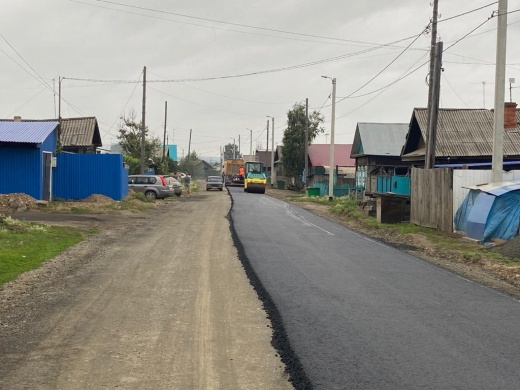 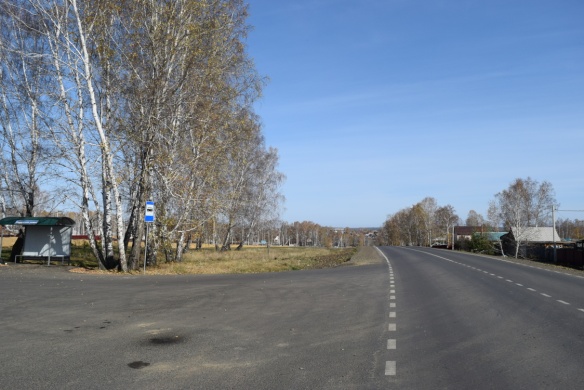 15
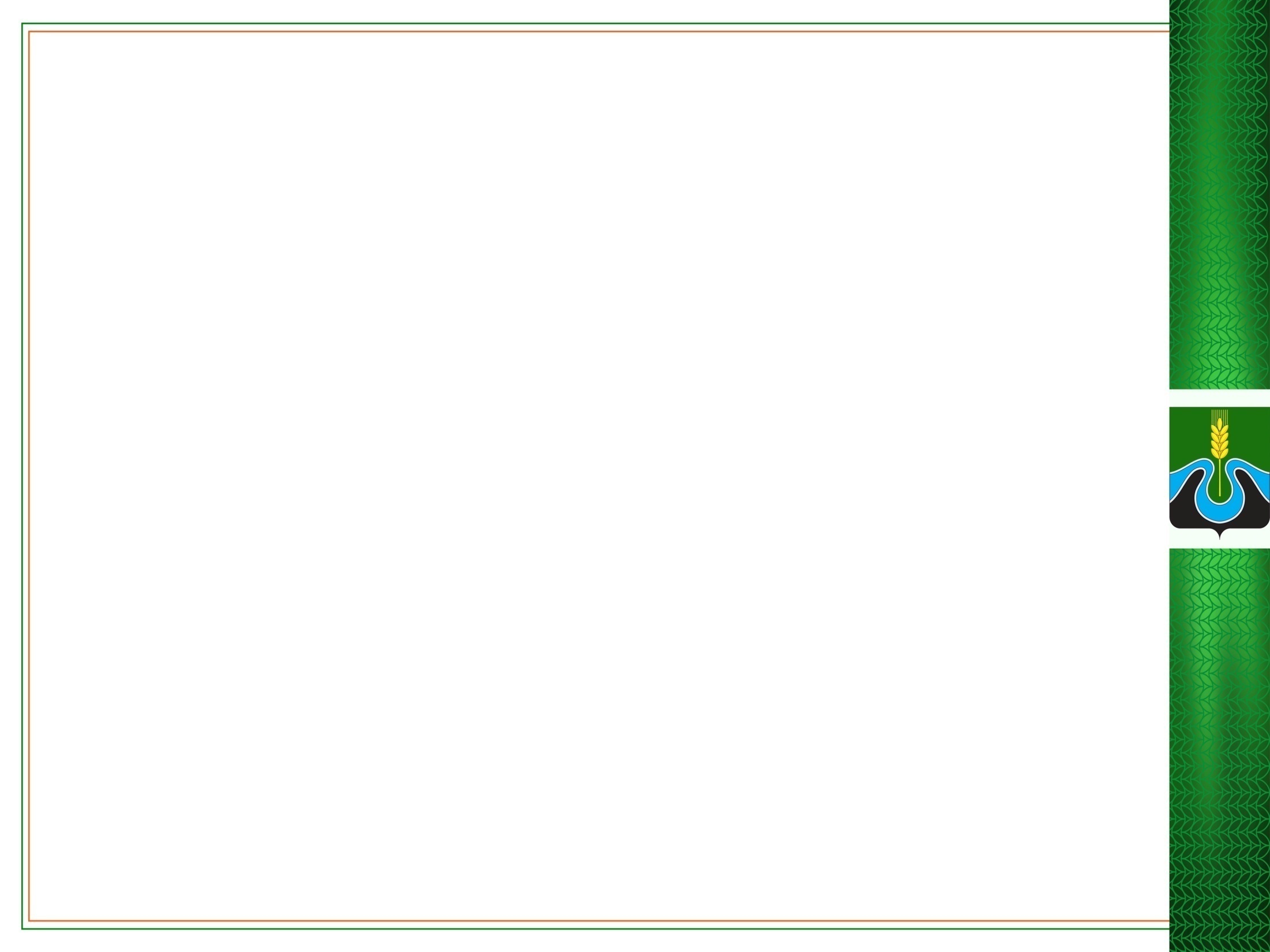 ДОРОГИ
приведение дорог в нормативное состояние
 общей протяженностью 15,1 км на сумму 163,1 млн. руб.
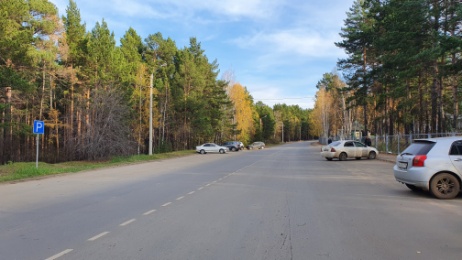 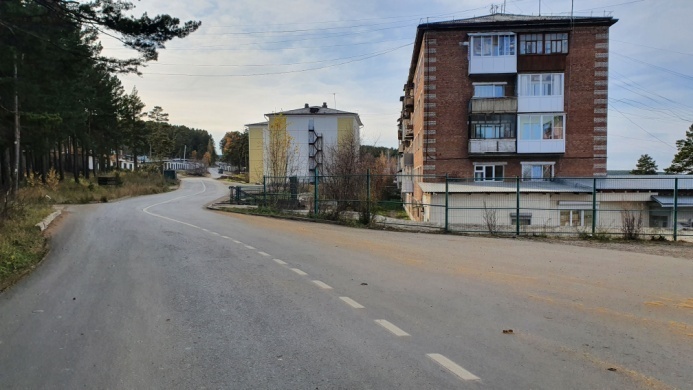 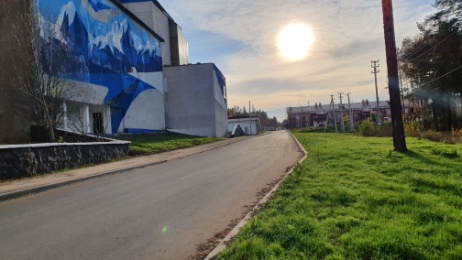 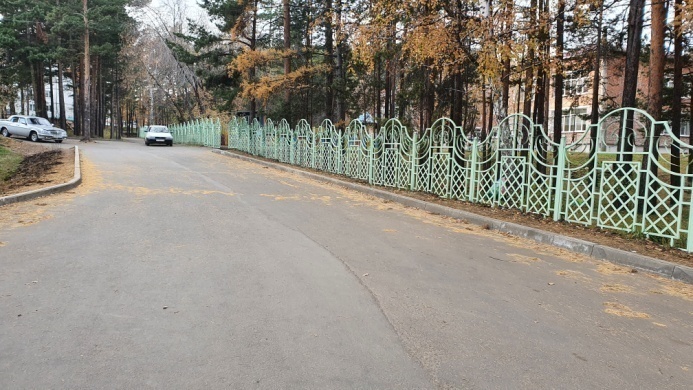 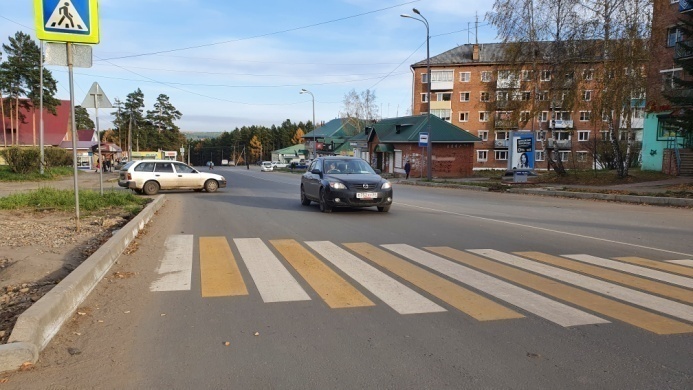 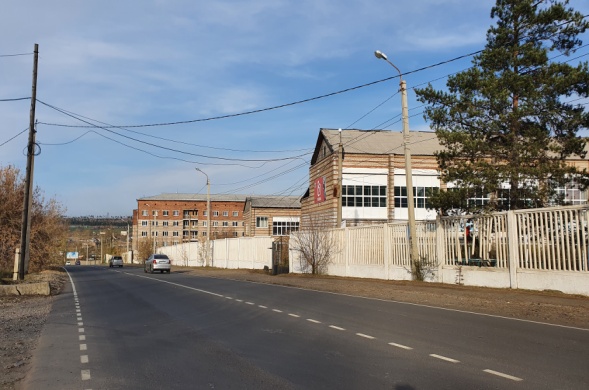 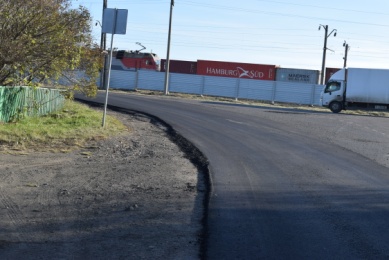 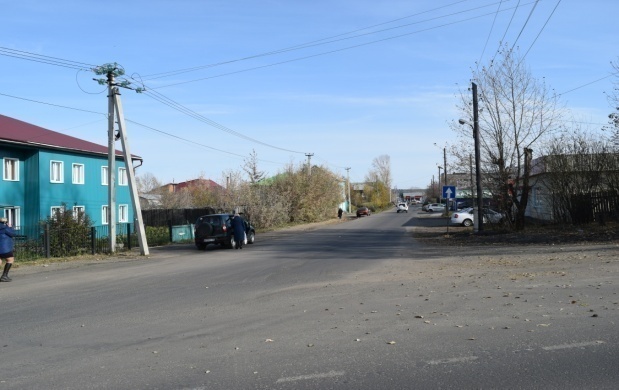 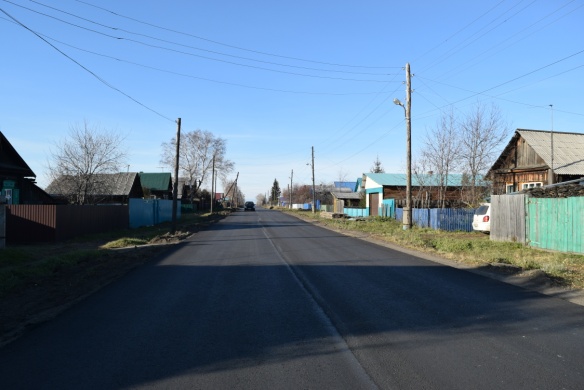 16
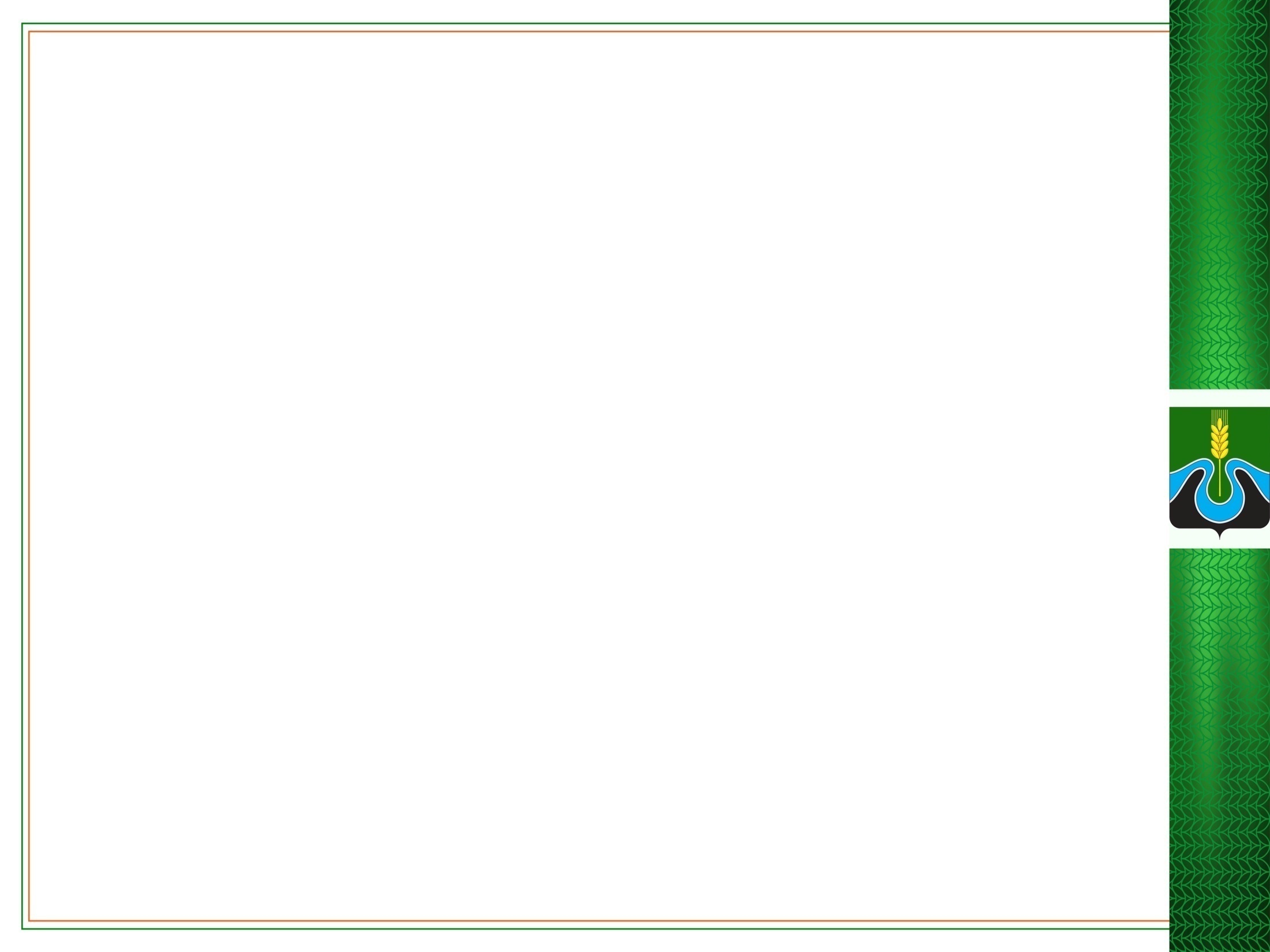 УЛИЧНОЕ ОСВЕЩЕНИЕ
Строительство линий по пер. Индивидуальный и подходам к детским садам (по ул. Пугачева к детскому саду «Мальвина» по ул. Ломоносова к детскому саду «Радуга») – 1,4 млн. руб.

Технологическое присоединение двух садоводческих обществ – 18,9 млн. руб.
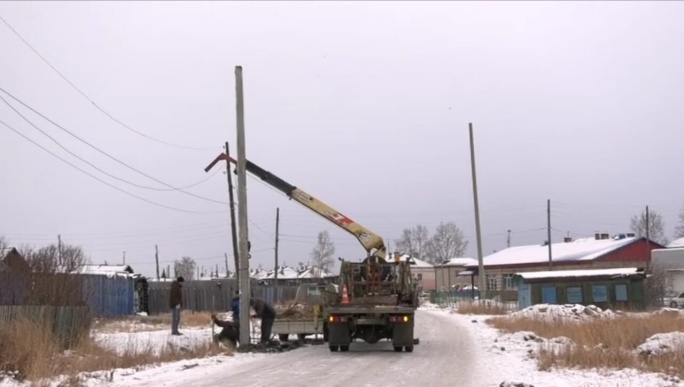 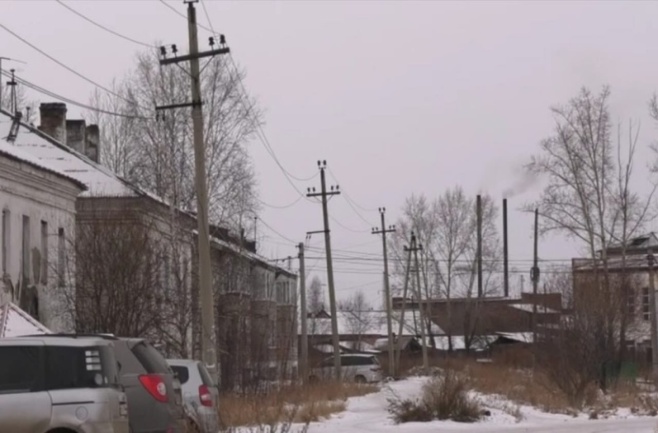 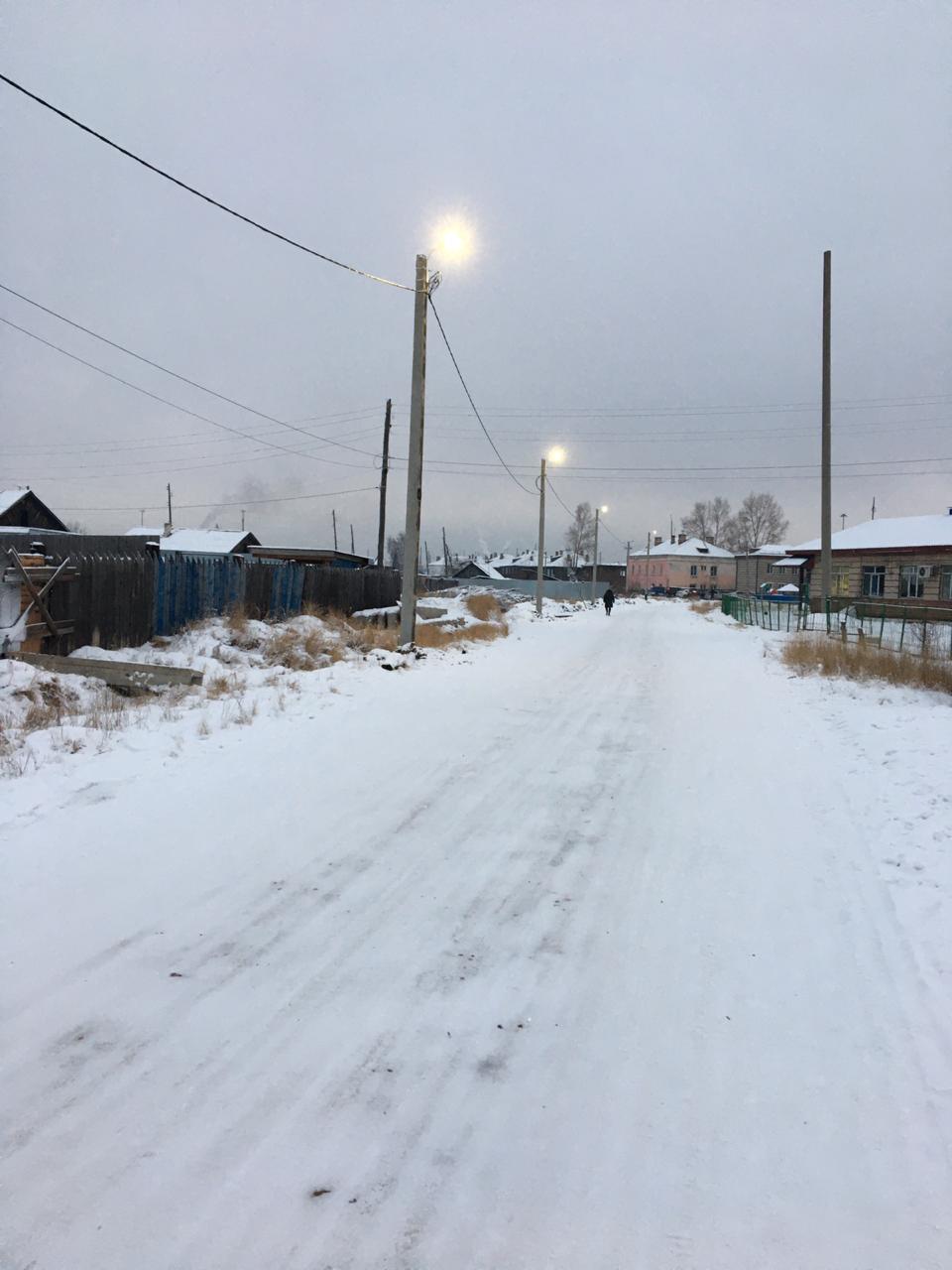 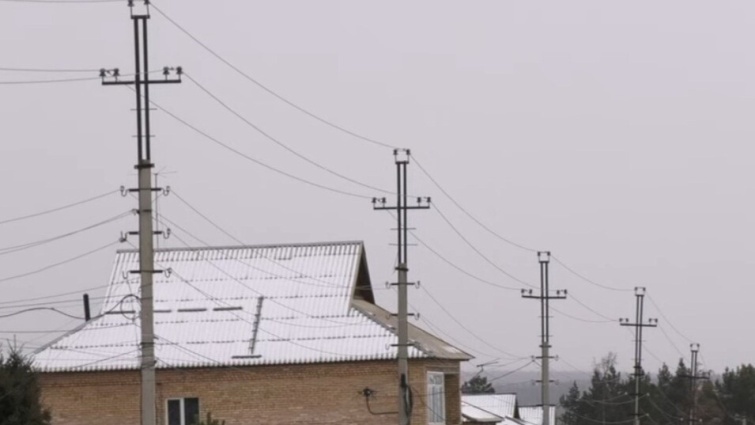 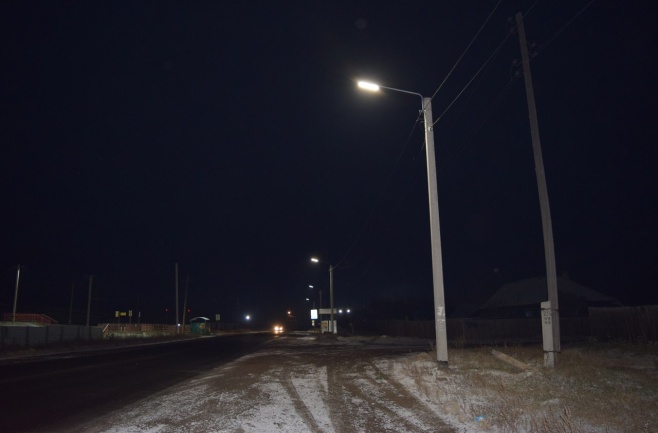 17
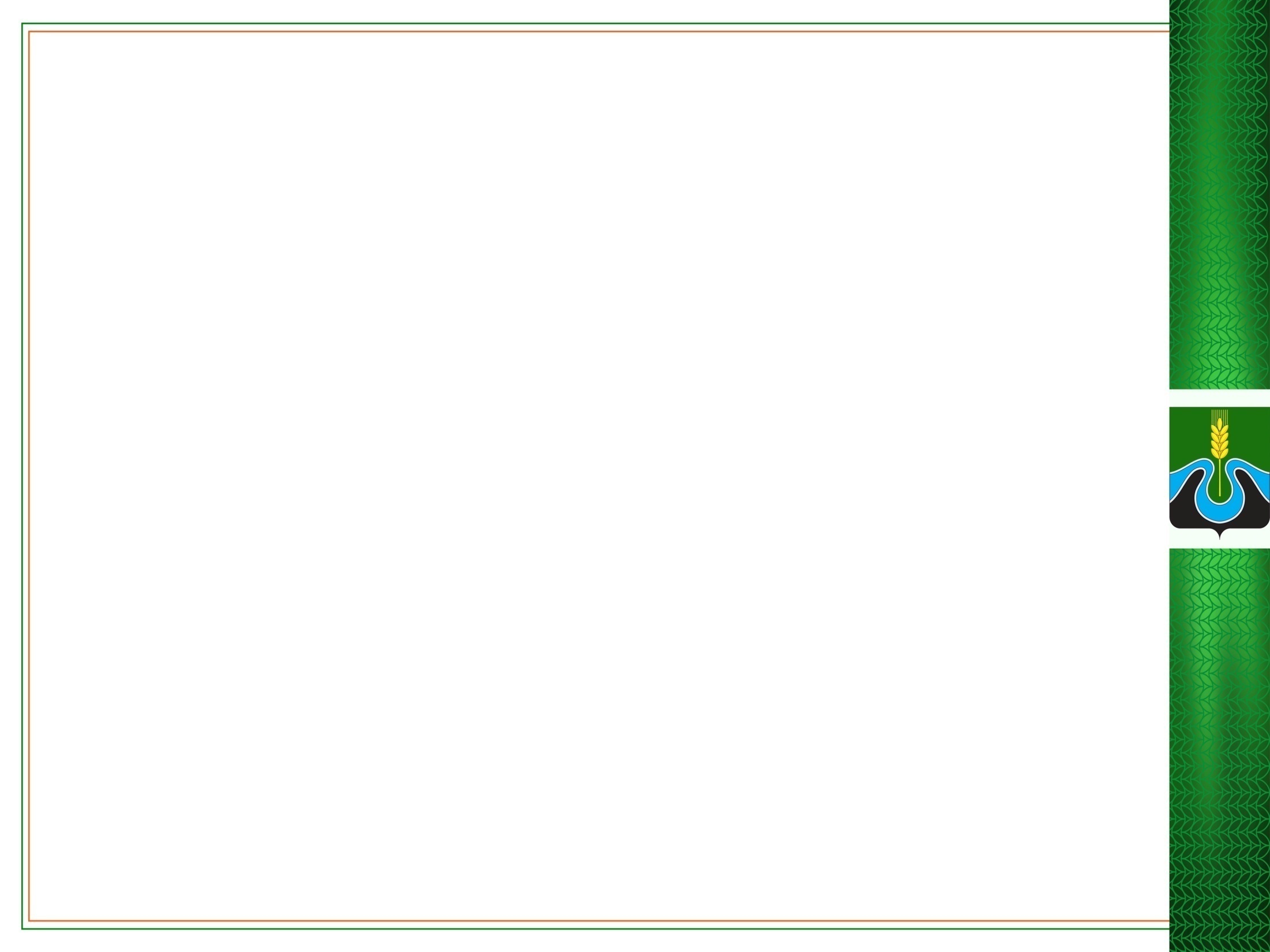 КОММУНАЛЬНАЯ ИНФРАСТРУКТУРА
Капитальный ремонт 
котельного оборудования 
на котельной Угольщиков, 45 
28,0 млн. руб.
Капитальный ремонт 
тепловой сети от ТК1 до ТК2 
в мкр. Угольщиков 
10,0 млн. руб.
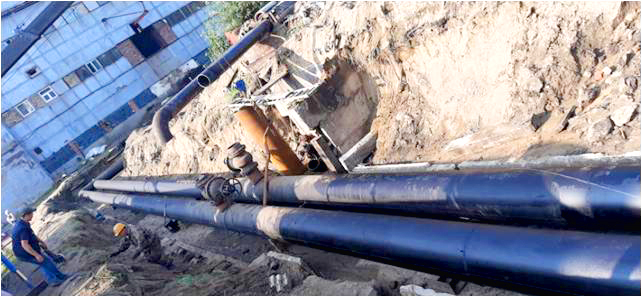 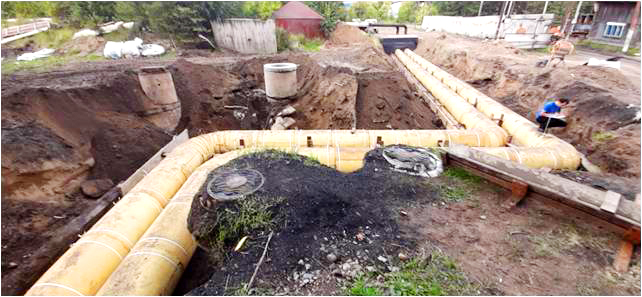 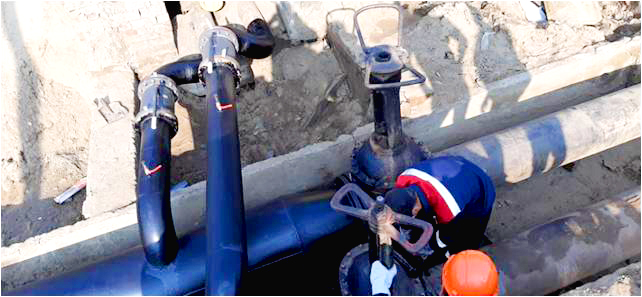 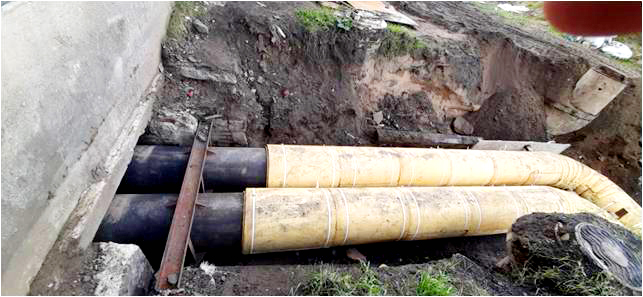 18
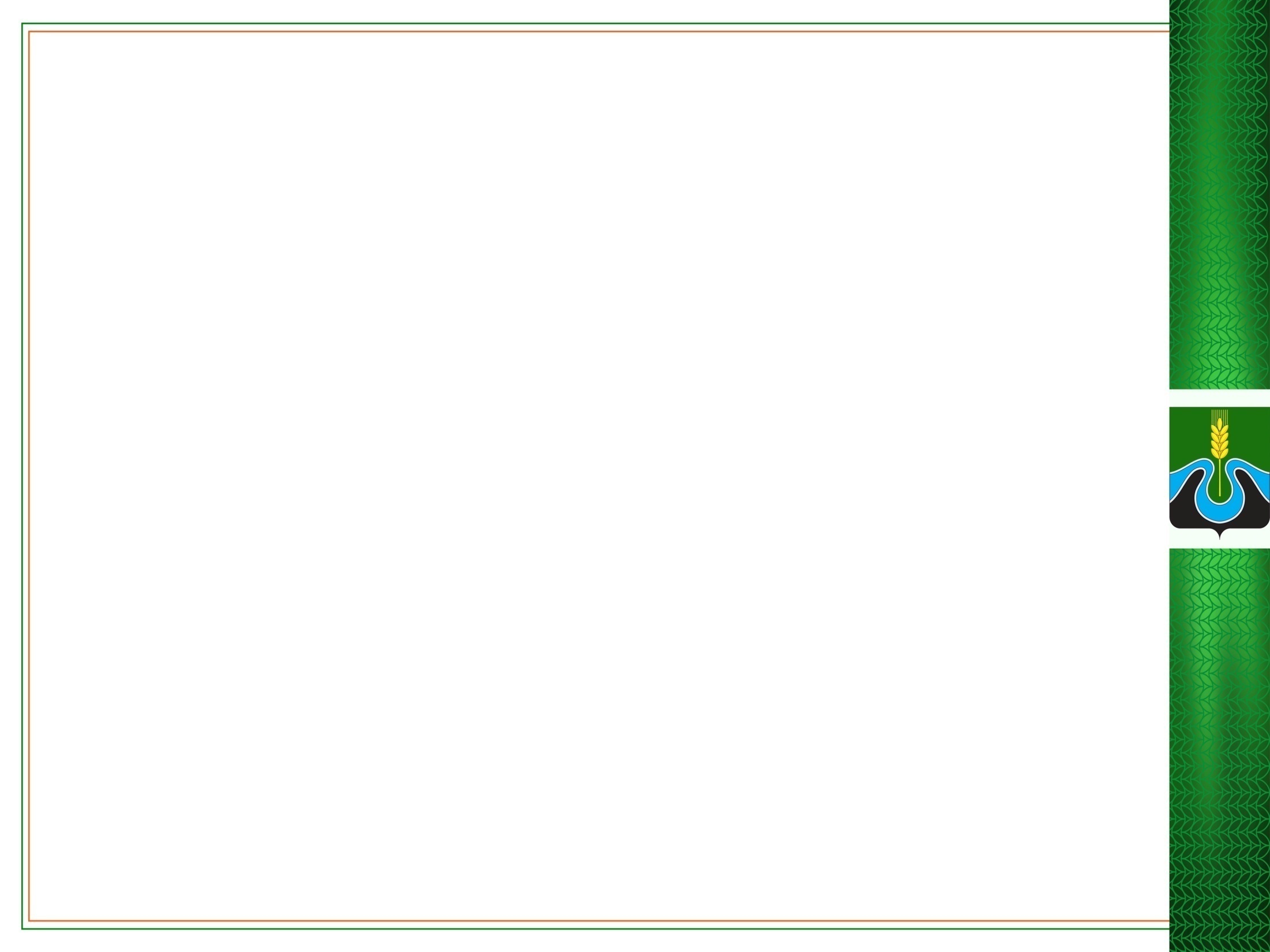 ЭКОЛОГИЯ 



ТКО 
создано 15 новых контейнерных площадок, отремонтировано 7.  
Сумма – 726 тыс. руб.
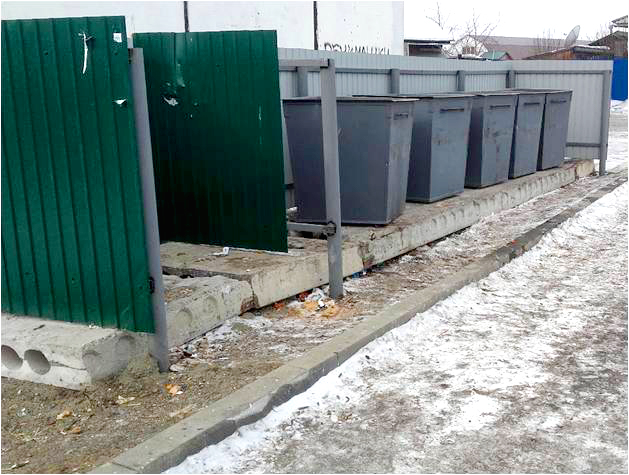 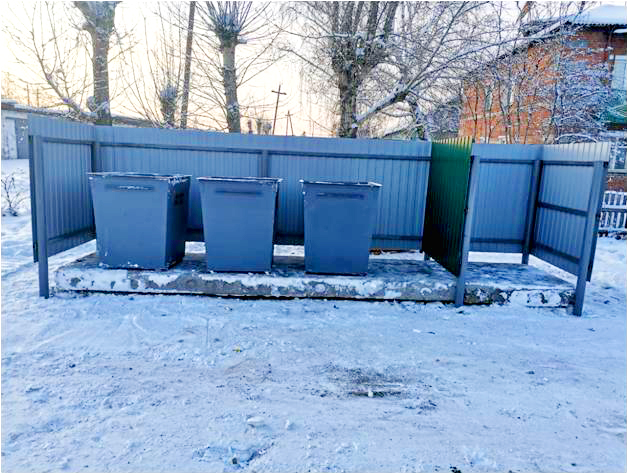 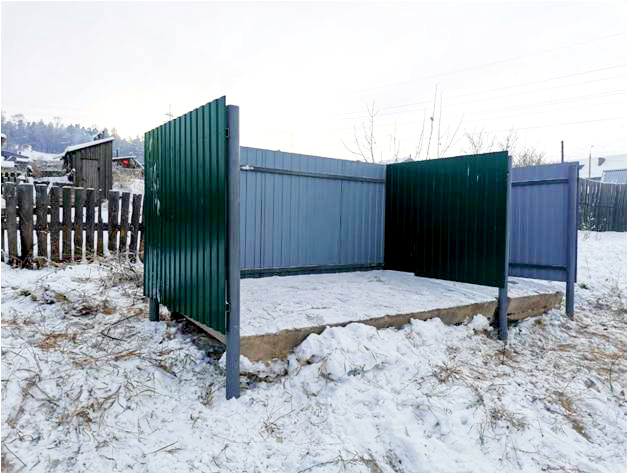 19
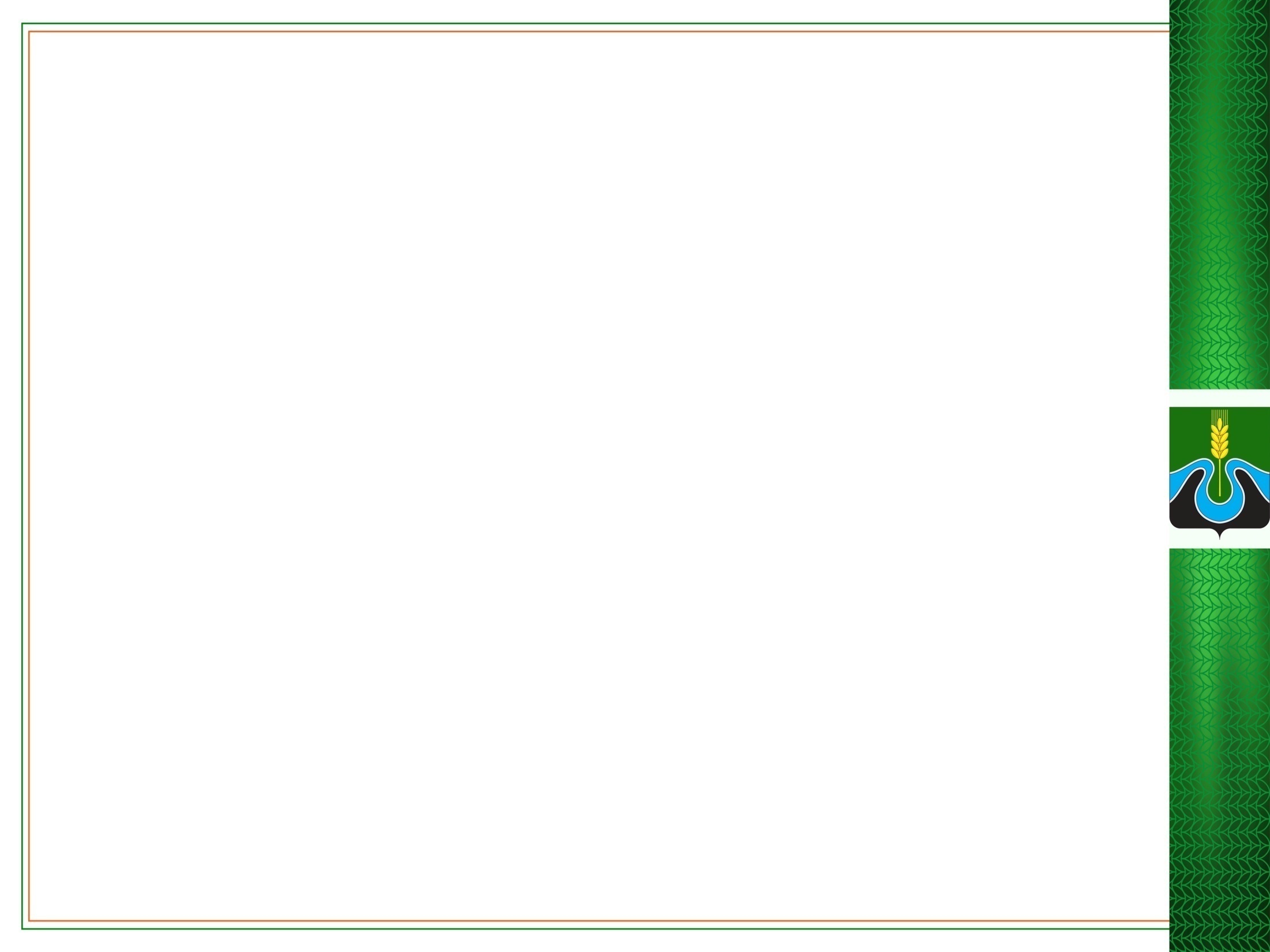 ТРАНСПОРТНАЯ ИНФРАСТРУКТУРА - народные инициативы
приобретение автобуса – 1,8 млн. руб.
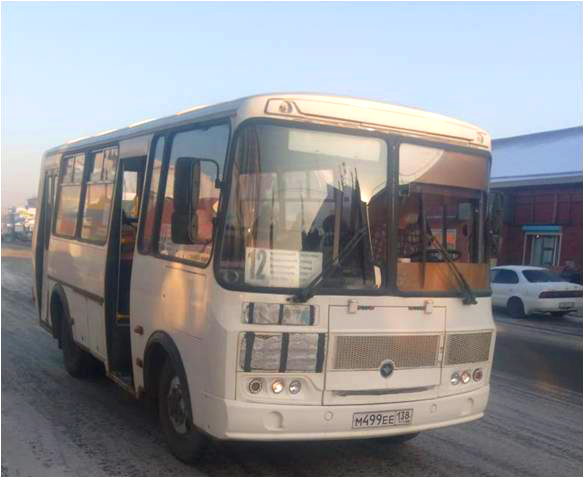 16
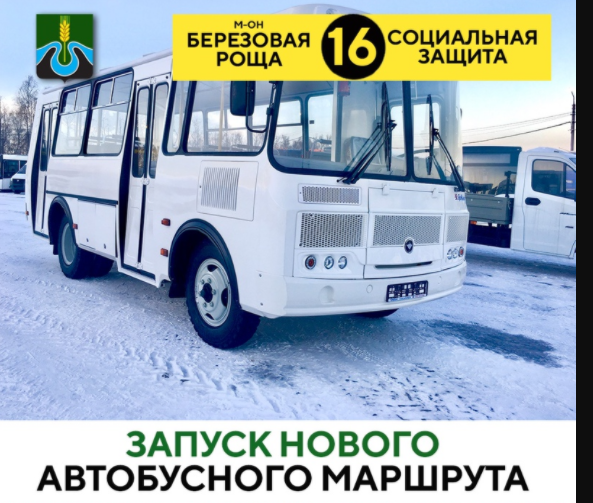 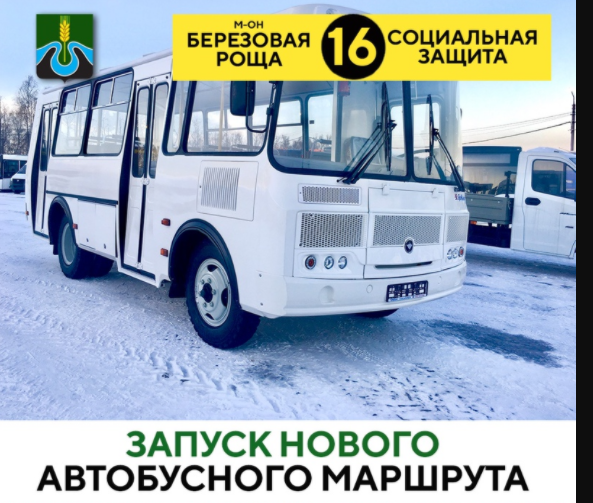 20
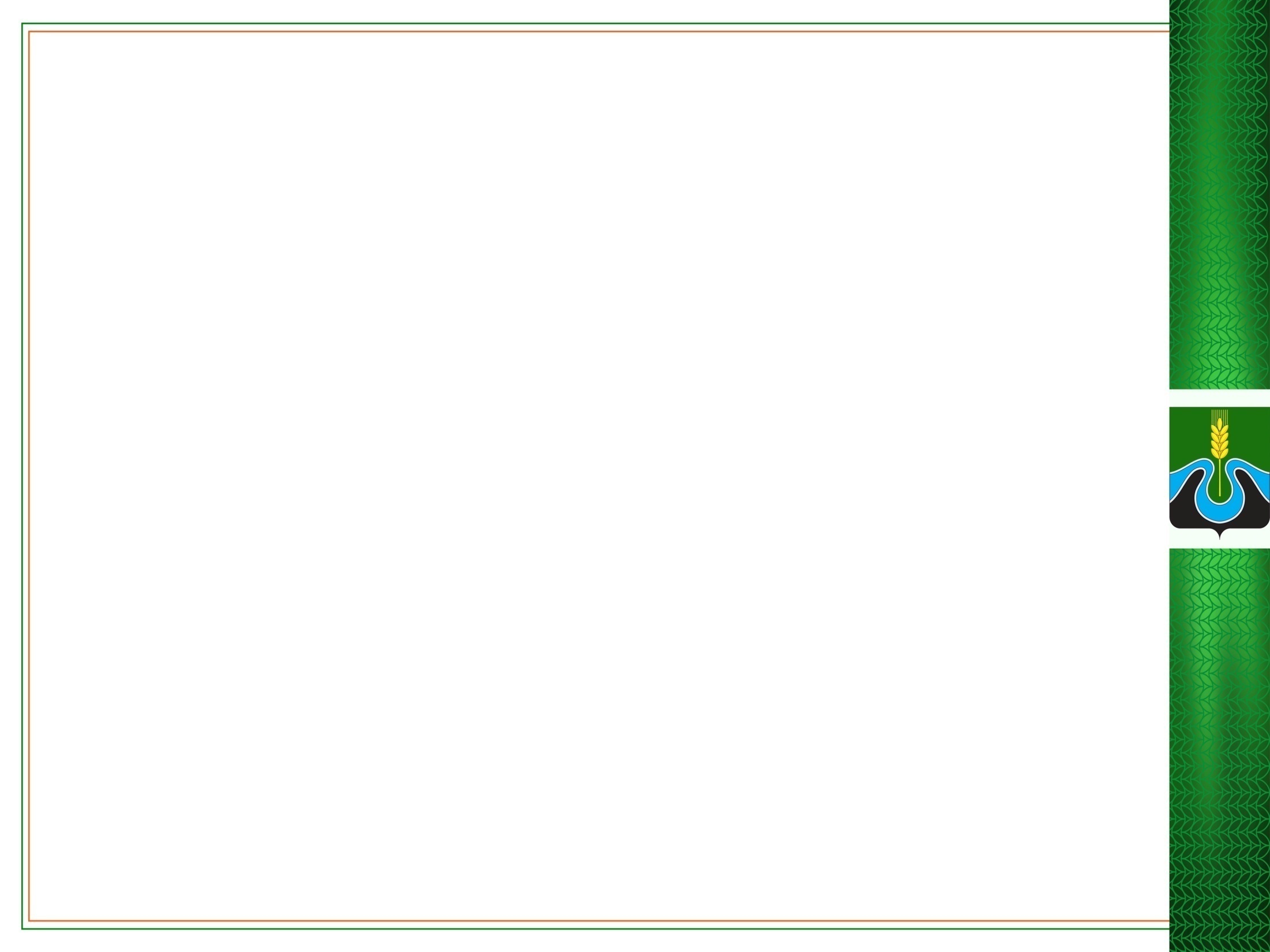 ОБРАЗОВАНИЕ
МБОУ СОШ № 1 – капитальный ремонт, 
периметральное видеонаблюдение
37,1 млн. руб.
МБОУ СОШ № 25 – 
ремонт кровли, замена окон 
24,9 млн. руб.
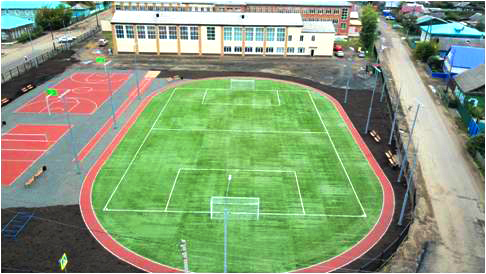 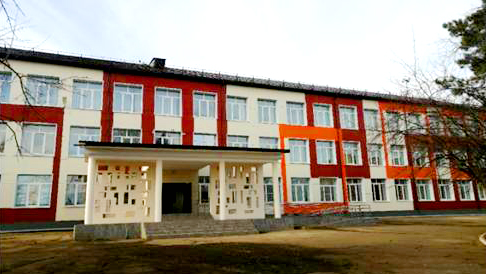 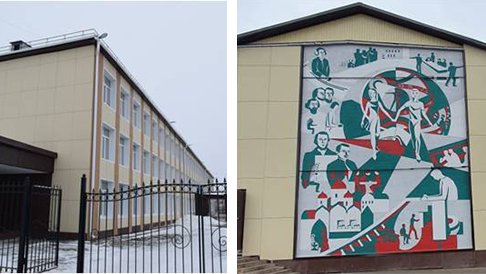 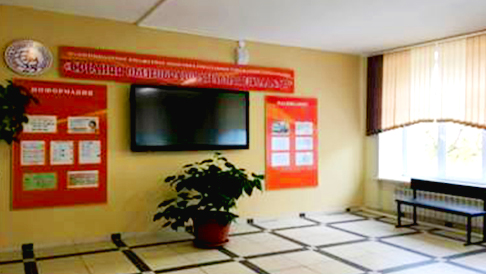 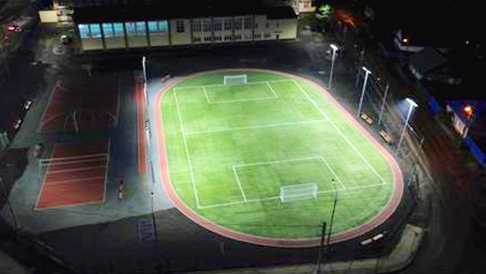 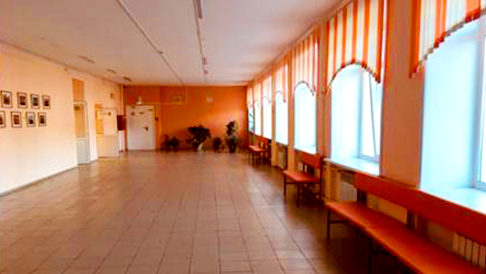 21
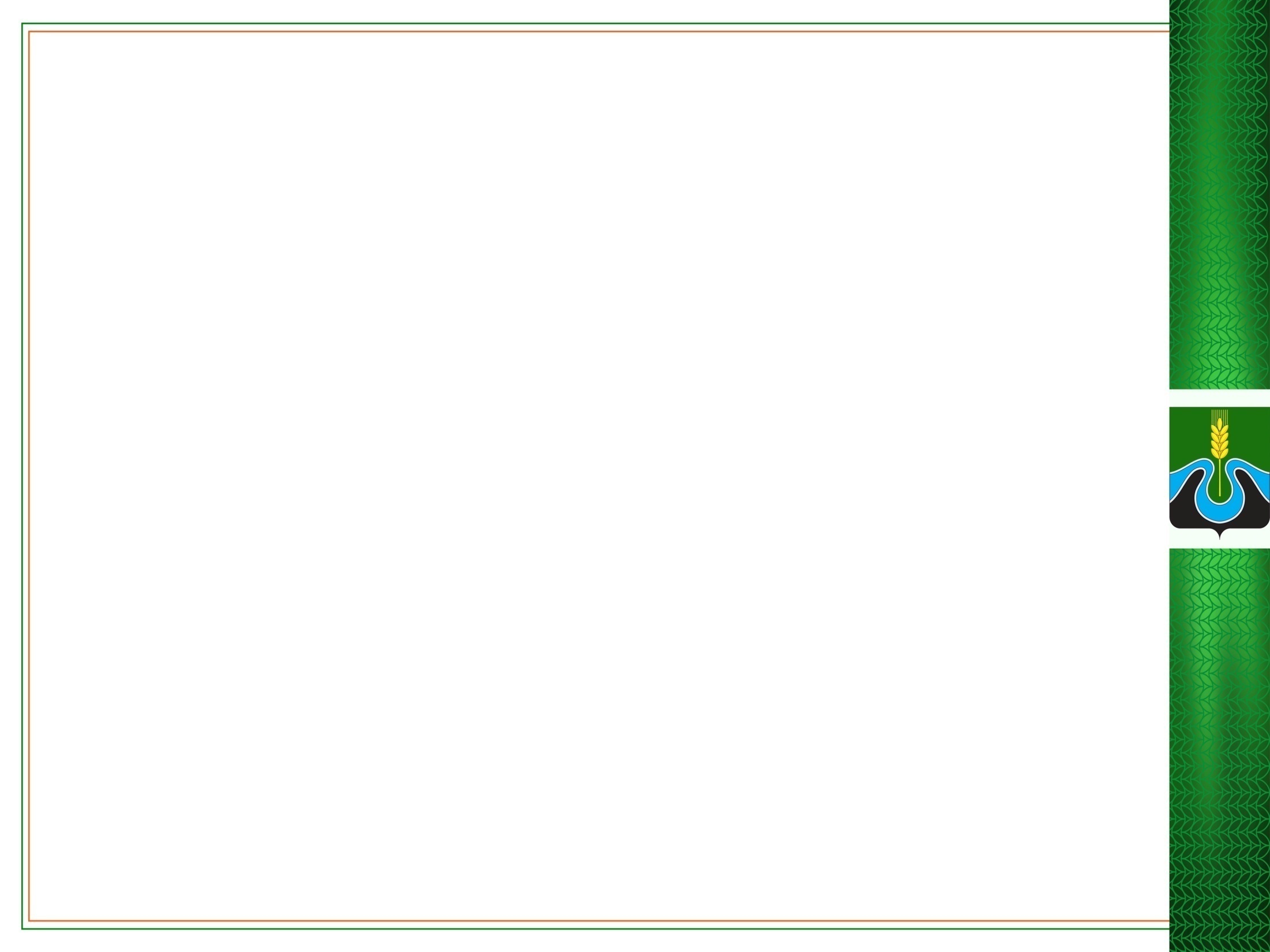 ОБРАЗОВАНИЕ
МБДОУ ЦРР 
детский сад «Гармония» – 
замена кровли
2,6 млн. руб.
МБОУ СОШ № 6 – 
модульные мастерские
18,6 млн. руб.
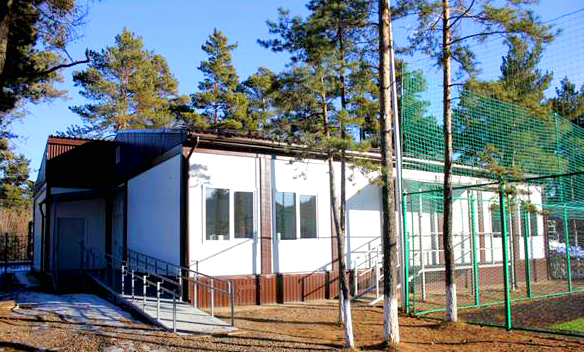 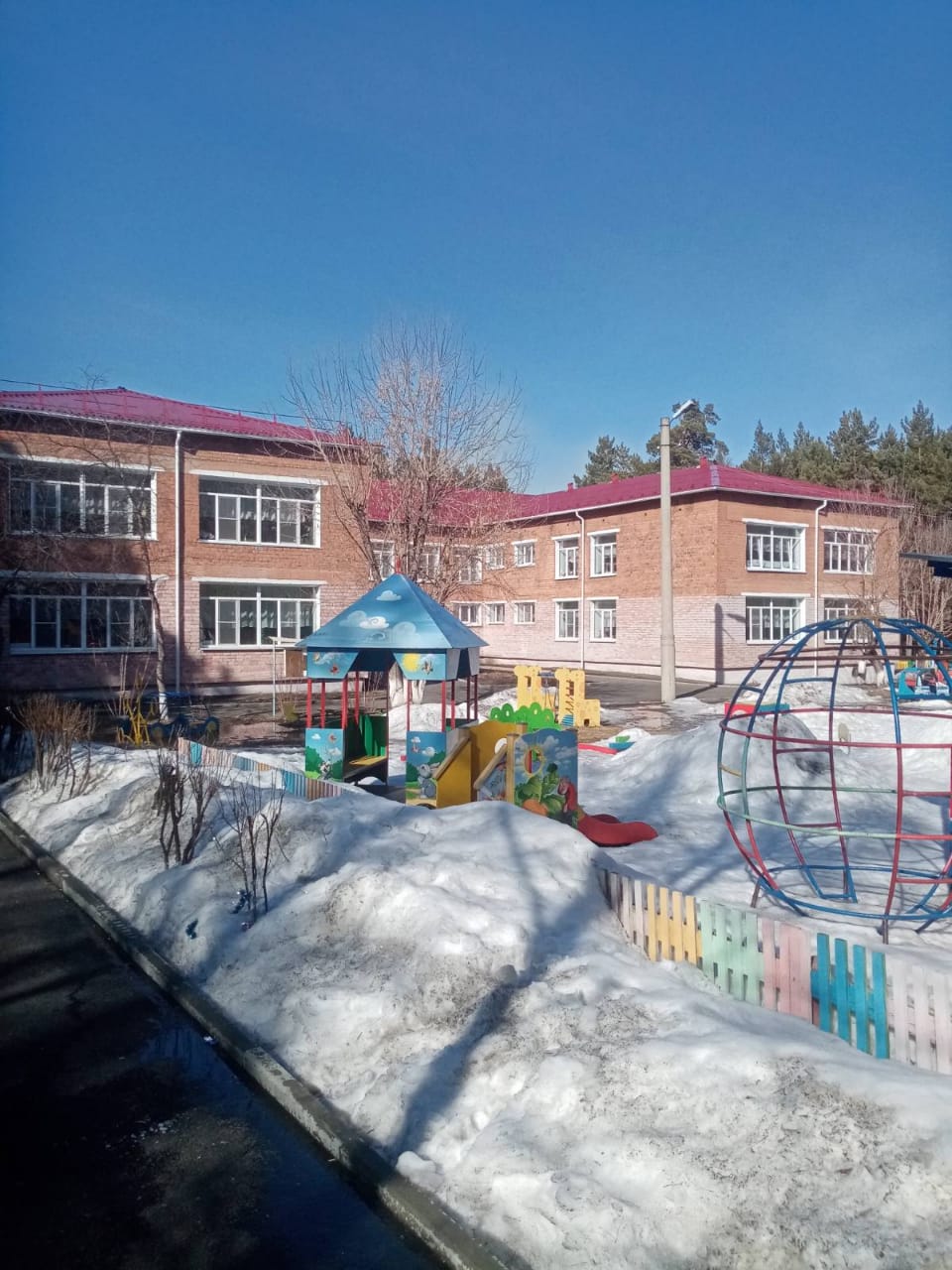 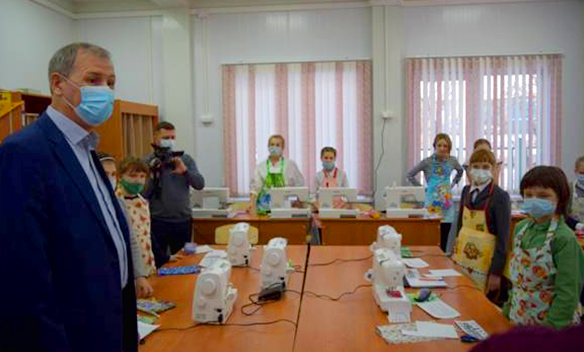 22
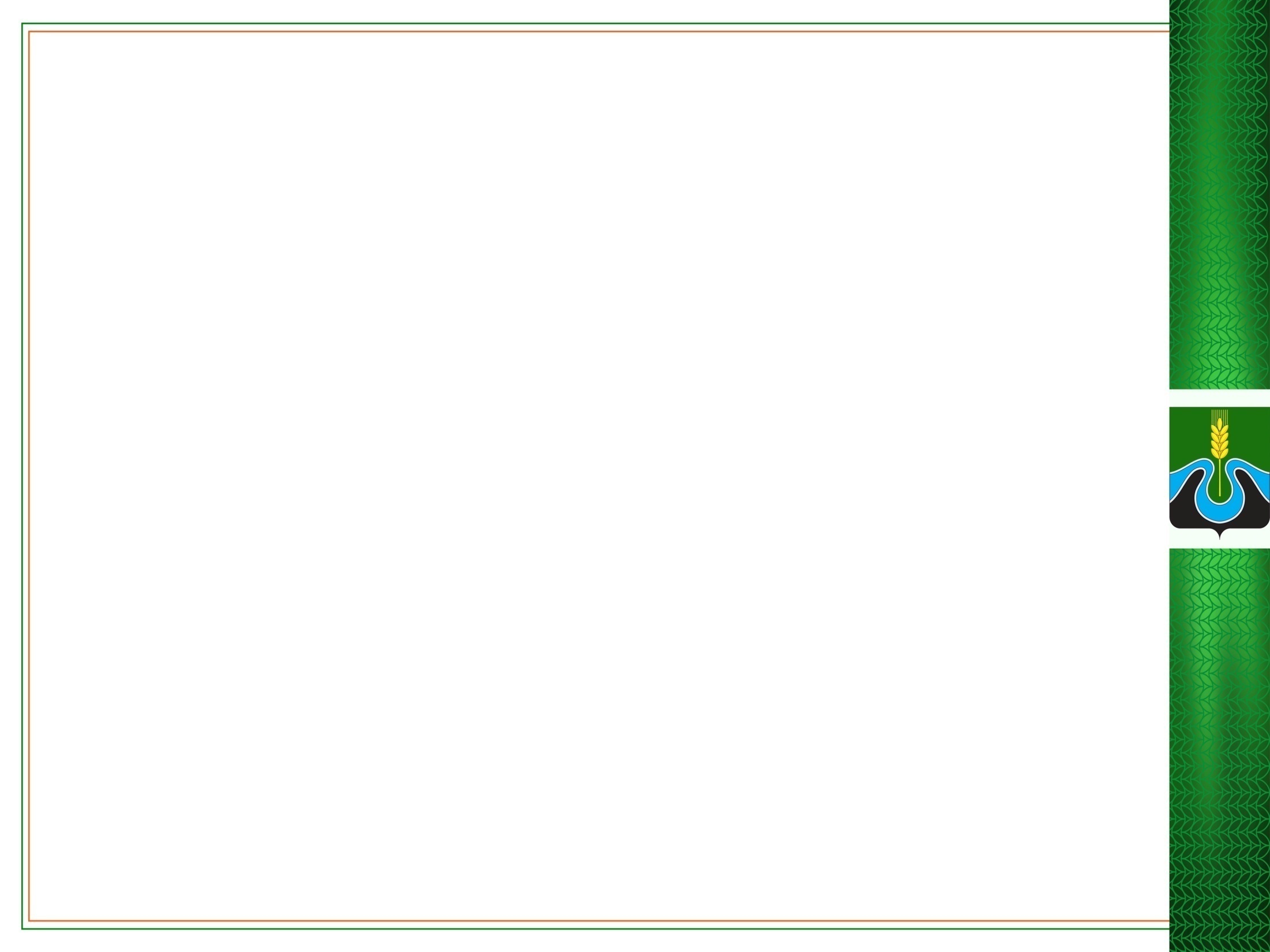 Народные инициативы
капитальный ремонт в 3 школах города  МБОУ СОШ № 4, 6, 19 –  9,4 млн. руб.
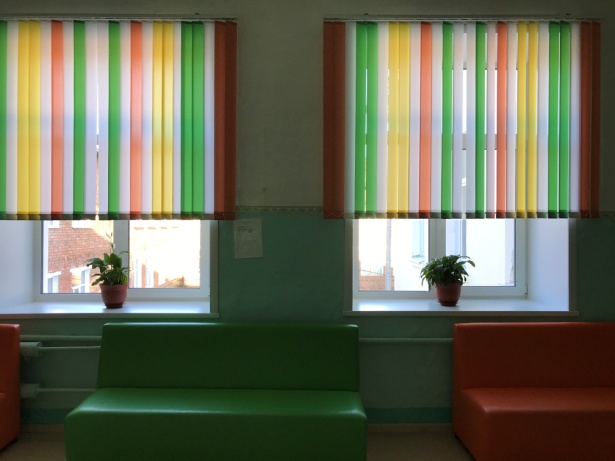 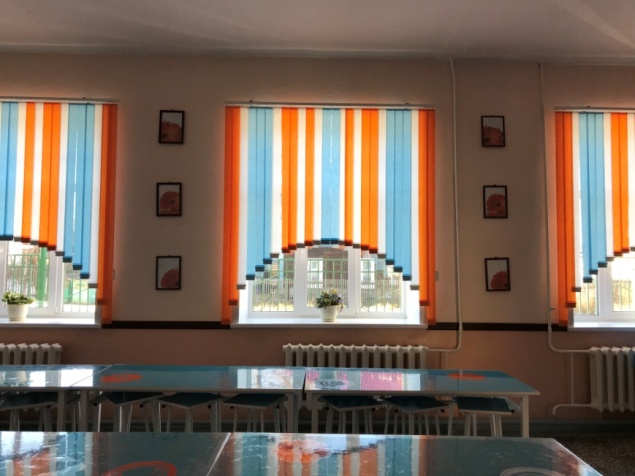 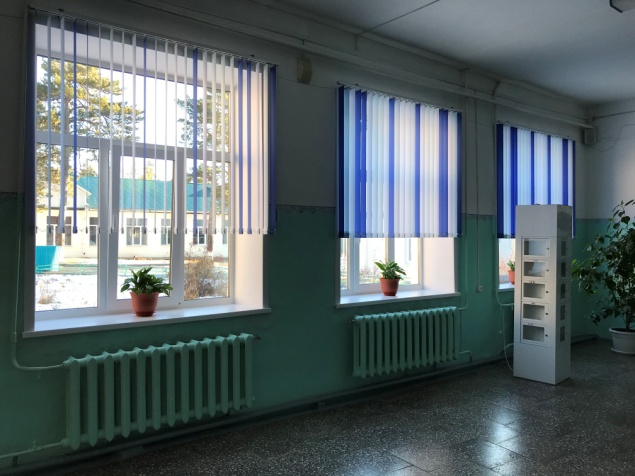 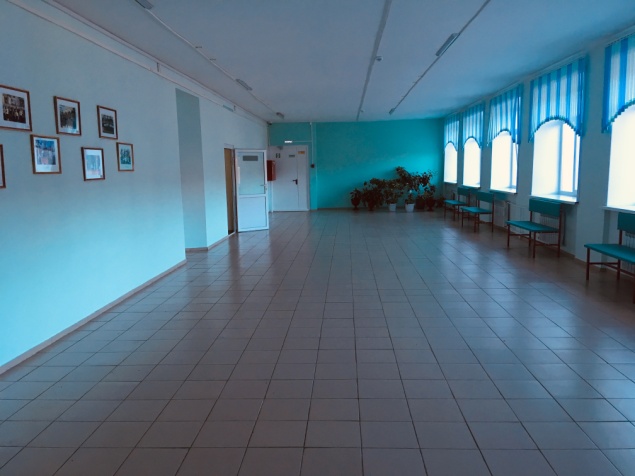 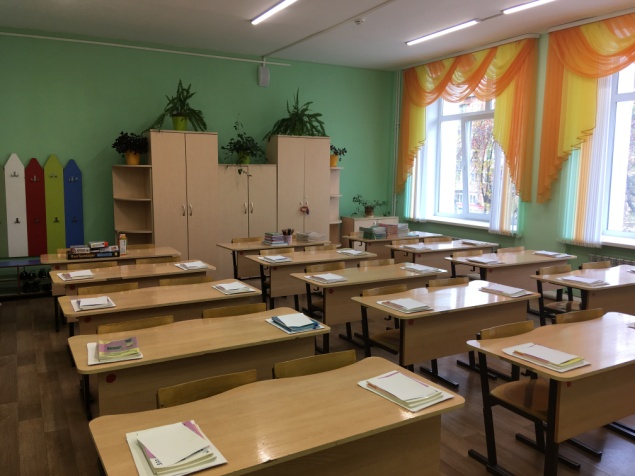 23
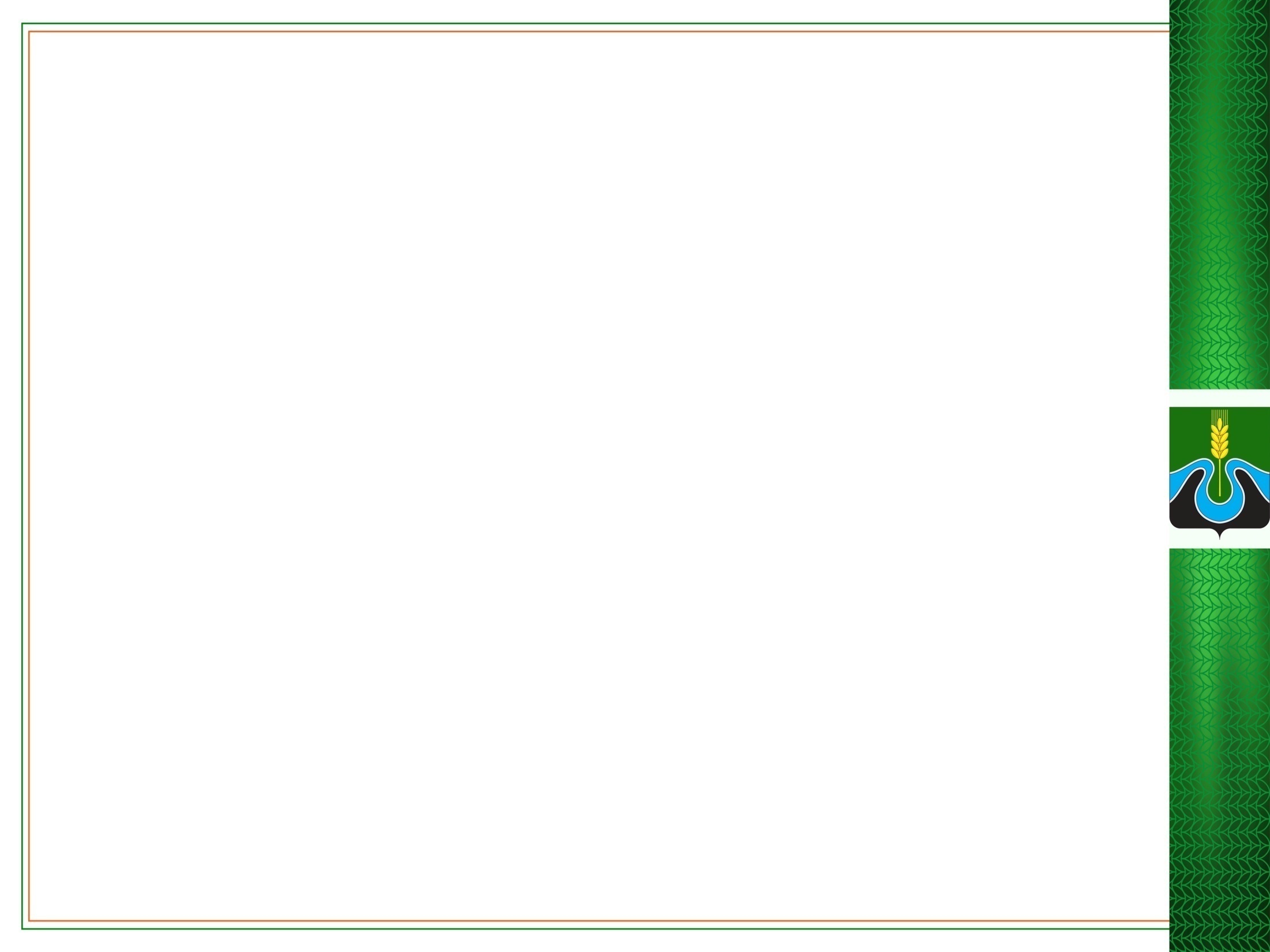 ОБРАЗОВАНИЕ
МБОУ СОШ «Новая Эра» –
 новая школа в мкр. «Угольщиков» на 1275 мест
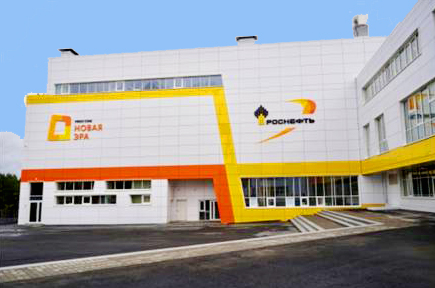 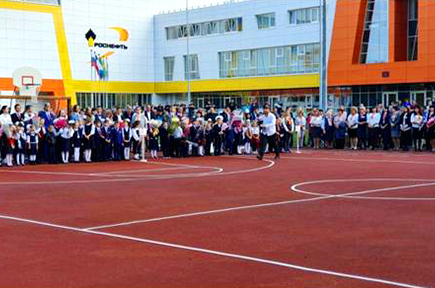 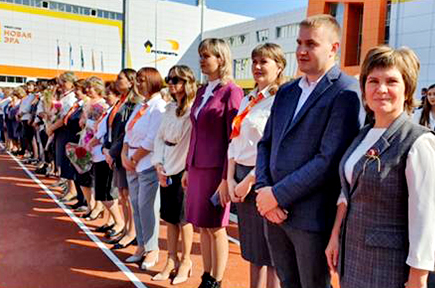 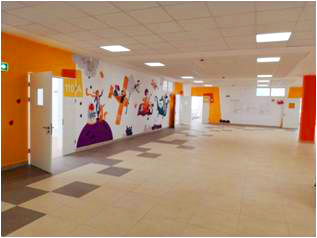 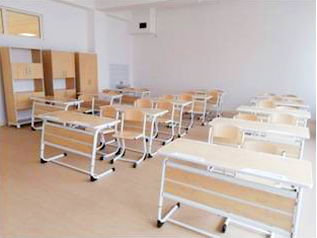 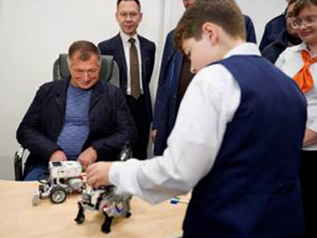 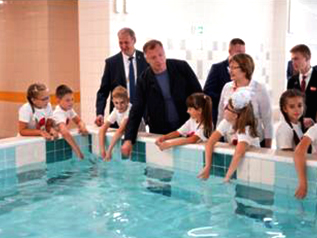 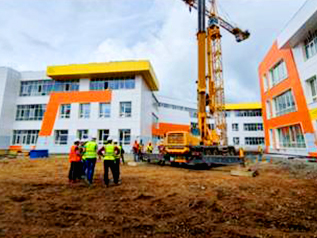 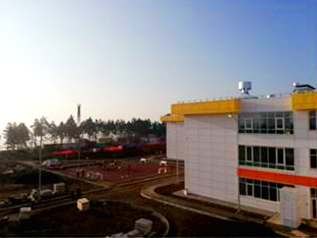 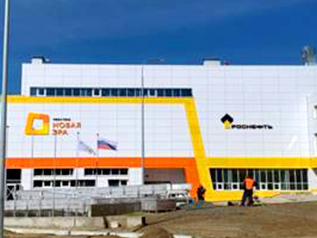 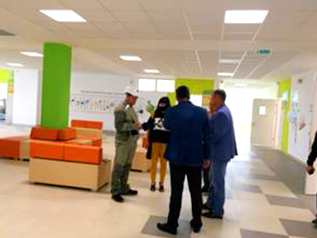 24
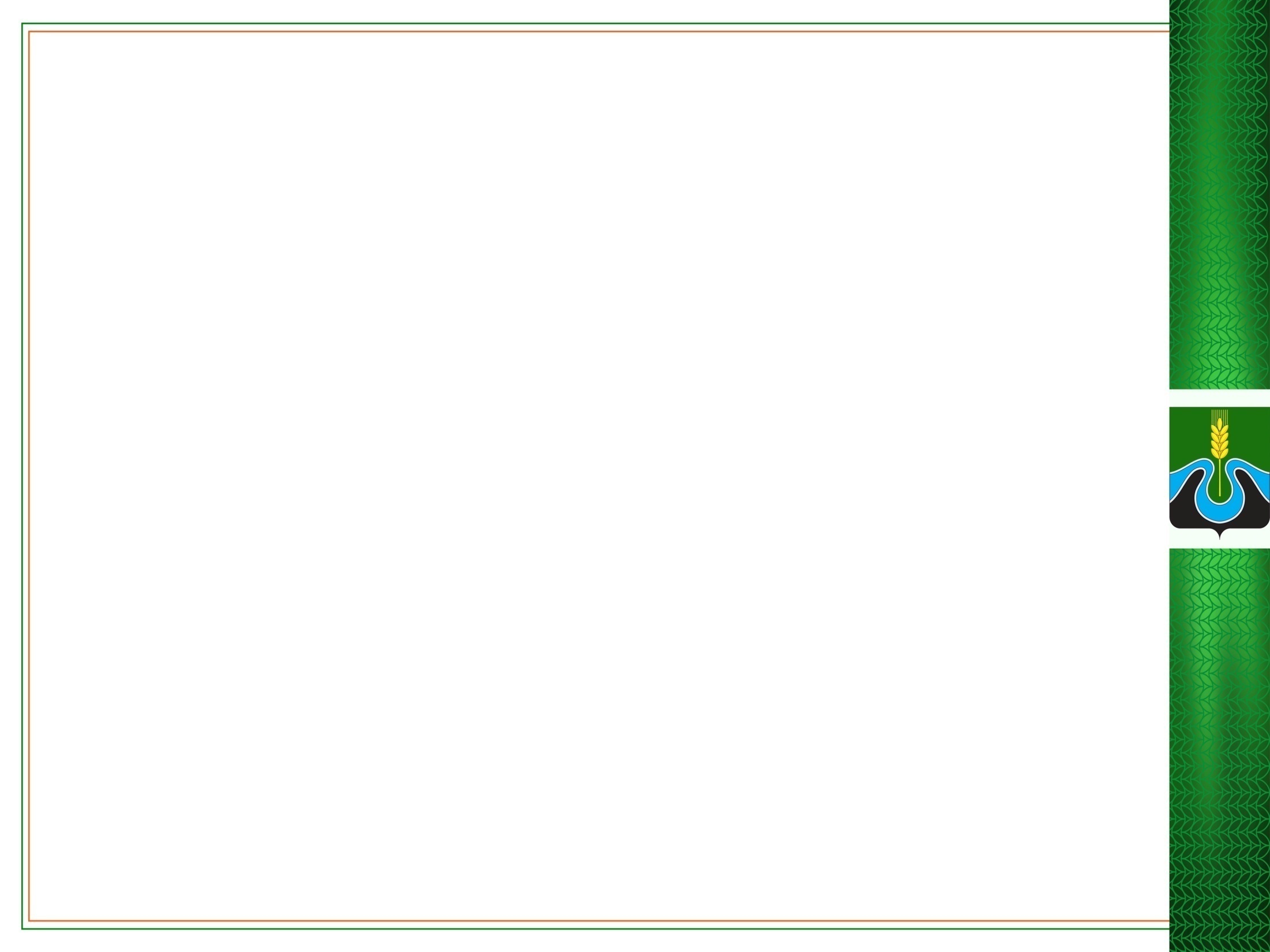 КУЛЬТУРА – национальные проекты
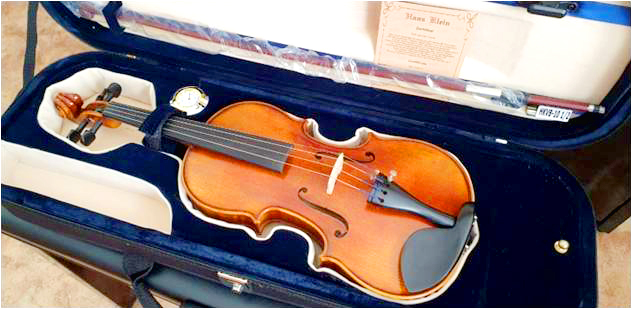 Приобретение музыкальных инструментов, оборудования и материалов для МБУ ДО ДМШ 
5,6 млн. руб.
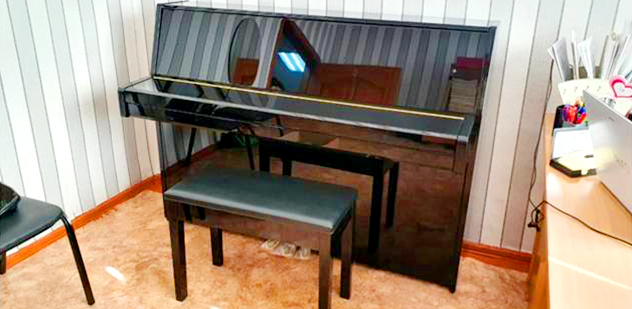 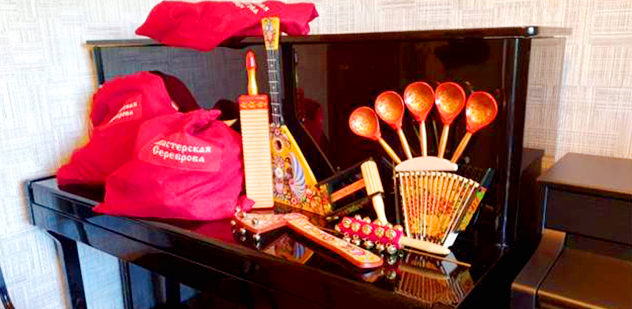 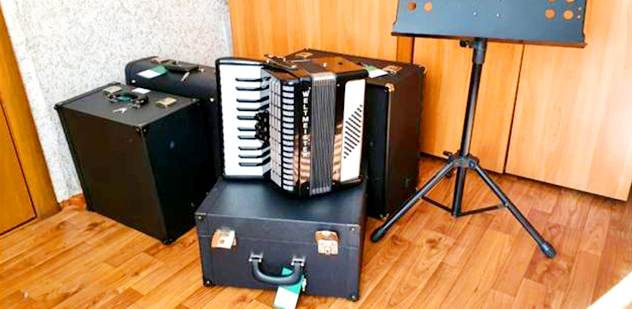 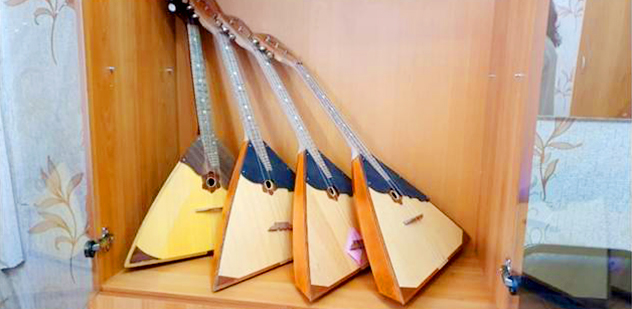 25
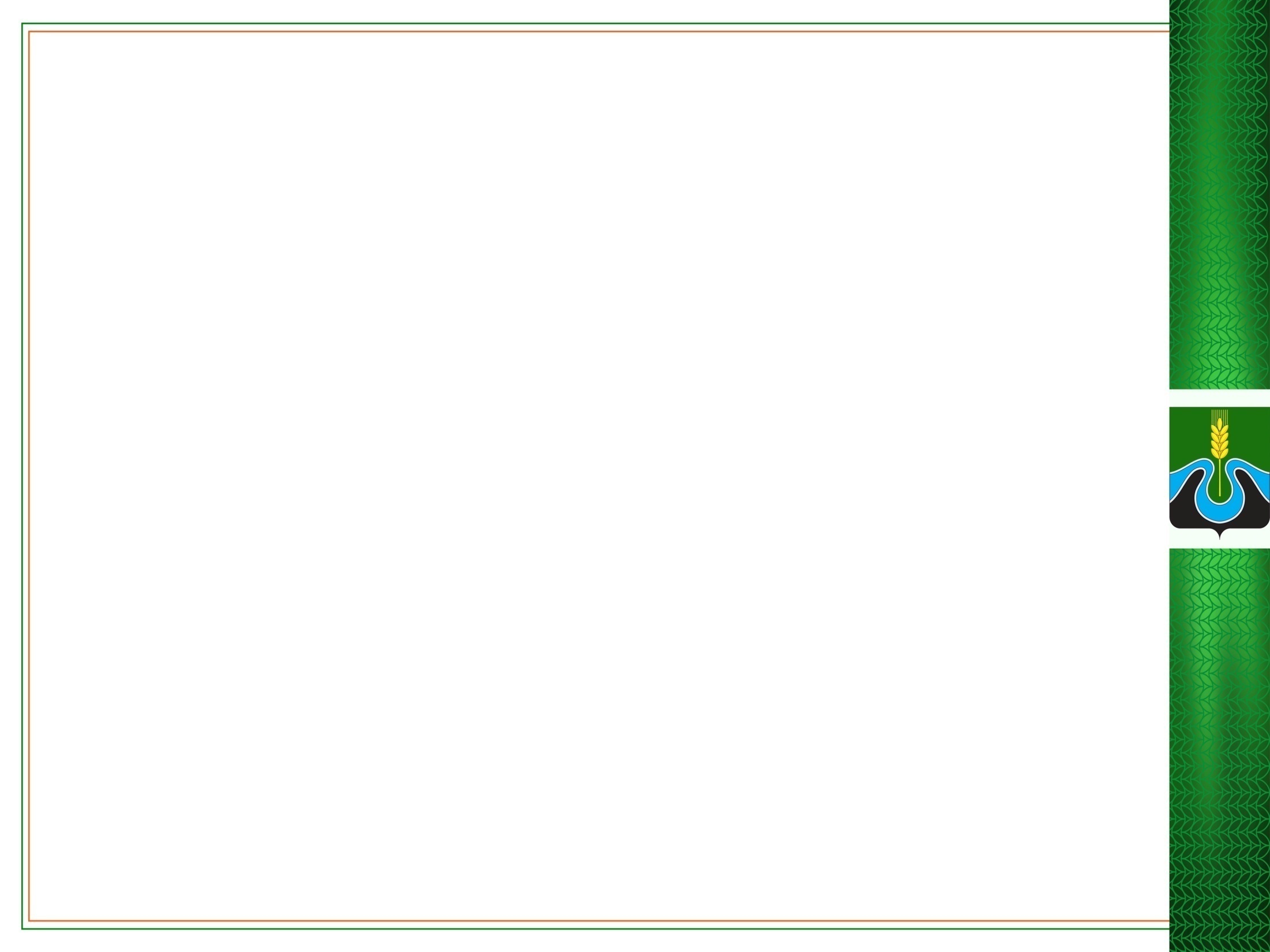 КУЛЬТУРА
здание МБУК ЦД «Сибирь» по ул. Ермакова 5 – 
ремонтные работы и монтаж охранной сигнализации
4 млн. руб.
МБУК ЦБС–победитель 
национального проекта «Культура», 
гранд – 1 млн. руб. 
на виртуальный концертный зал
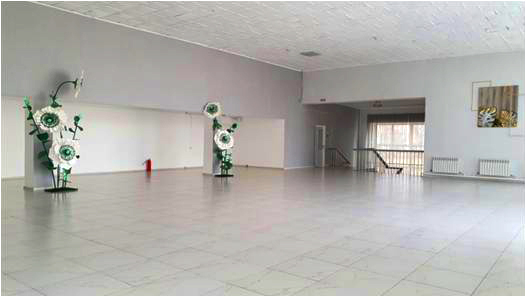 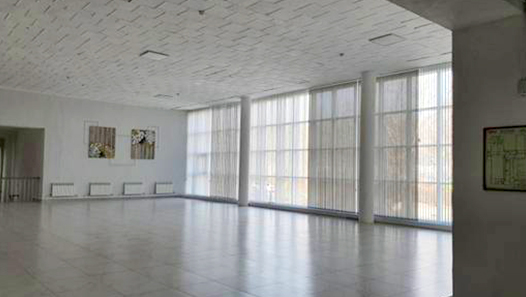 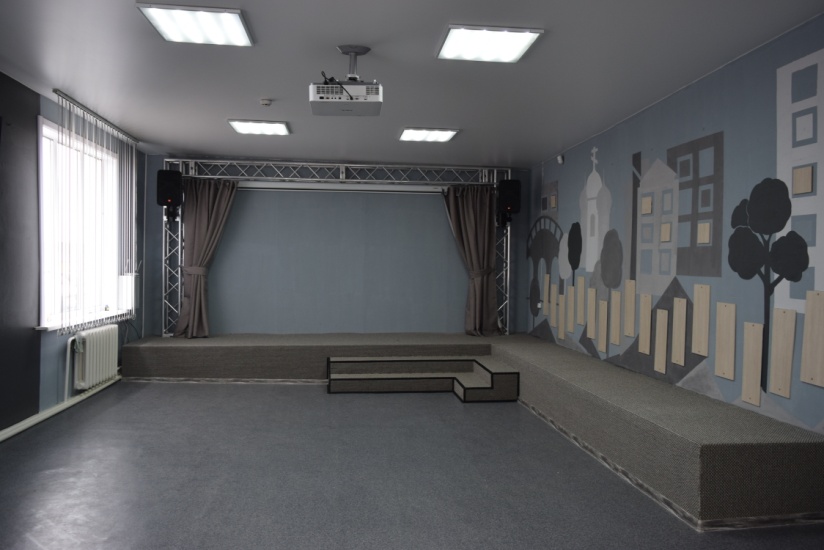 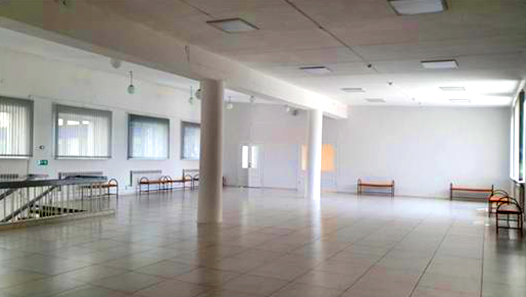 26
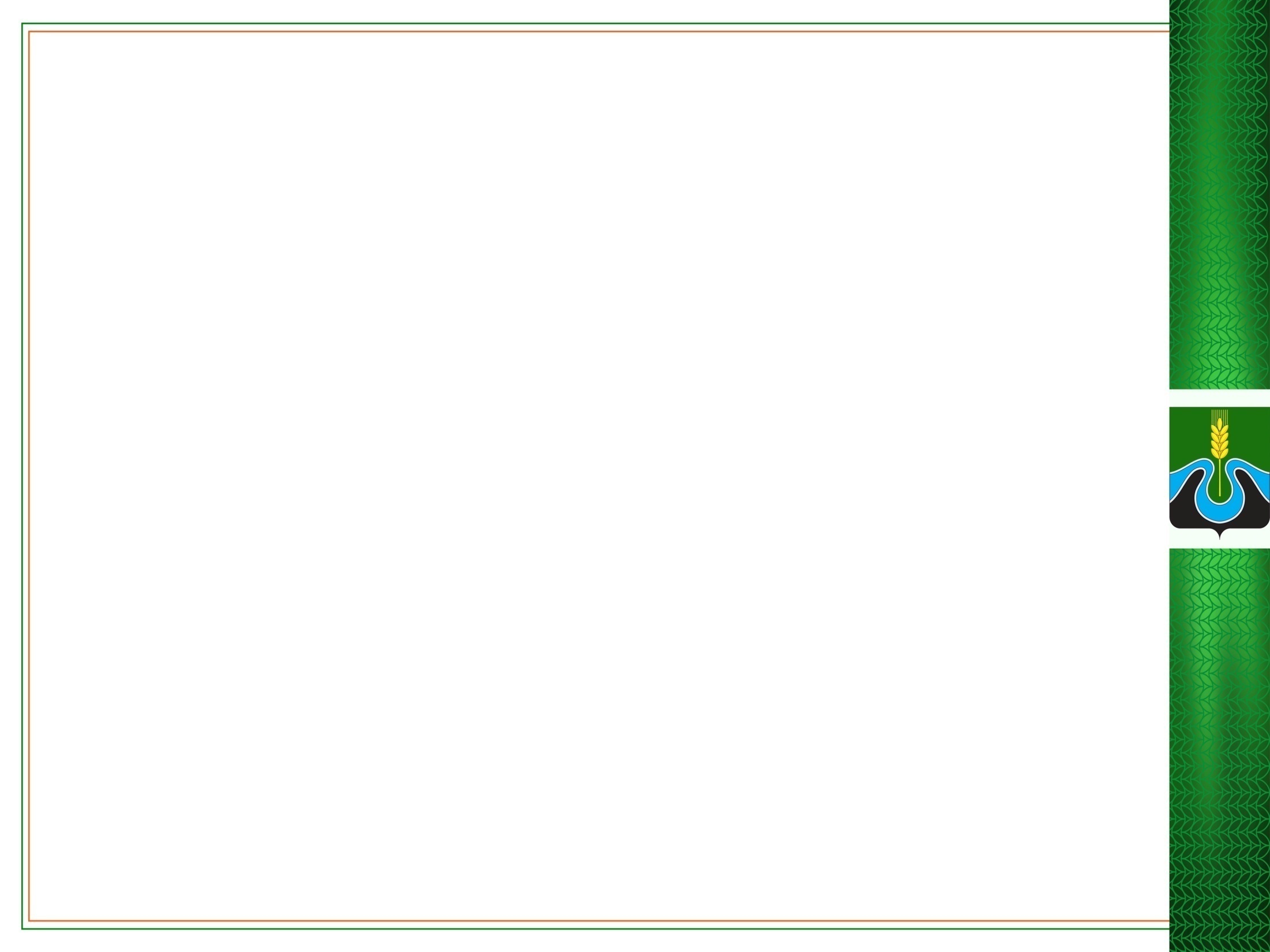 КУЛЬТУРА
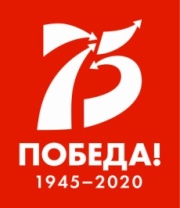 Мемориал Славы
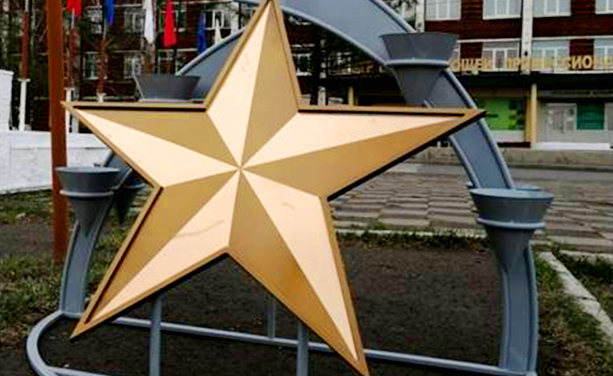 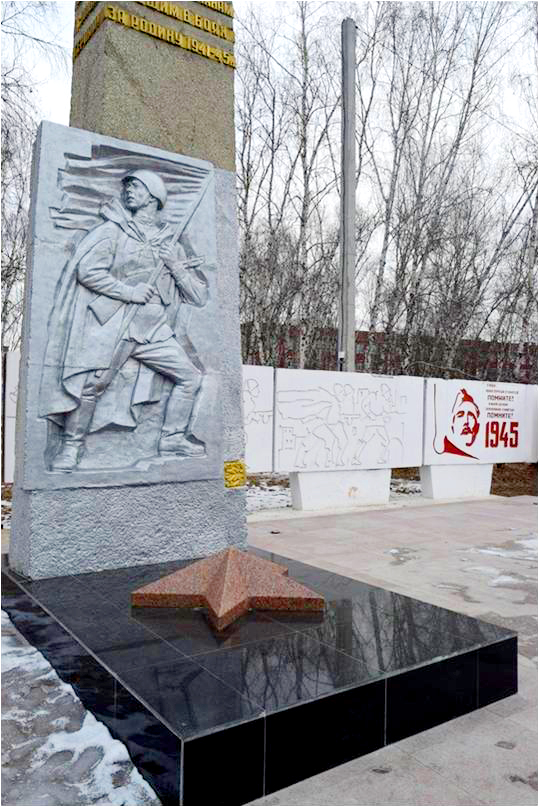 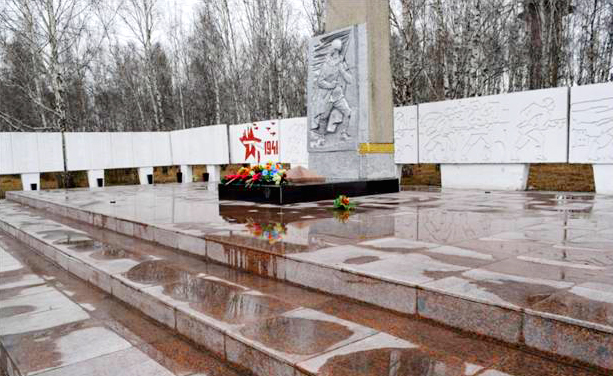 27
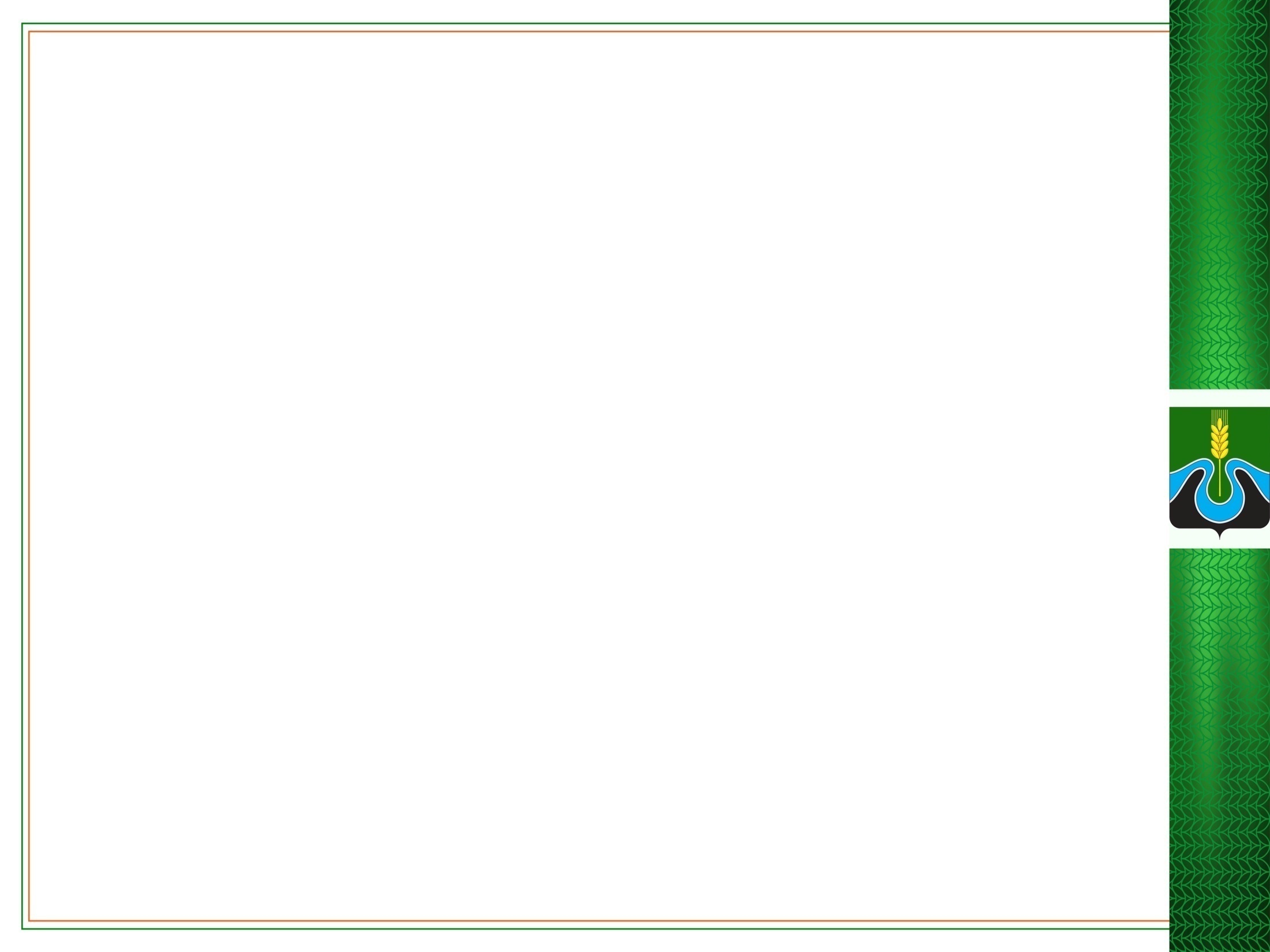 СПОРТ
Хоккейный корт «Медведи», ул. Урицкого, 13
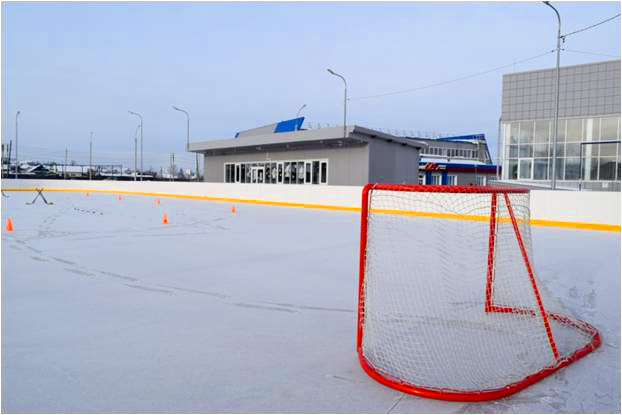 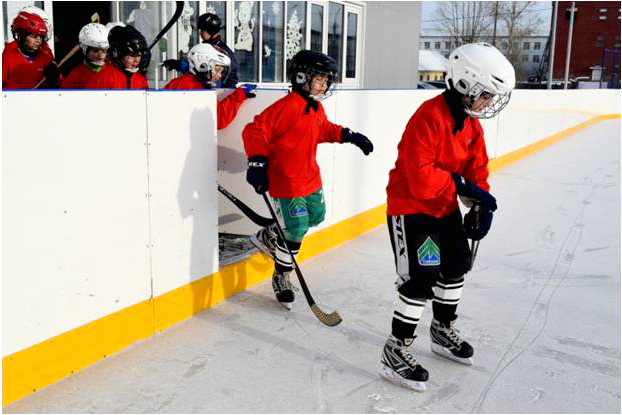 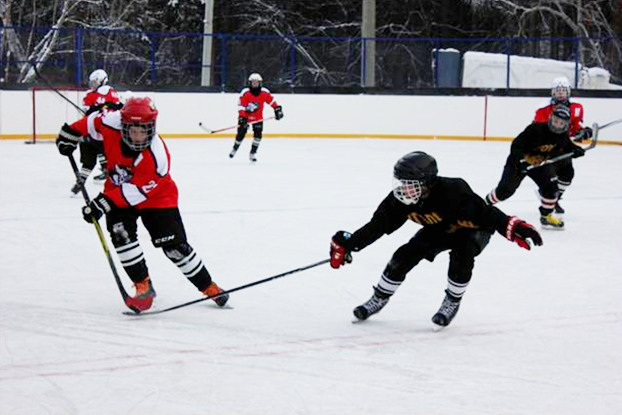 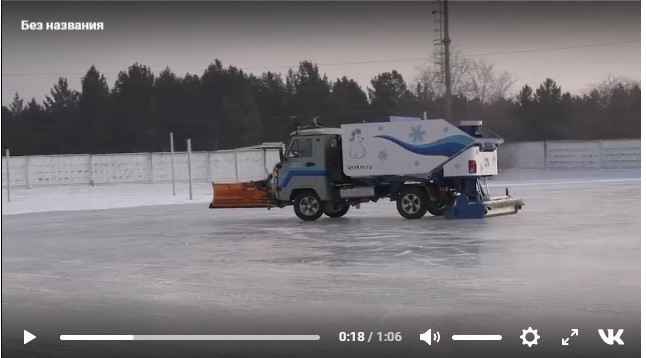 28
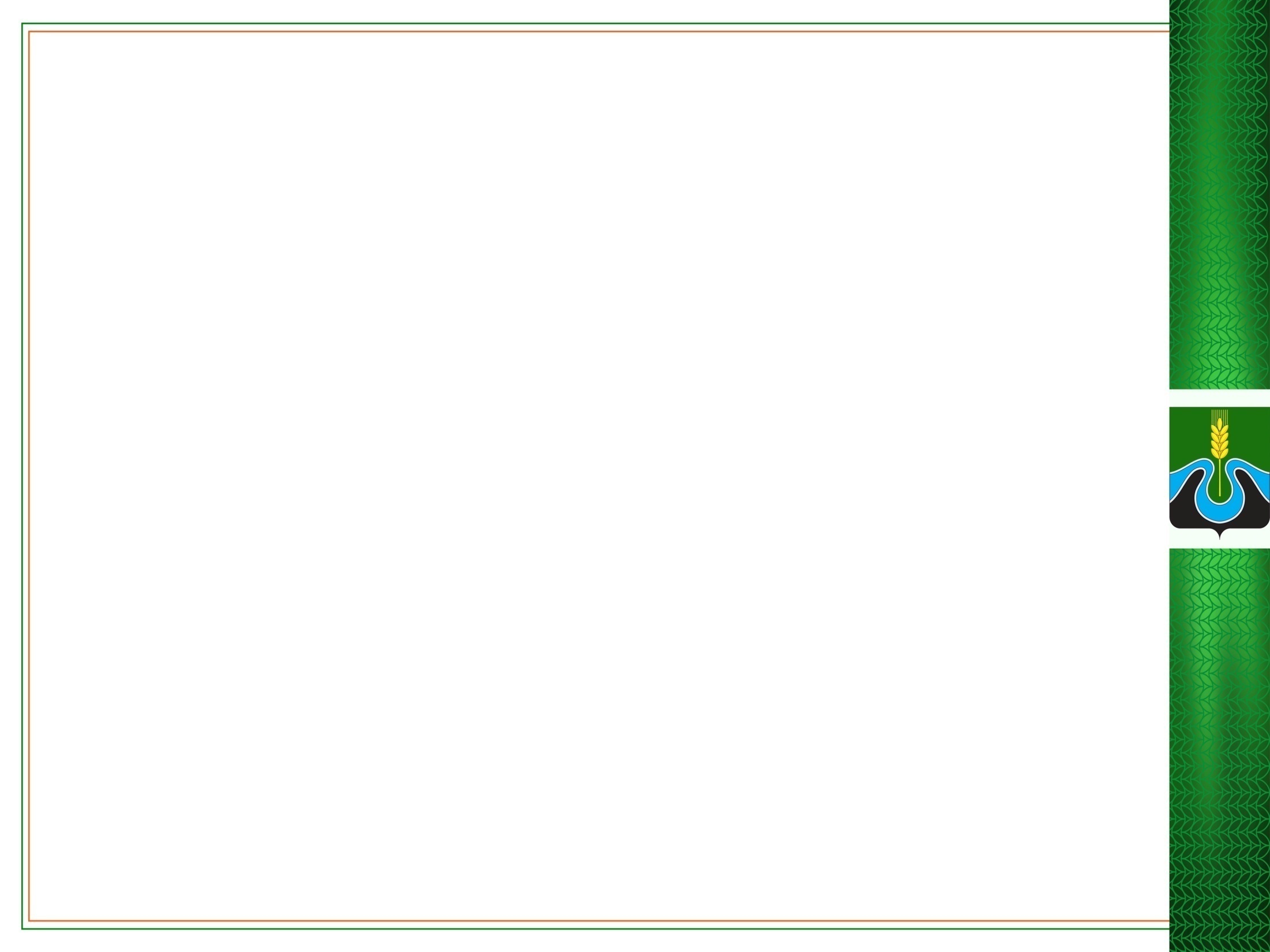 СПОРТ
Зал пауэрлифтинга, ул. Ленина,19
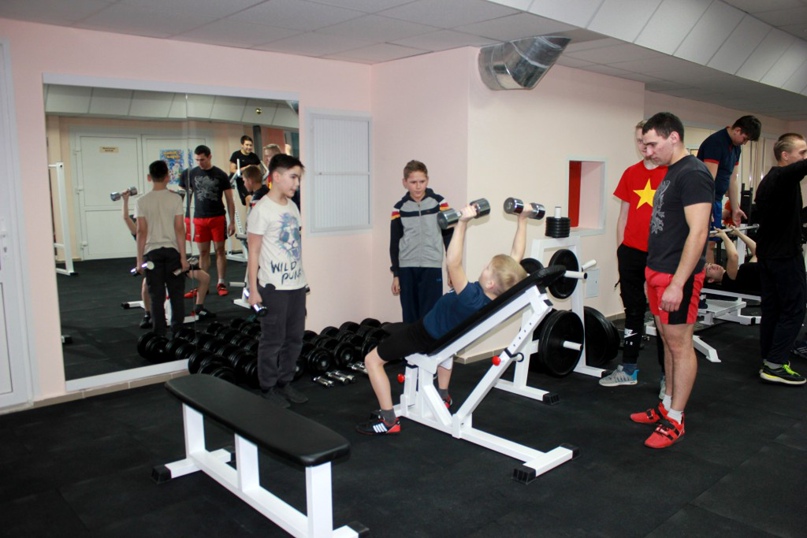 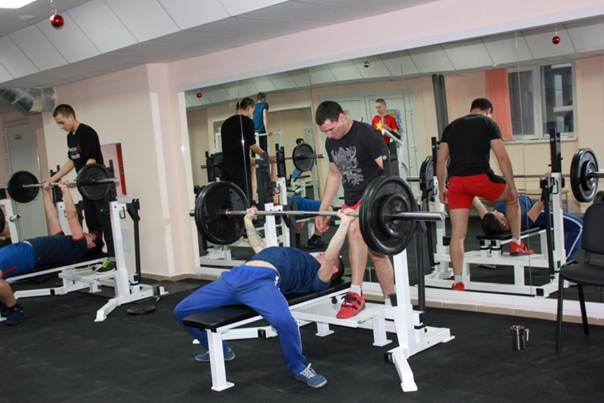 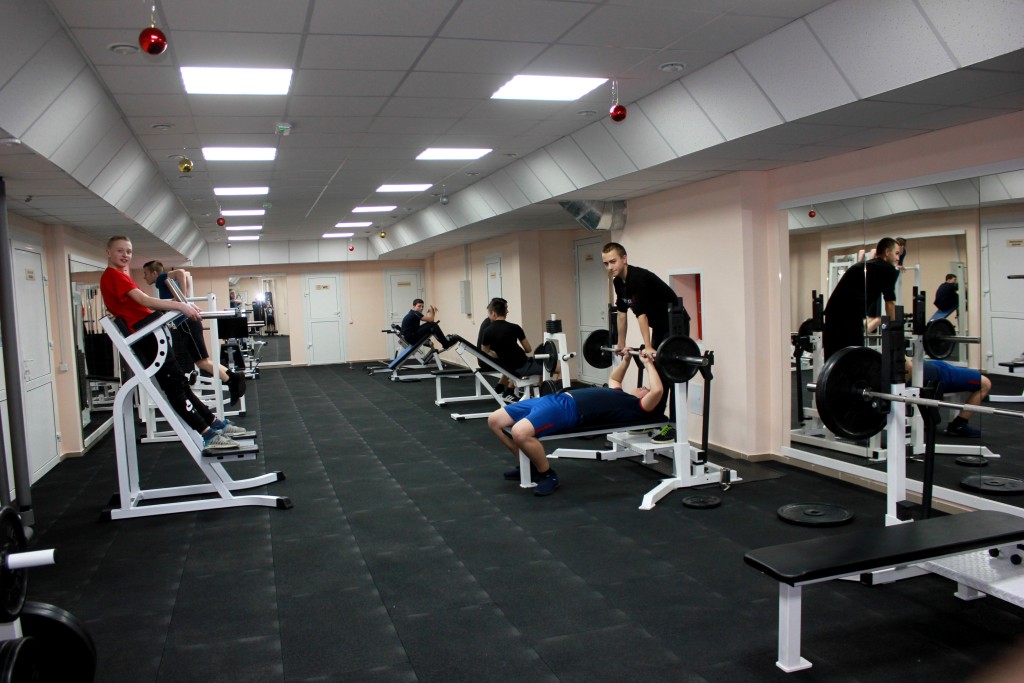 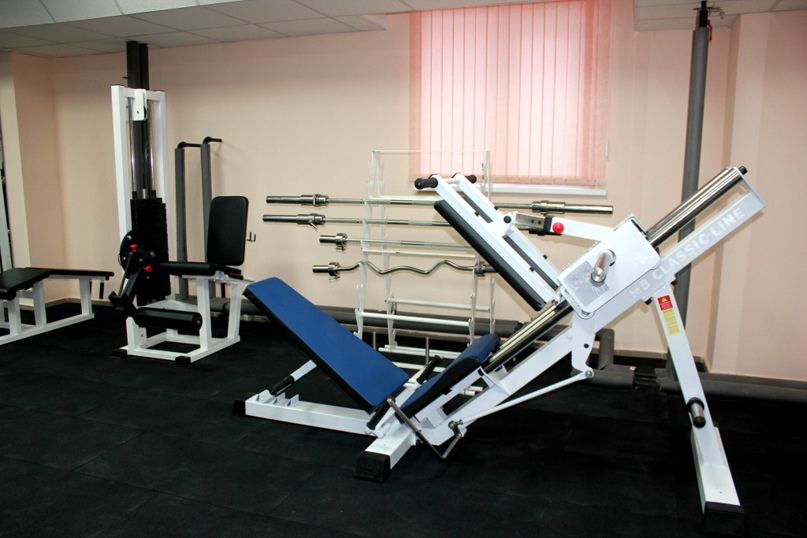 29
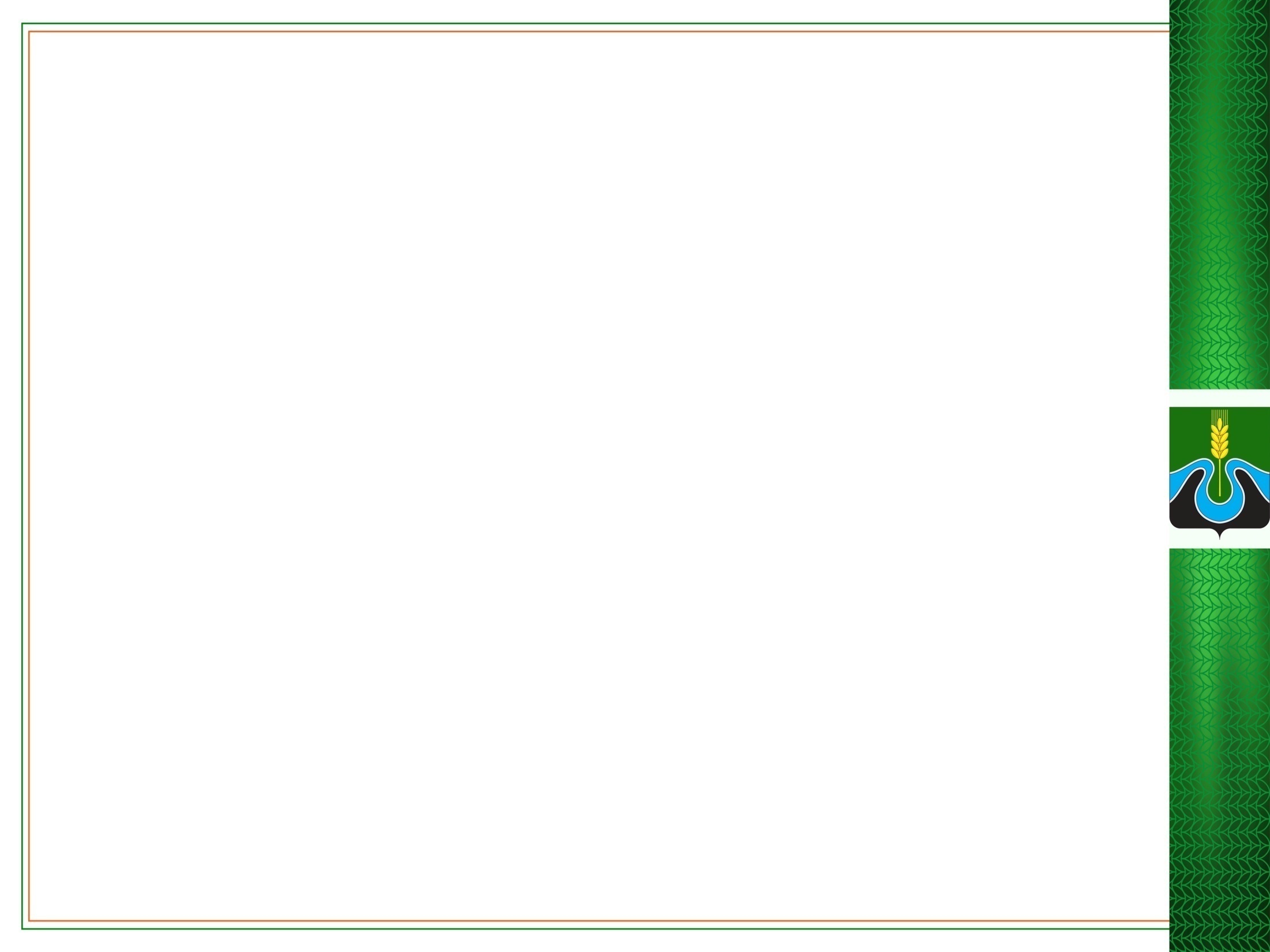 СПОРТ
новый пункт проката лыжной базы «Снежинка»
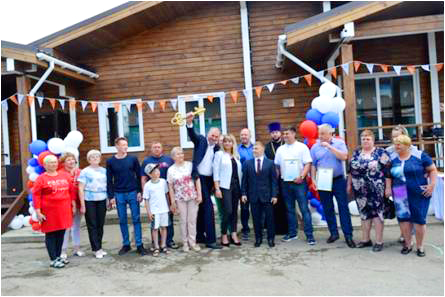 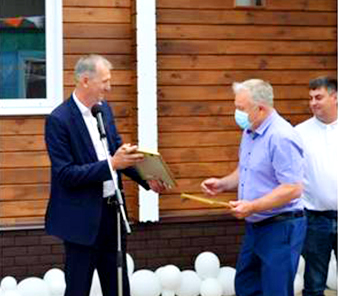 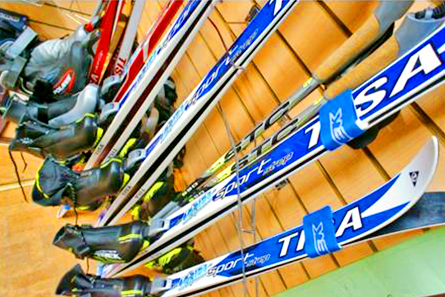 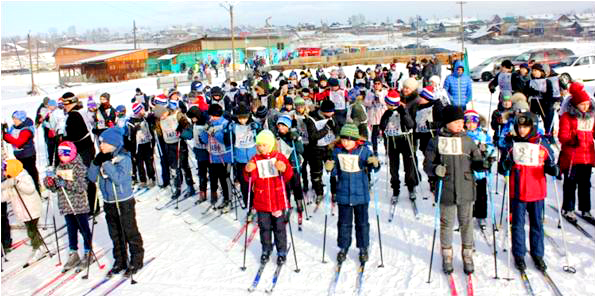 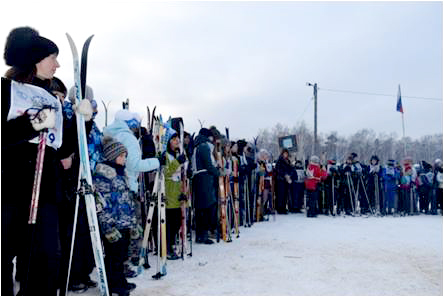 30
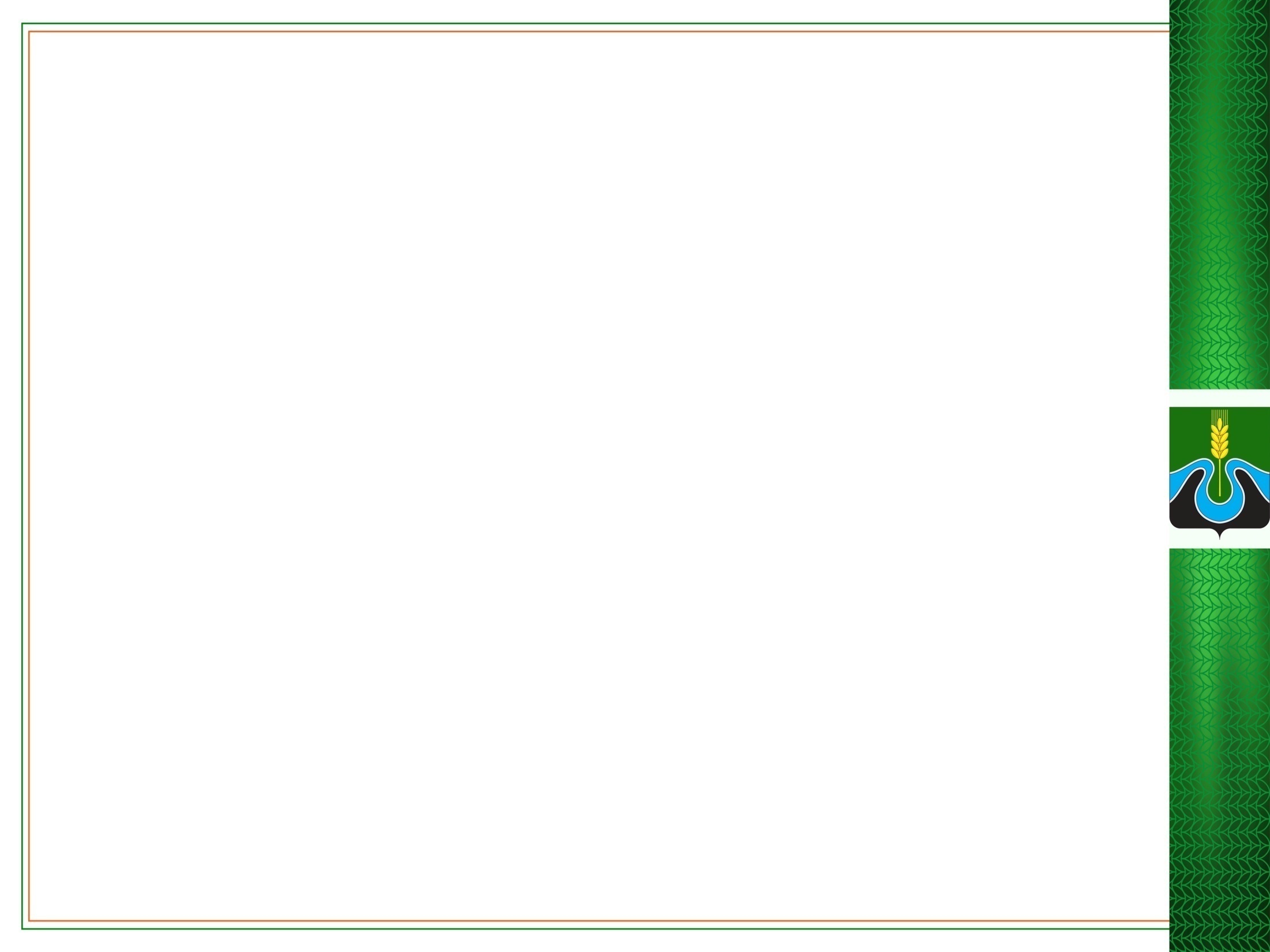 ТОСЭР ТУЛУН 
4 резидента
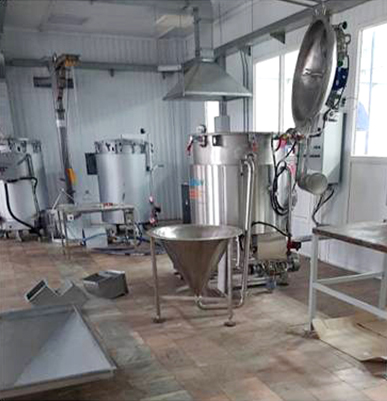 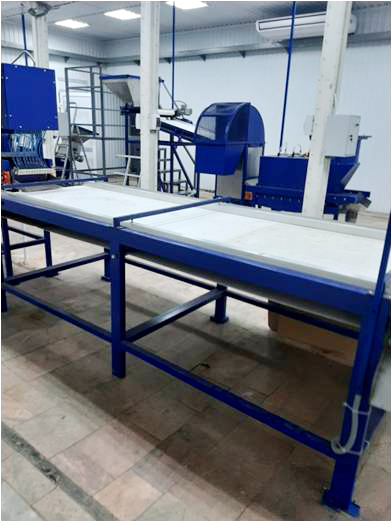 КЕДР 
Объем инвестиций –
 17,9 млн. рублей, 
10 новых рабочих мест
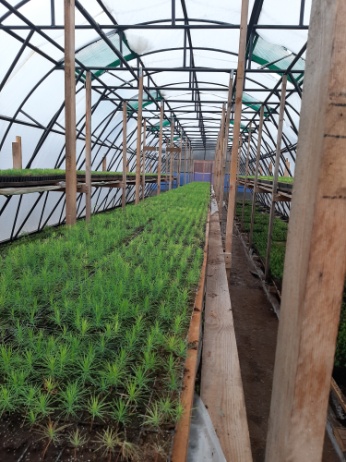 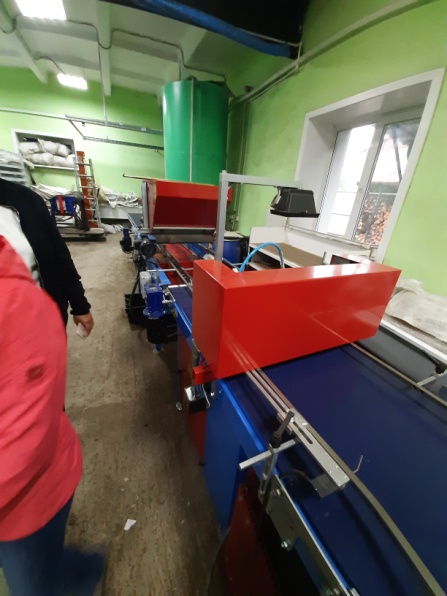 ЕНИСЕЙ
Объем инвестиций – 
 23,18 млн. рублей, 
10 новых рабочих мест
31
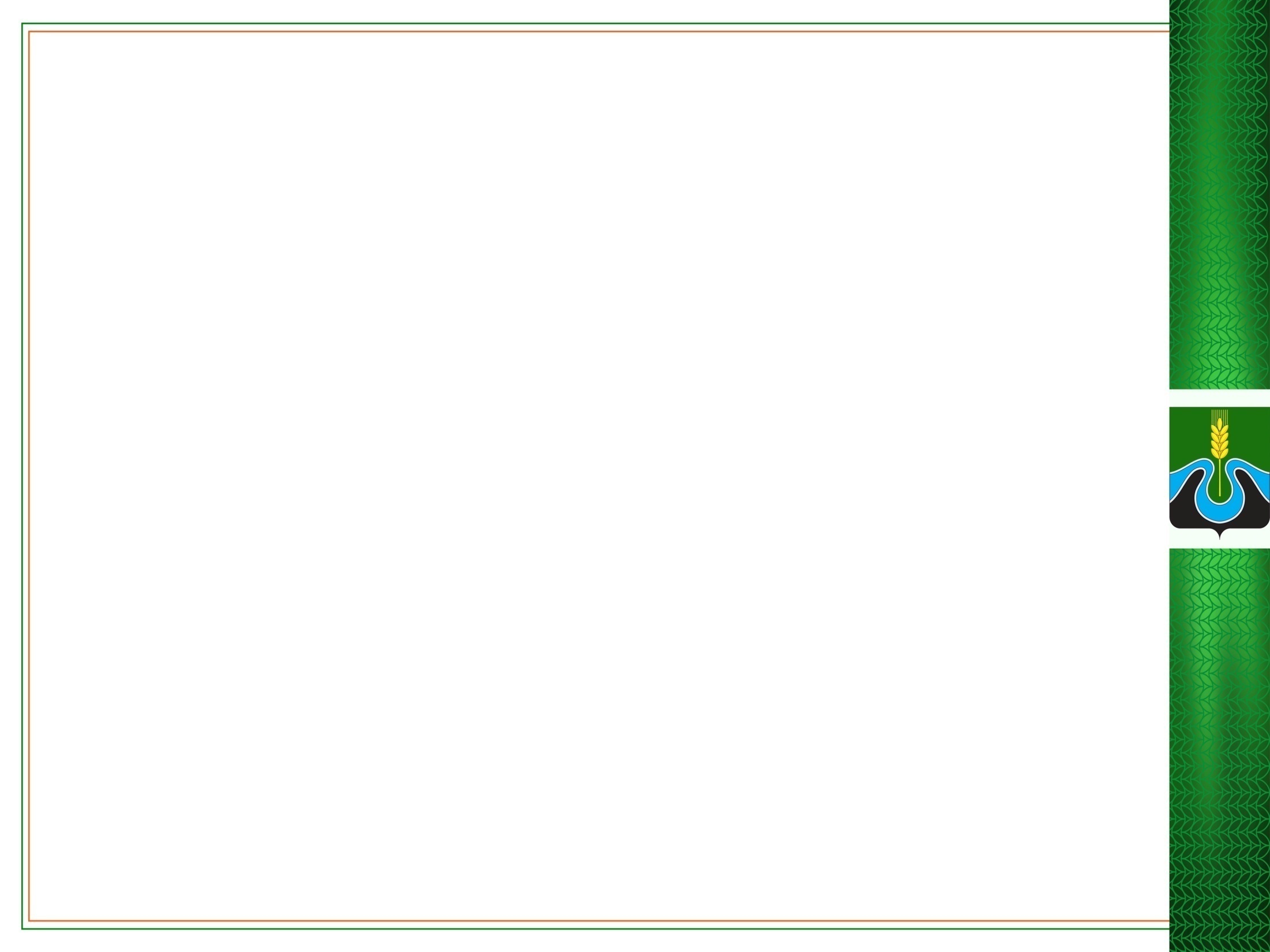 ТОСЭР ТУЛУН – 4 резидента
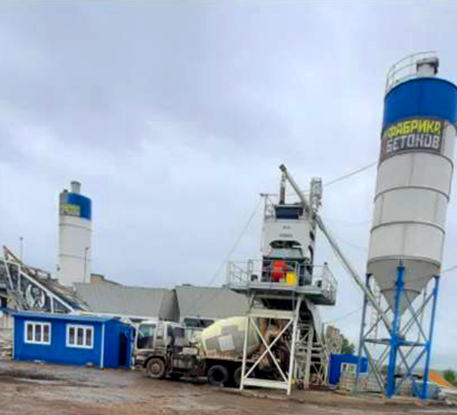 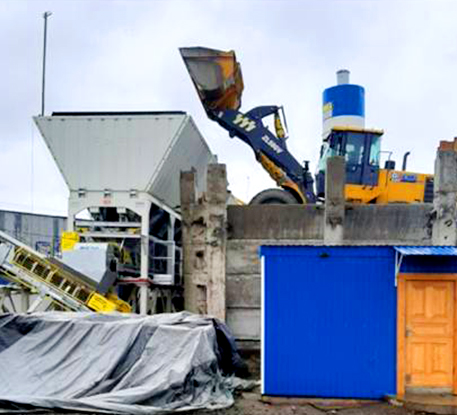 КОРПОРАЦИЯ БЕТОНА
Объем инвестиций –
12,0 млн. рублей, 
12 новых
 рабочих мест
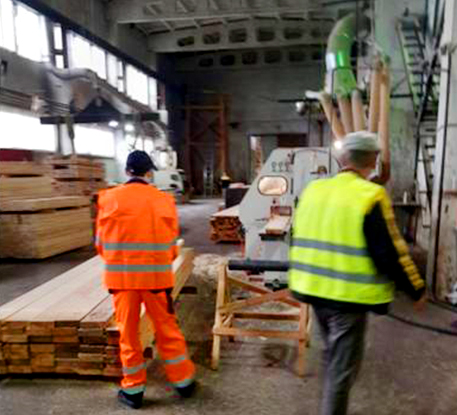 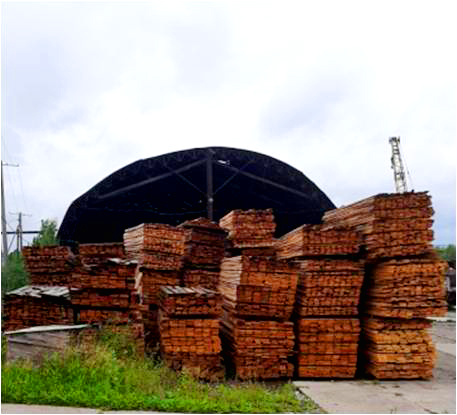 ТЕРМИНАЛ 23
Объем инвестиций –
39,8 млн. рублей, 
39 новых
 рабочих мест
32
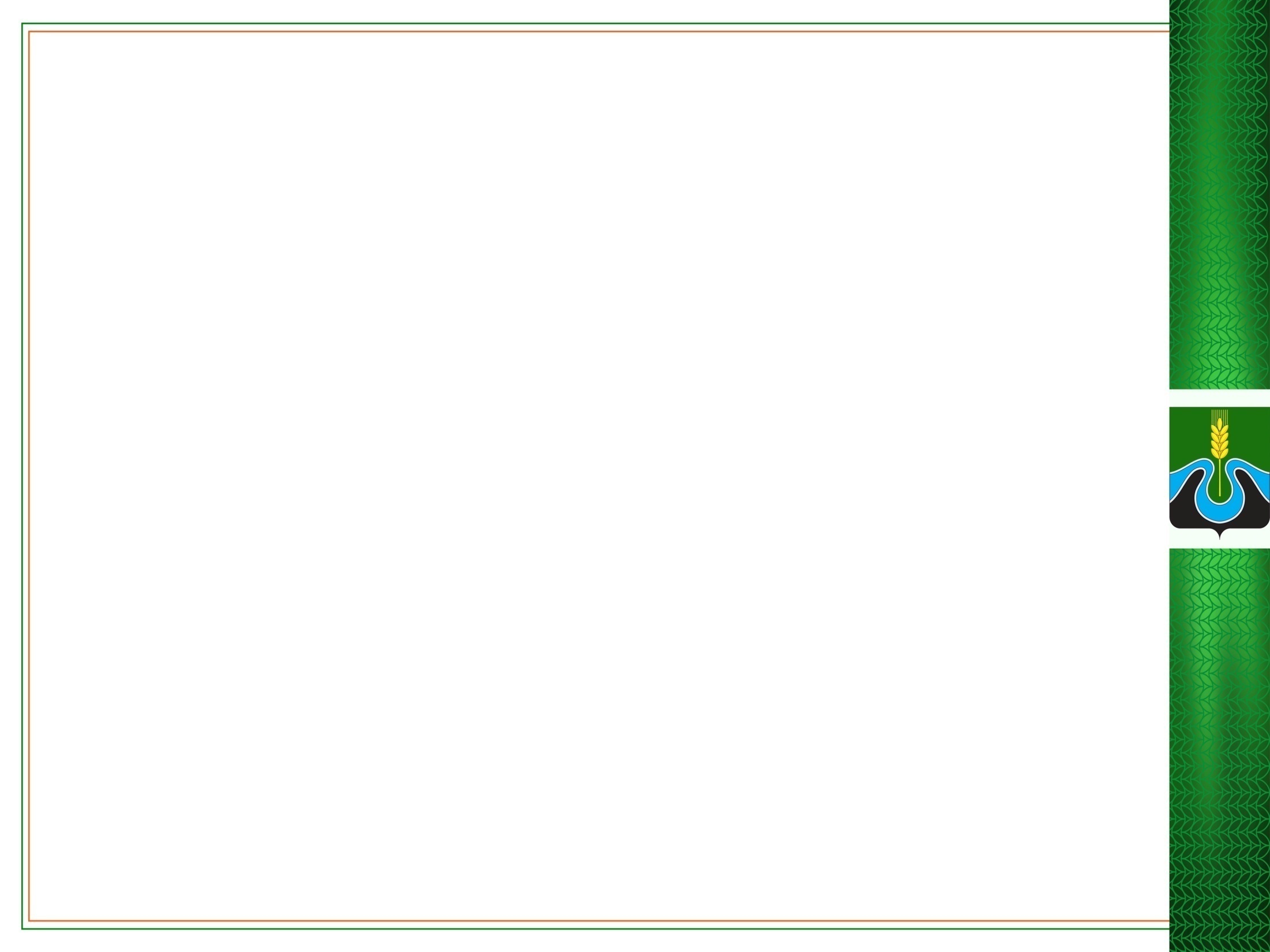 Инвестиционные проекты
ООО «Кедр» – 
расширение производства, комплексная переработка дикорастущего сырья. 
Объем инвестиций – 31,0 млн. руб.
(18,0 млн. руб. – займ ФРМ),
8 новых рабочих мест
ООО «Шанс» – создание пункта шиномонтажа. Объем инвестиций – 10,2 млн. руб. (7,6 млн. руб. – займ ФРМ), 
5 новых рабочих мест.
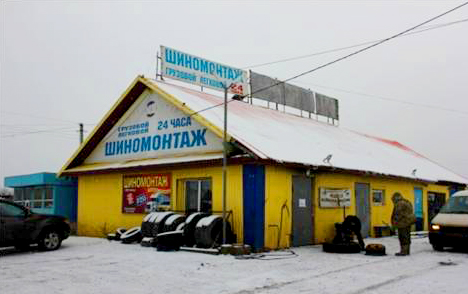 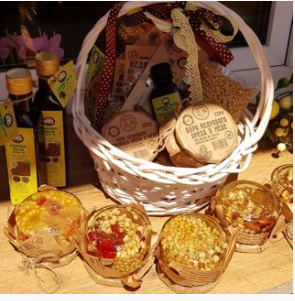 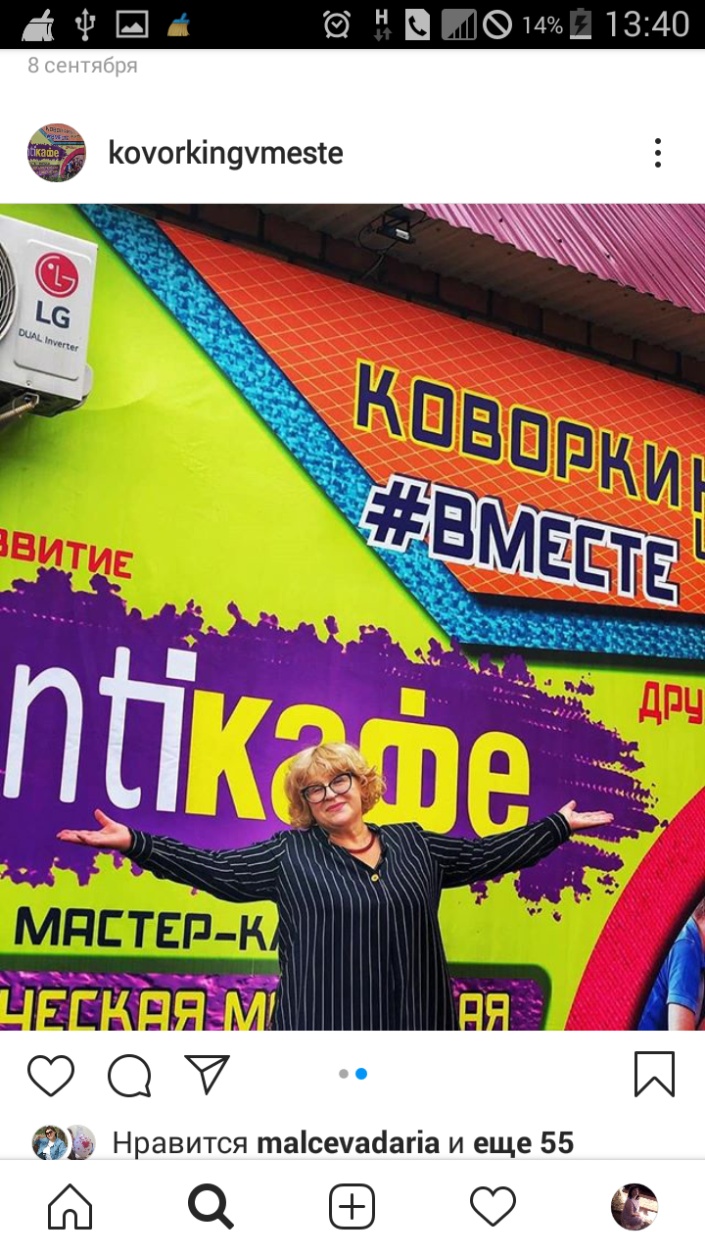 ИП Ерилова С.П. – 
Коворкинг центр. 
Объем инвестиций – 9,1 млн. руб. (5,6 млн. руб. – займ ФРМ),
2 новых рабочих места
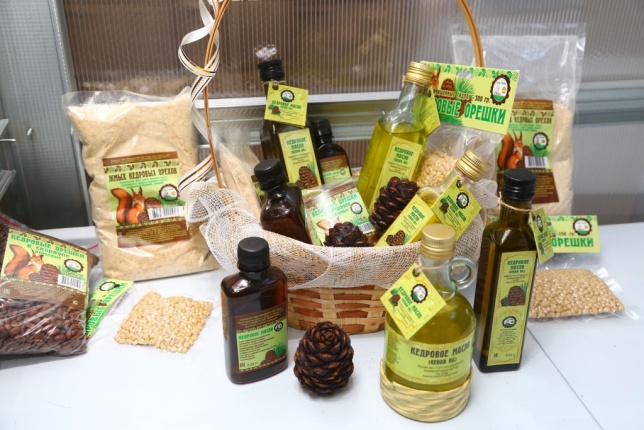 33
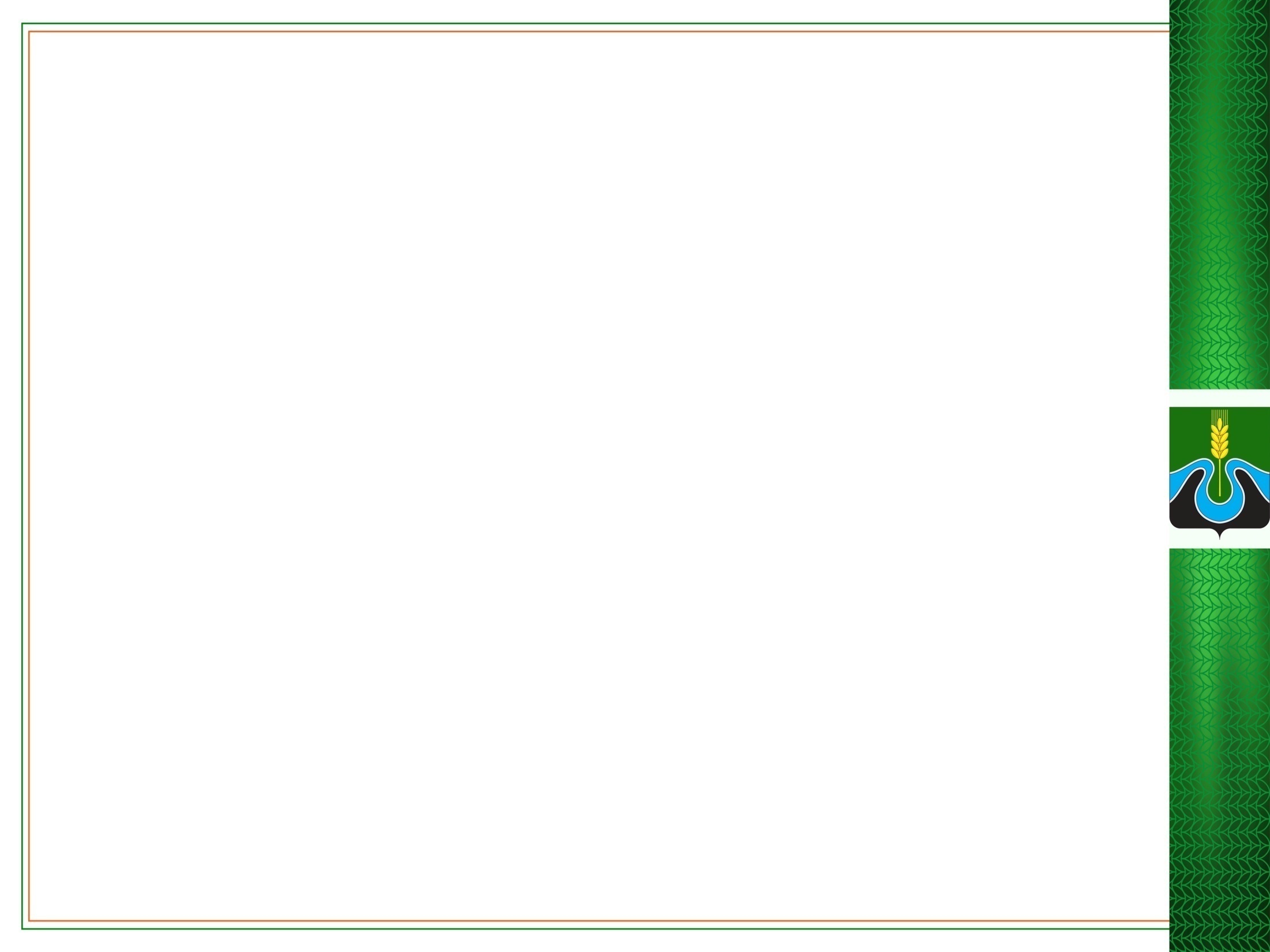 Инвестиционные проекты
ИП Романкевич В.В.– 
Производство строганной погонажной продукции из термически обработанной древесины. Объем инвестиций – 14,1 млн. руб. (11,0 млн. руб. – займ ФРМ)
6 новых рабочих мест.
ООО «Аква-Гарант» – 
приобретение буровой установки для проведения коммуникаций водоснабжения. Объем инвестиций – 12,6 млн. руб. (9,5 млн. руб. – займ ФРМ),
4 новых рабочих места.
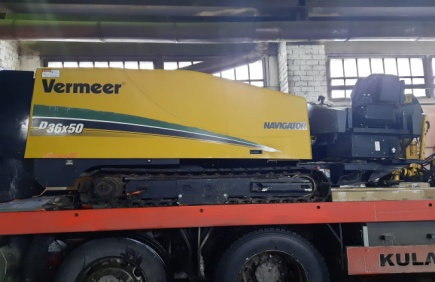 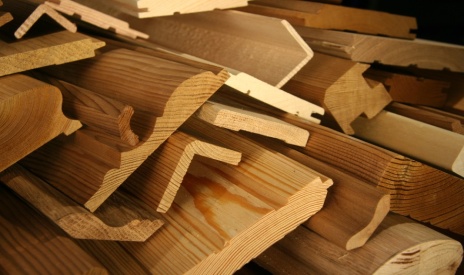 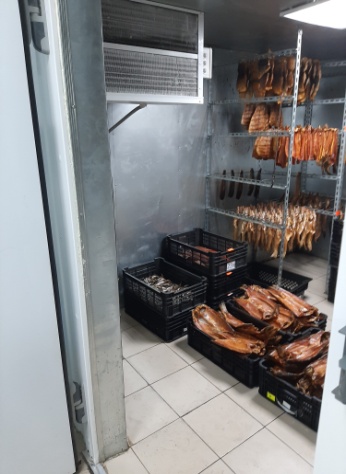 ИП Ильин Д.А. – 
Тулунский рыбный производственно-
перерабатывающий комплекс. 
Объем инвестиций – 35,2 млн. руб.
(28,1 млн. руб. – займ ФРМ),
9 новых рабочих мест.
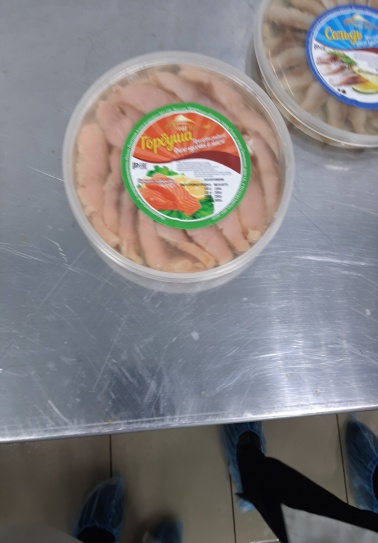 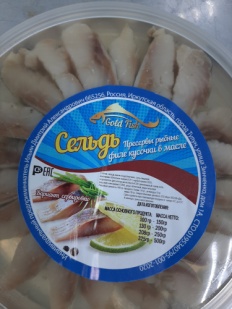 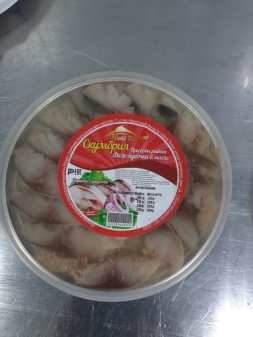 34
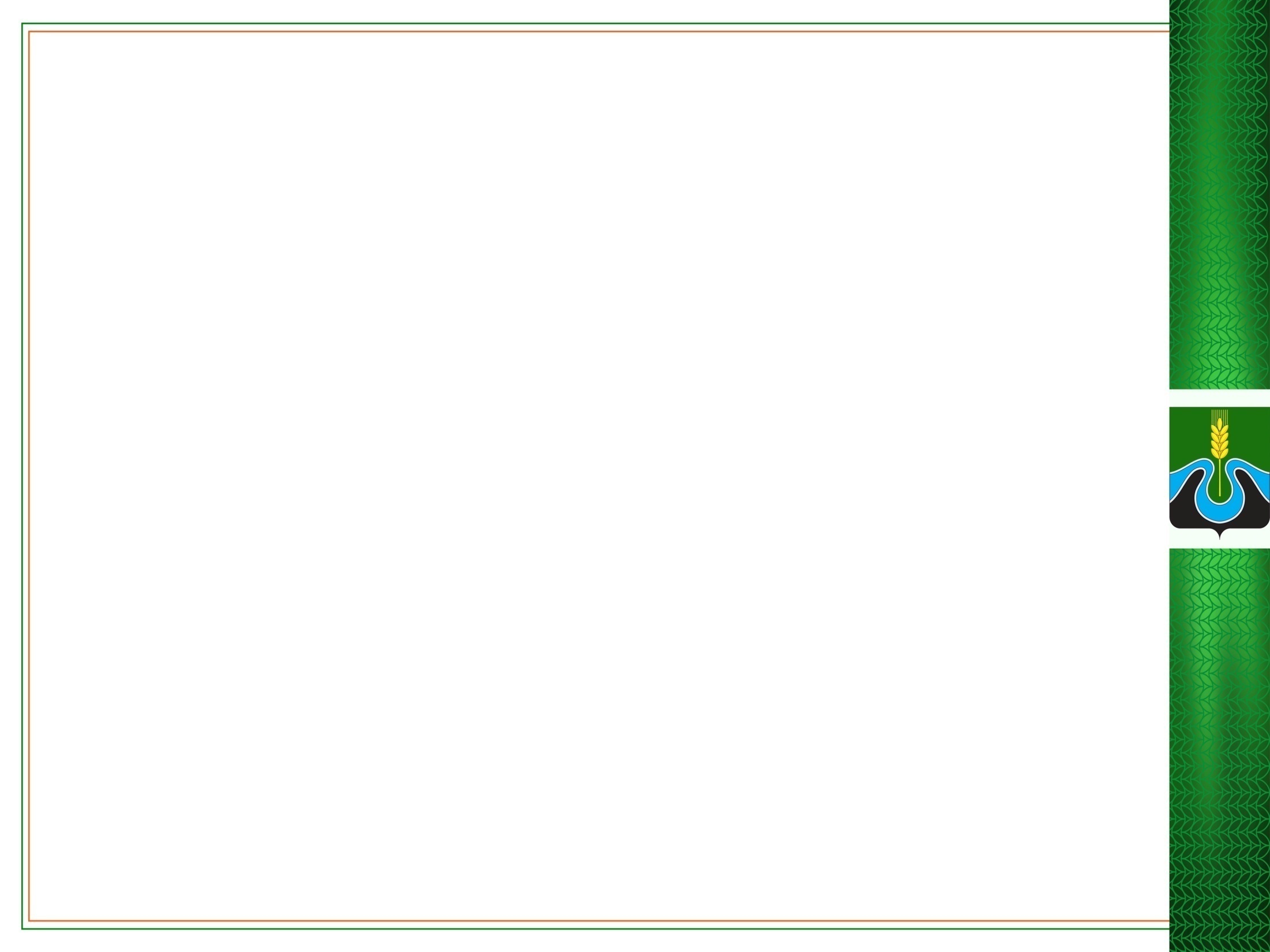 КУЛЬТУРА
дань памяти…
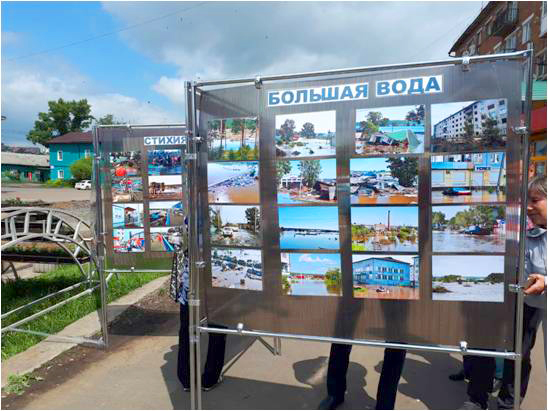 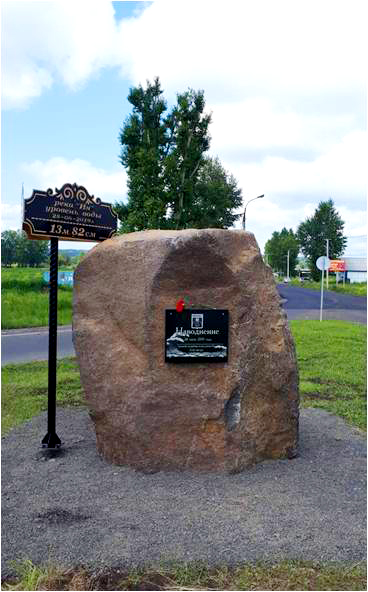 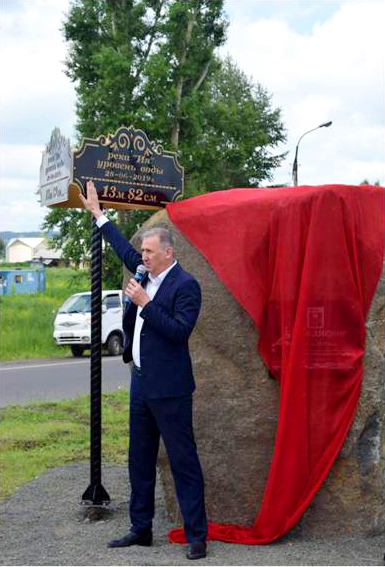 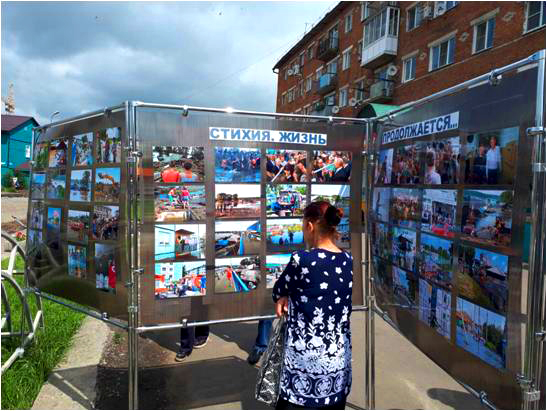 35
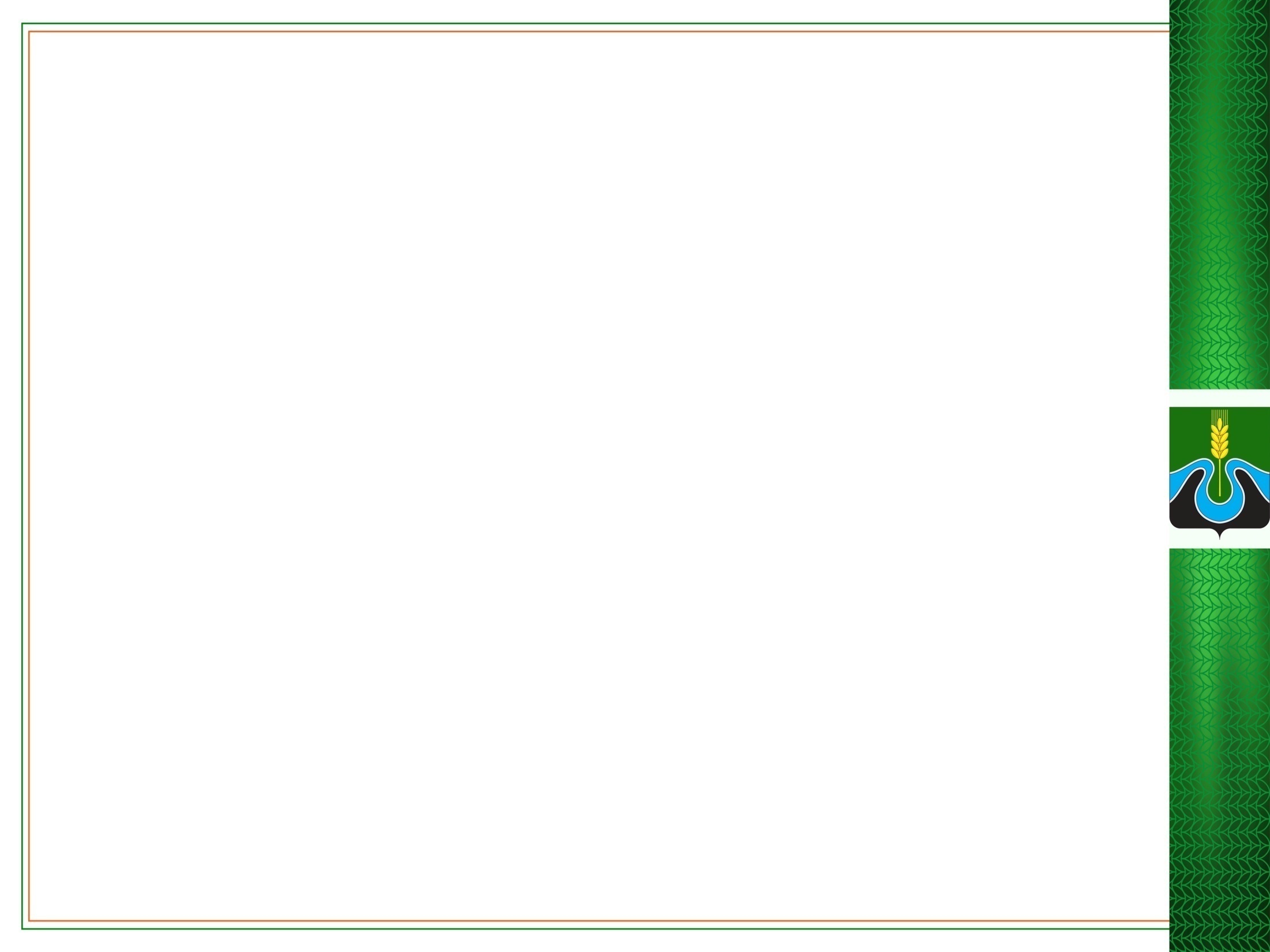 Расти, мой город,
 расцветай и здравствуй!
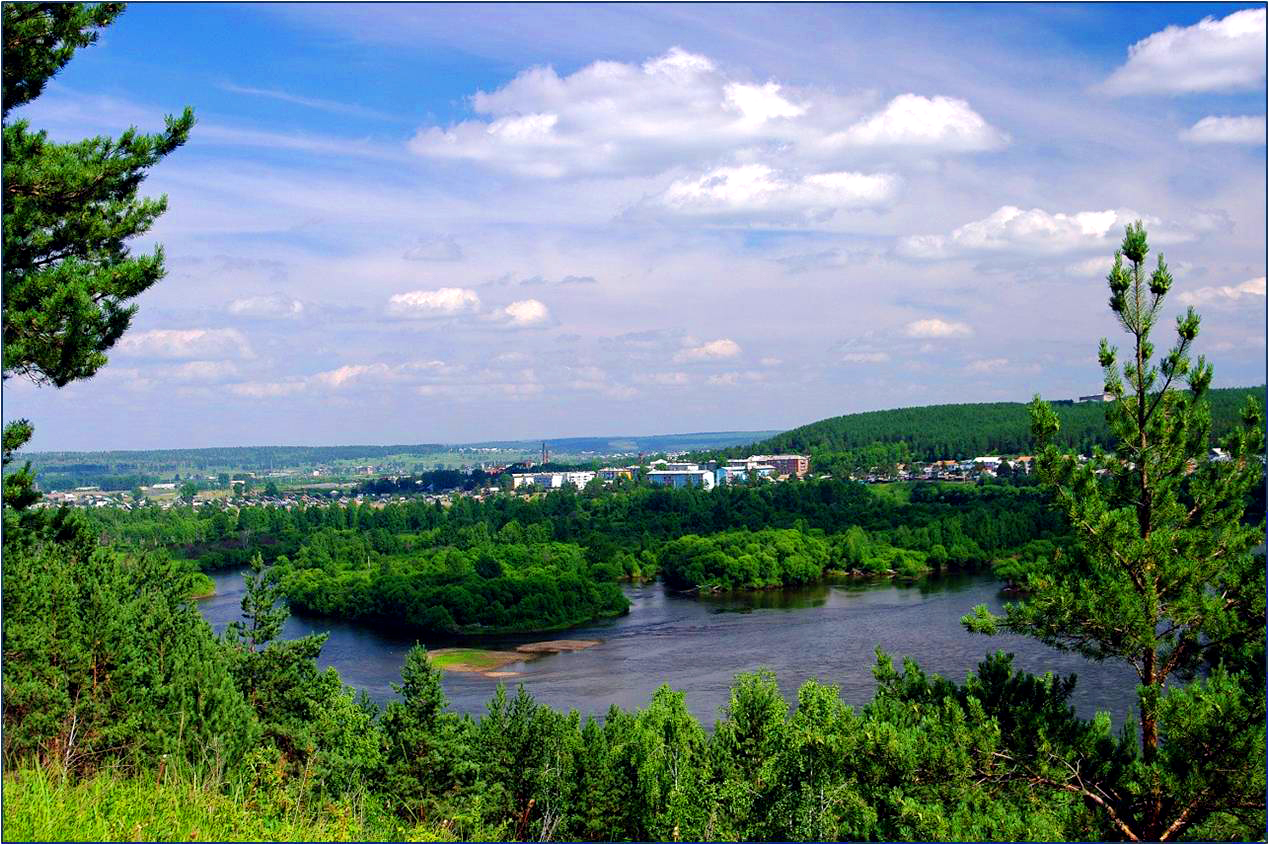 36